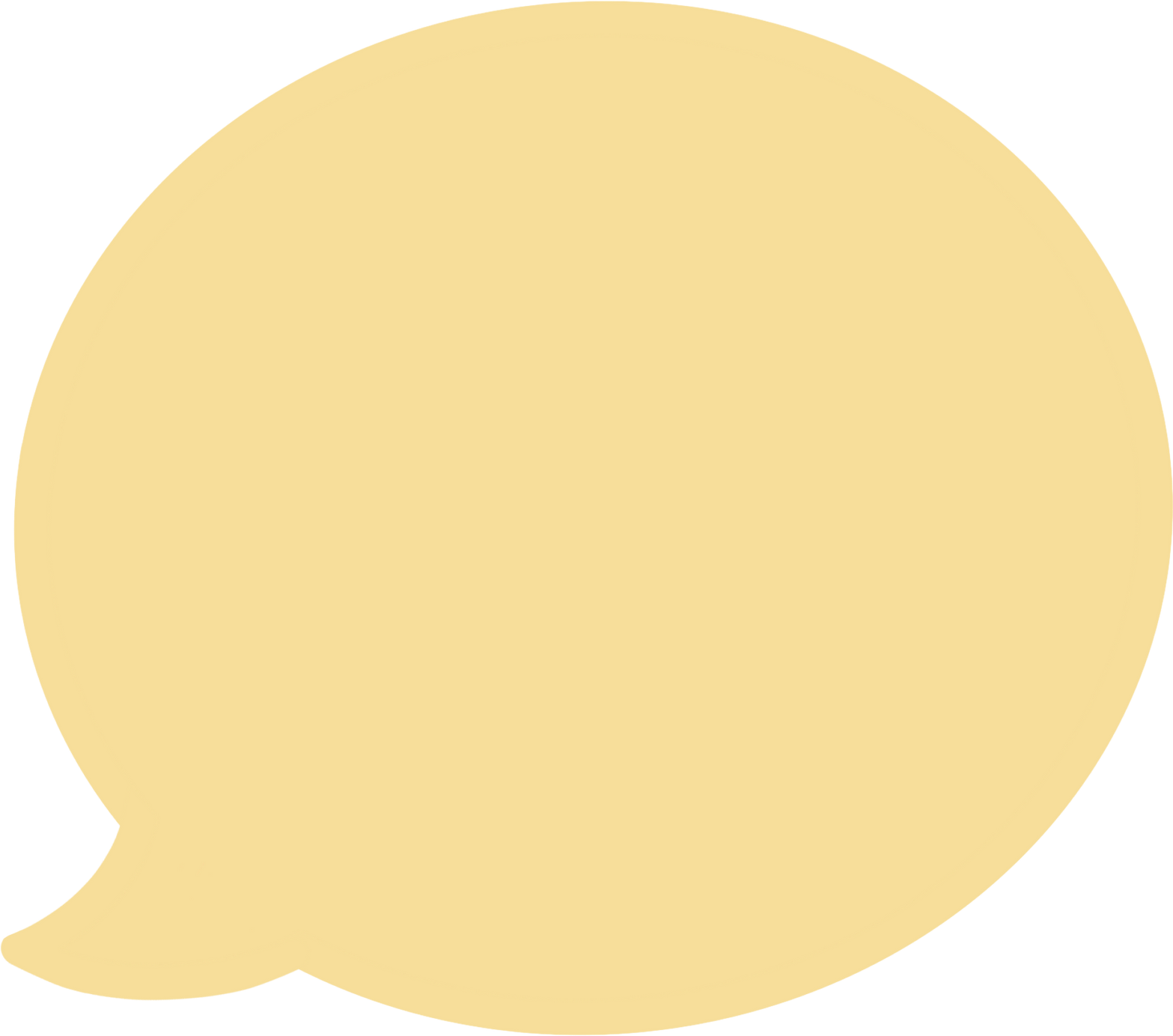 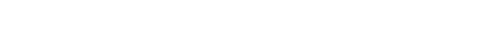 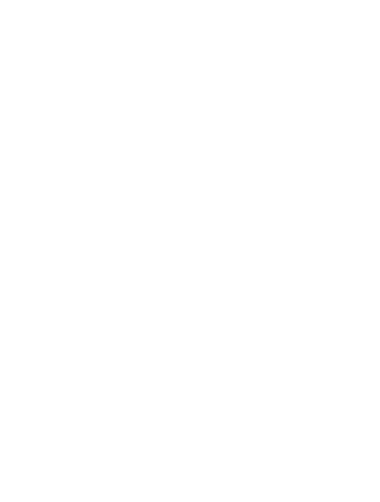 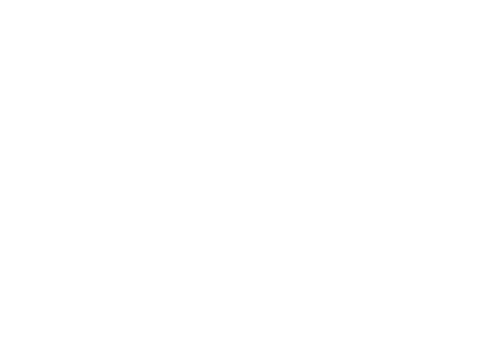 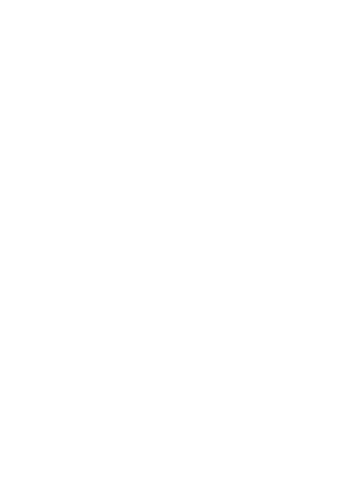 CHÀO MỪNG CÁC EM ĐẾN VỚI BUỔI HỌC NGÀY HÔM NAY!
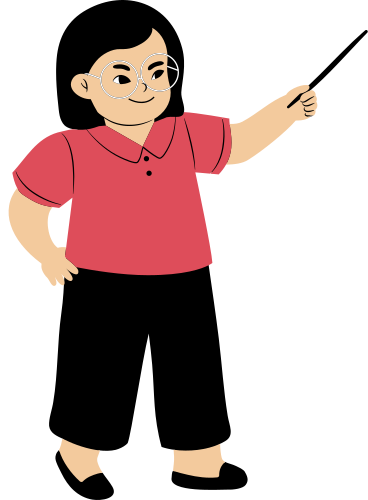 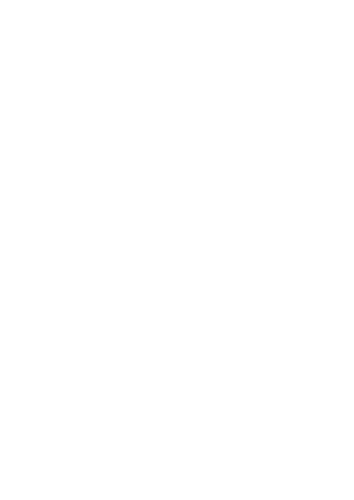 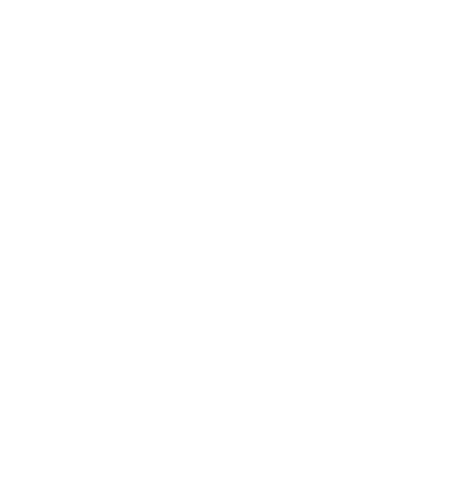 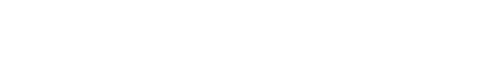 KHỞI ĐỘNG
Bác Việt có một tấm lưới hình chữ nhật dài 20 m. Bác muốn dùng tấm lưới này rào chắn ba mặt áp bên bờ tường của khu vườn nhà mình thành một mảnh đất hình chữ nhật để trồng rau.
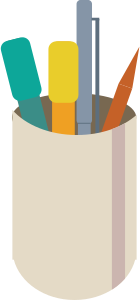 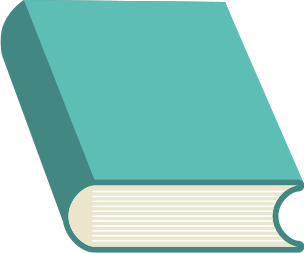 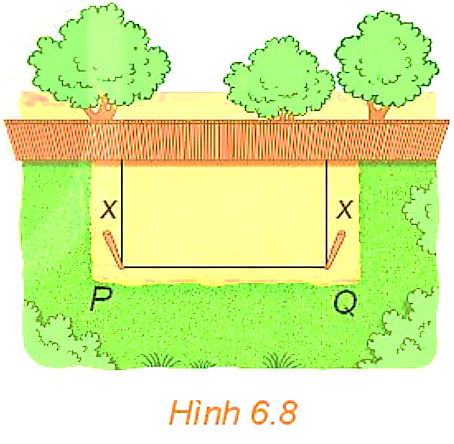 Hỏi hai cột góc hàng rào cần phải cắm cách bờ tường bao xa để    mảnh đất được rào chắn của bác có diện tích lớn nhất?
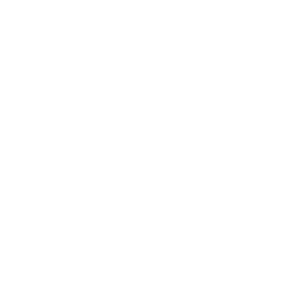 CHƯƠNG VI: HÀM SỐ, ĐỒ THỊ VÀ ỨNG DỤNG
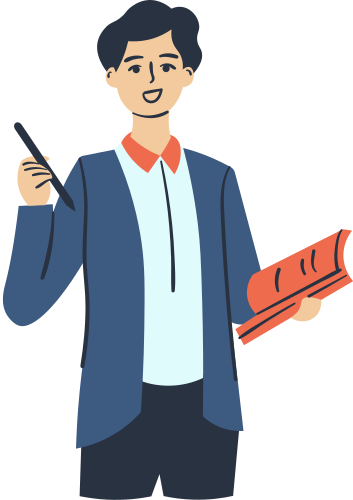 BÀI 16: HÀM SỐ BẬC HAI
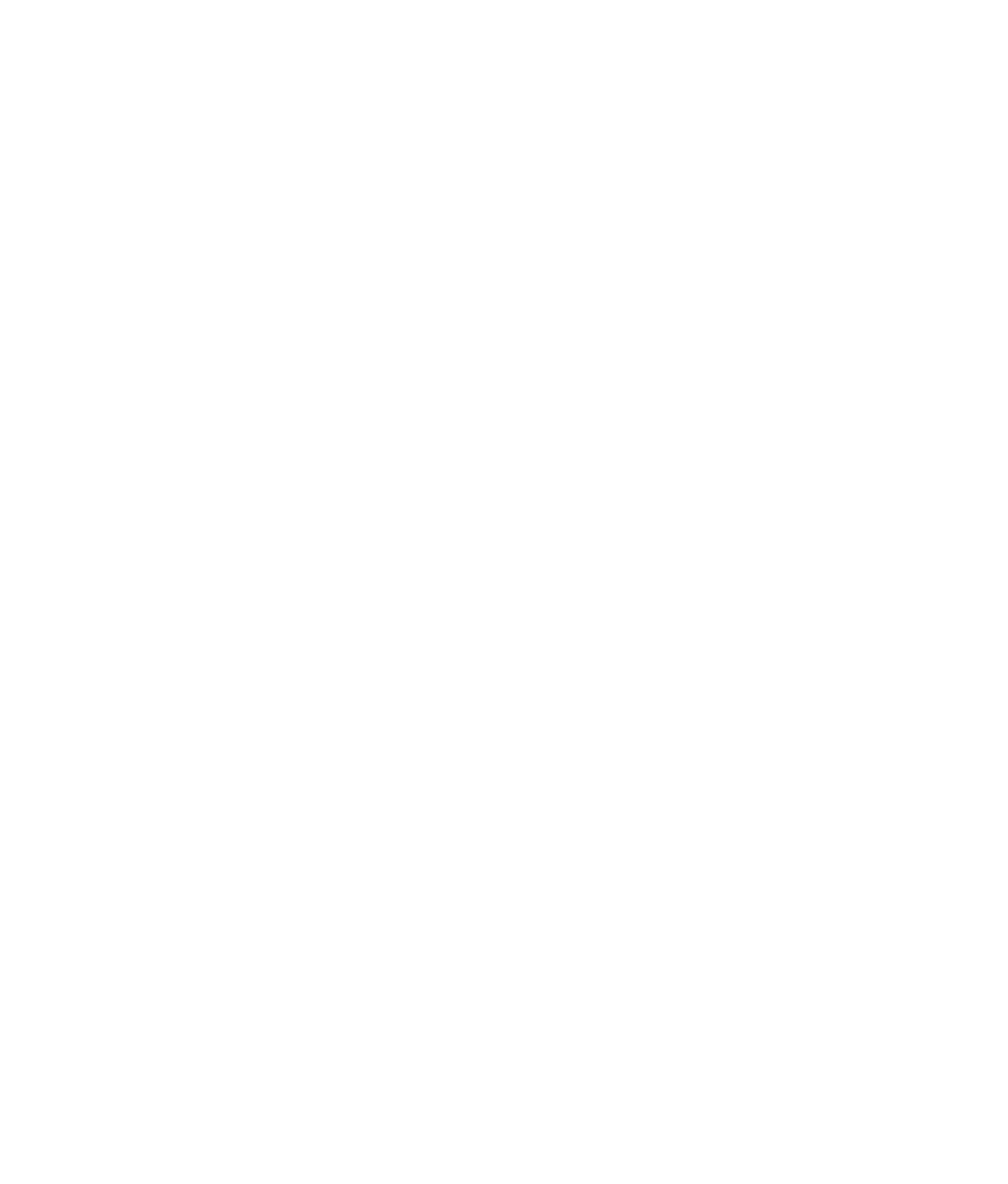 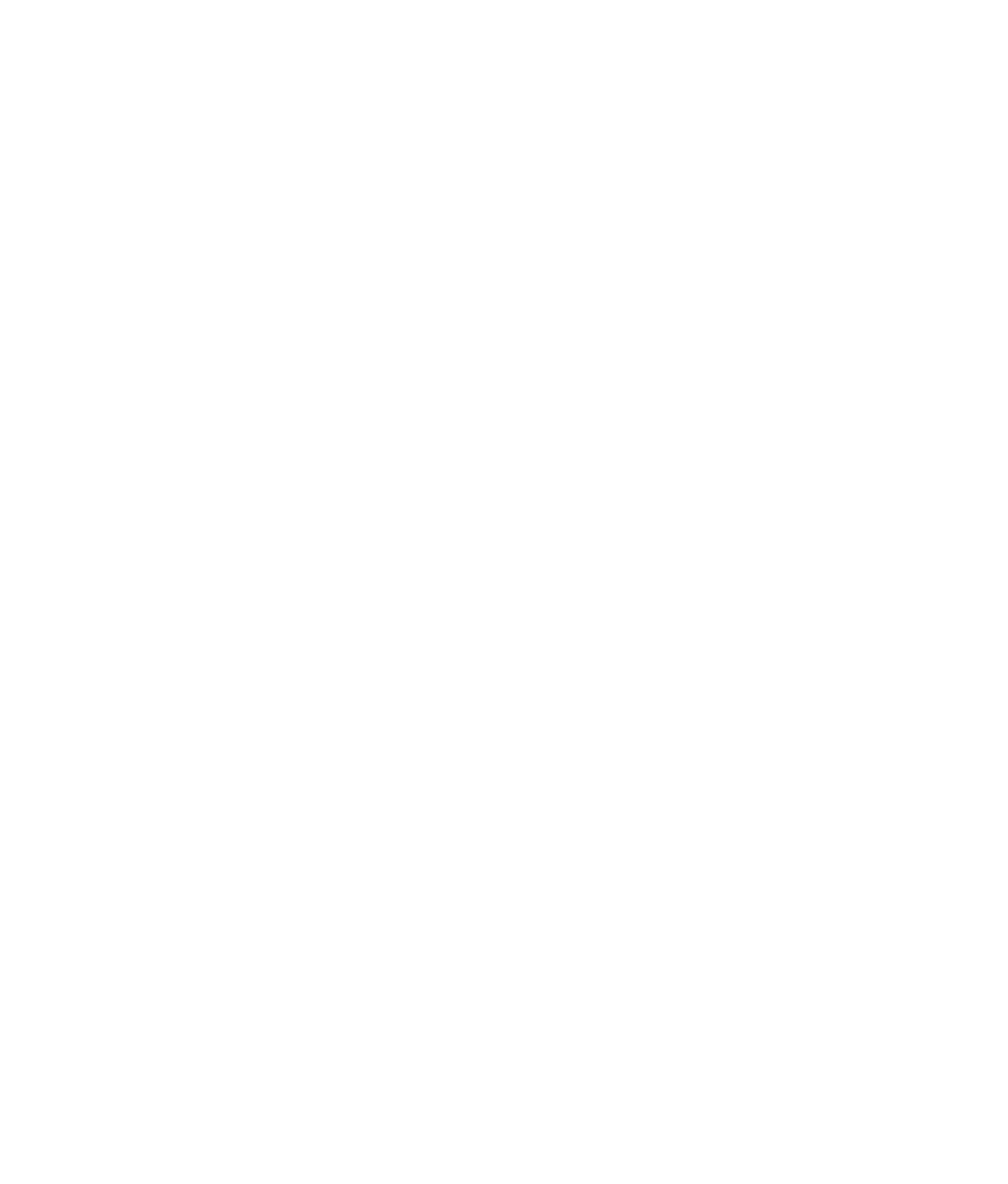 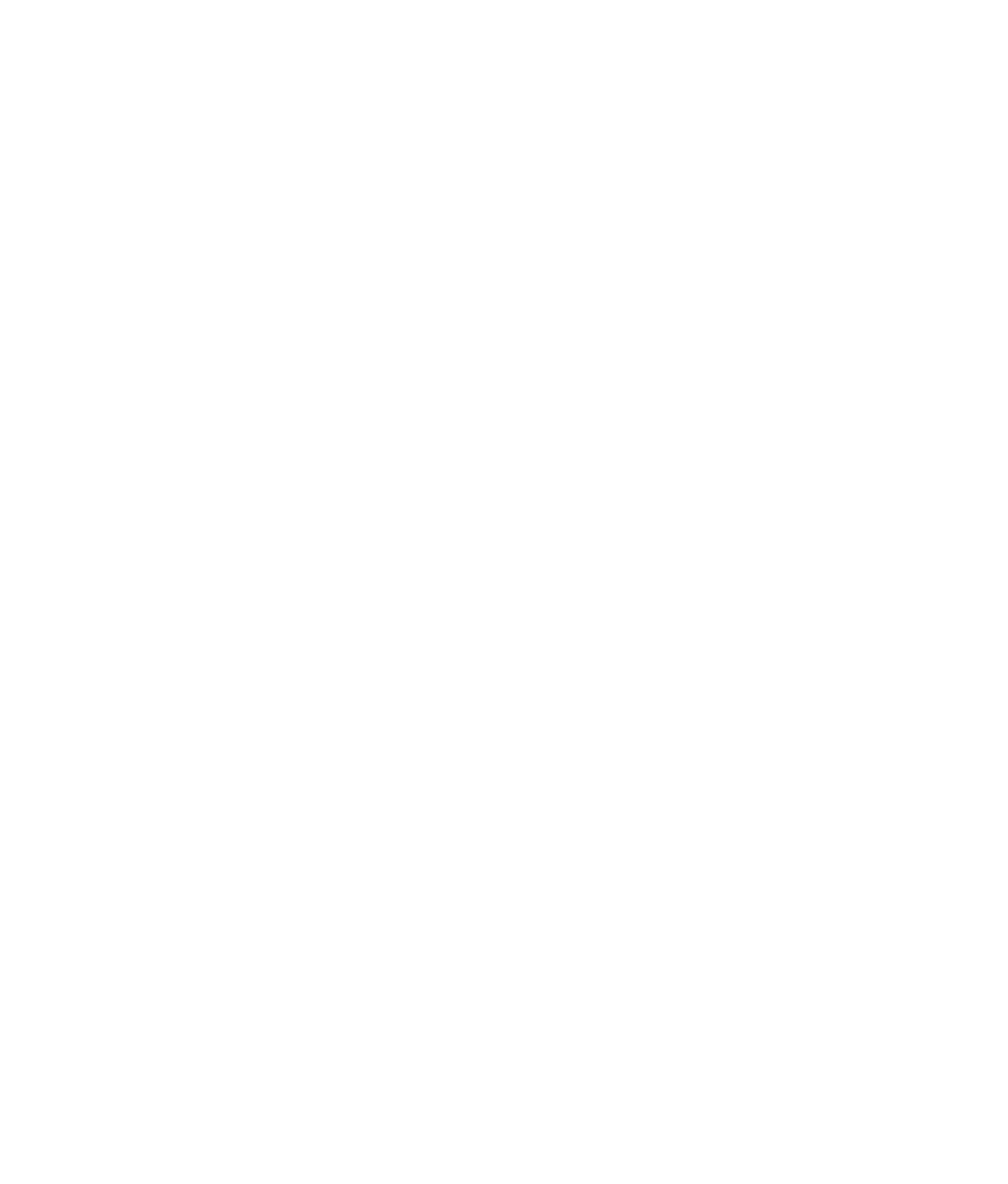 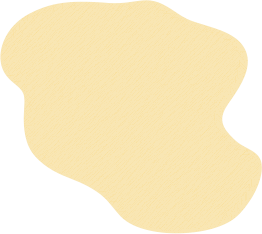 NỘI DUNG BÀI HỌC
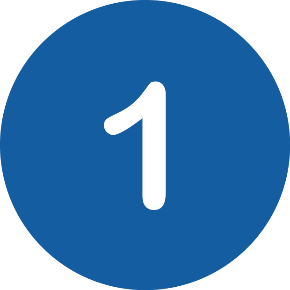 Khái niệm hàm số bậc hai
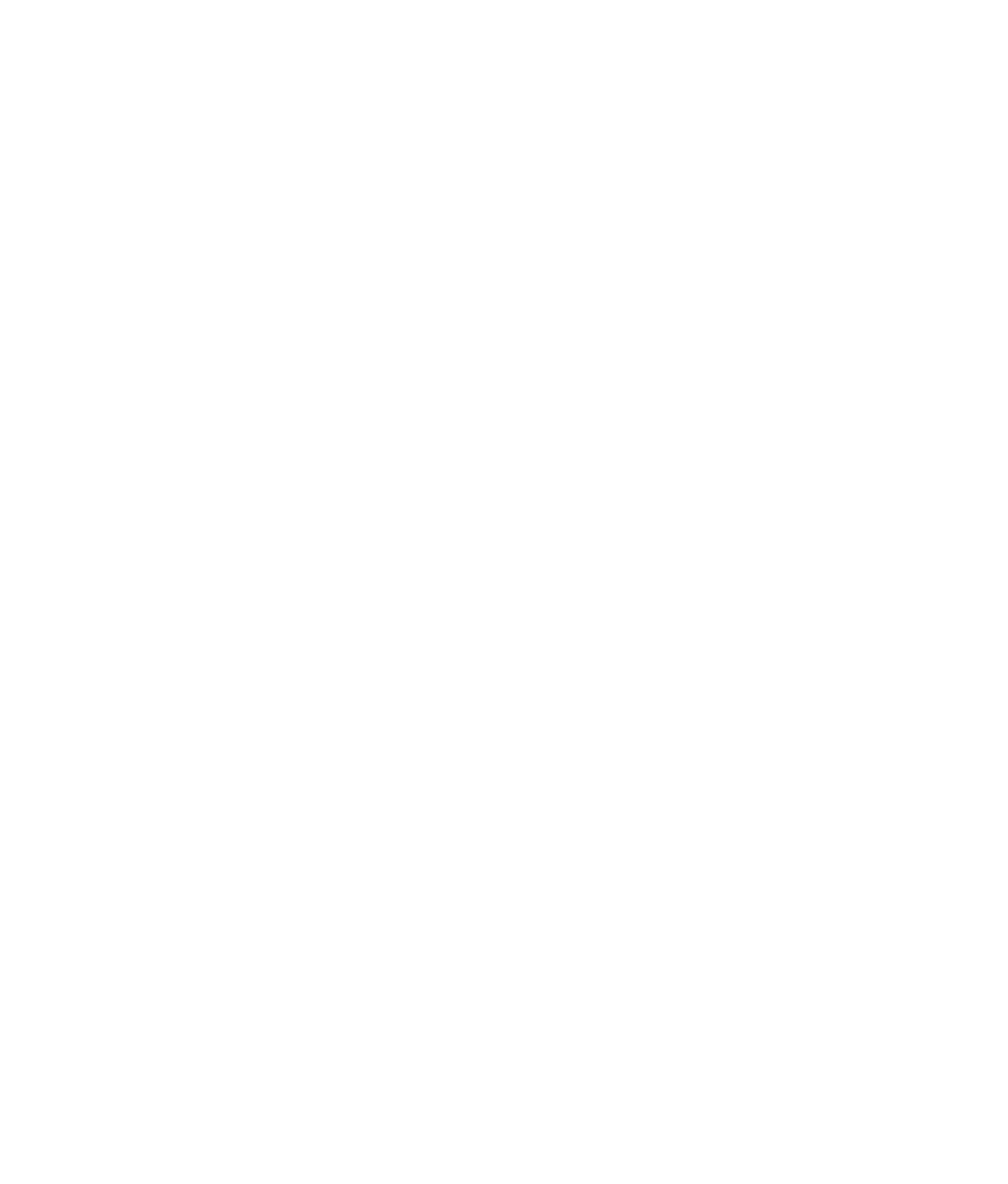 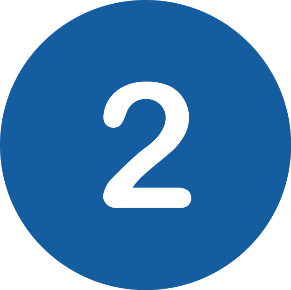 Đồ thị của hàm số bậc hai
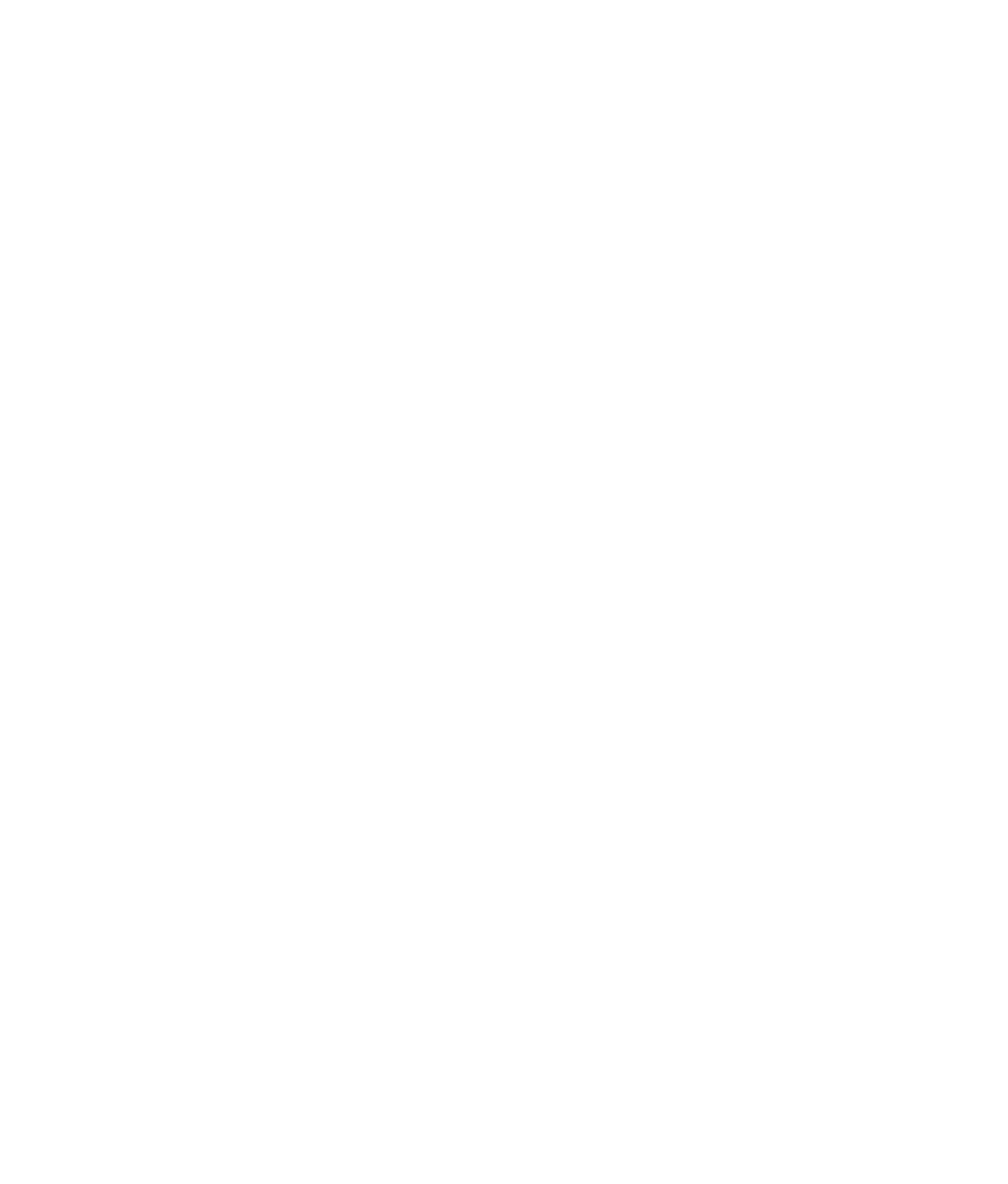 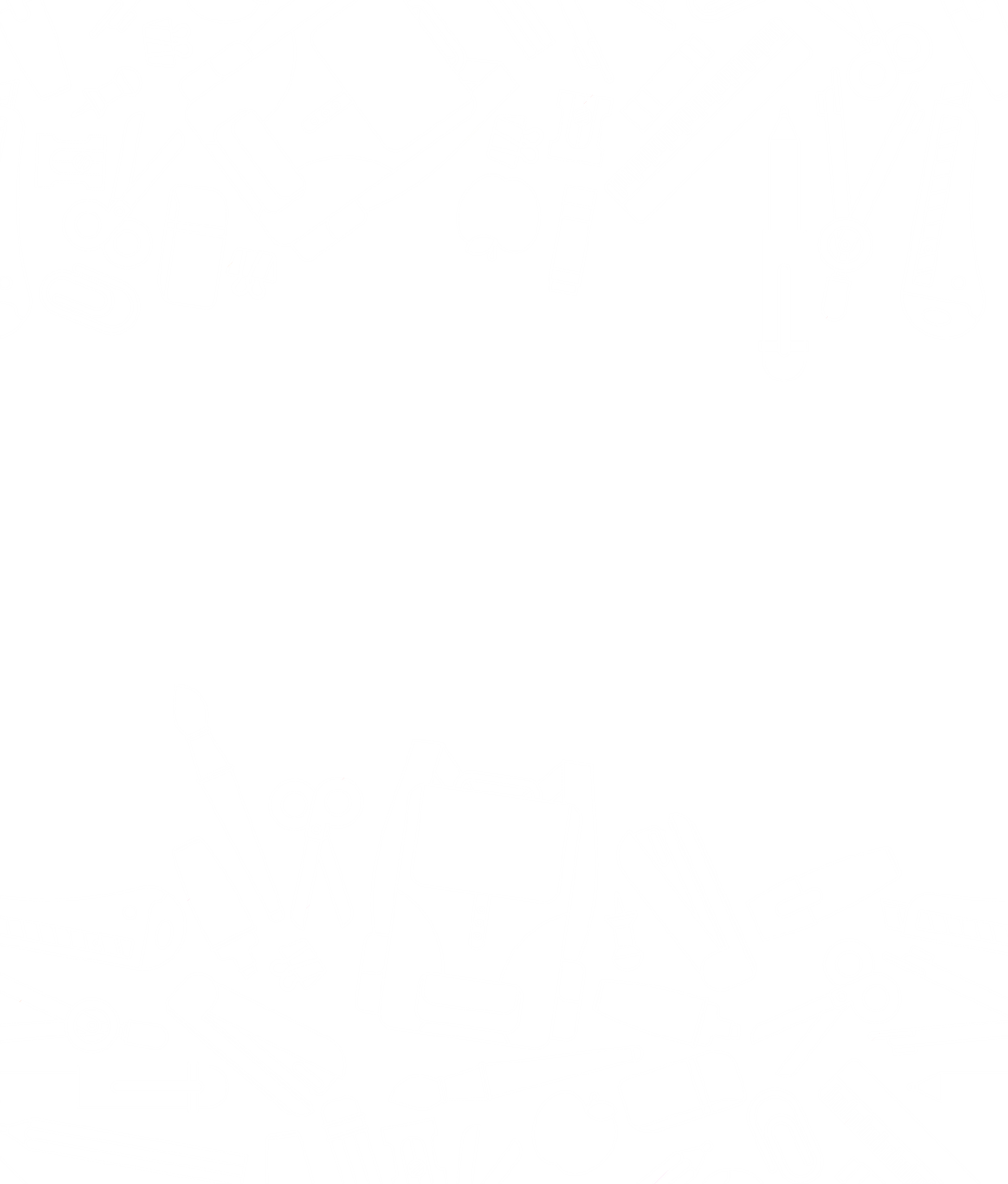 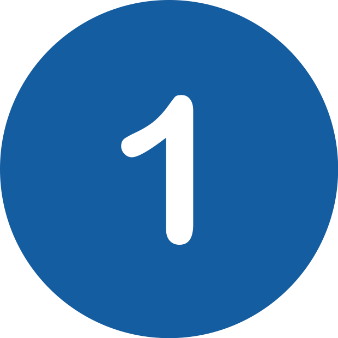 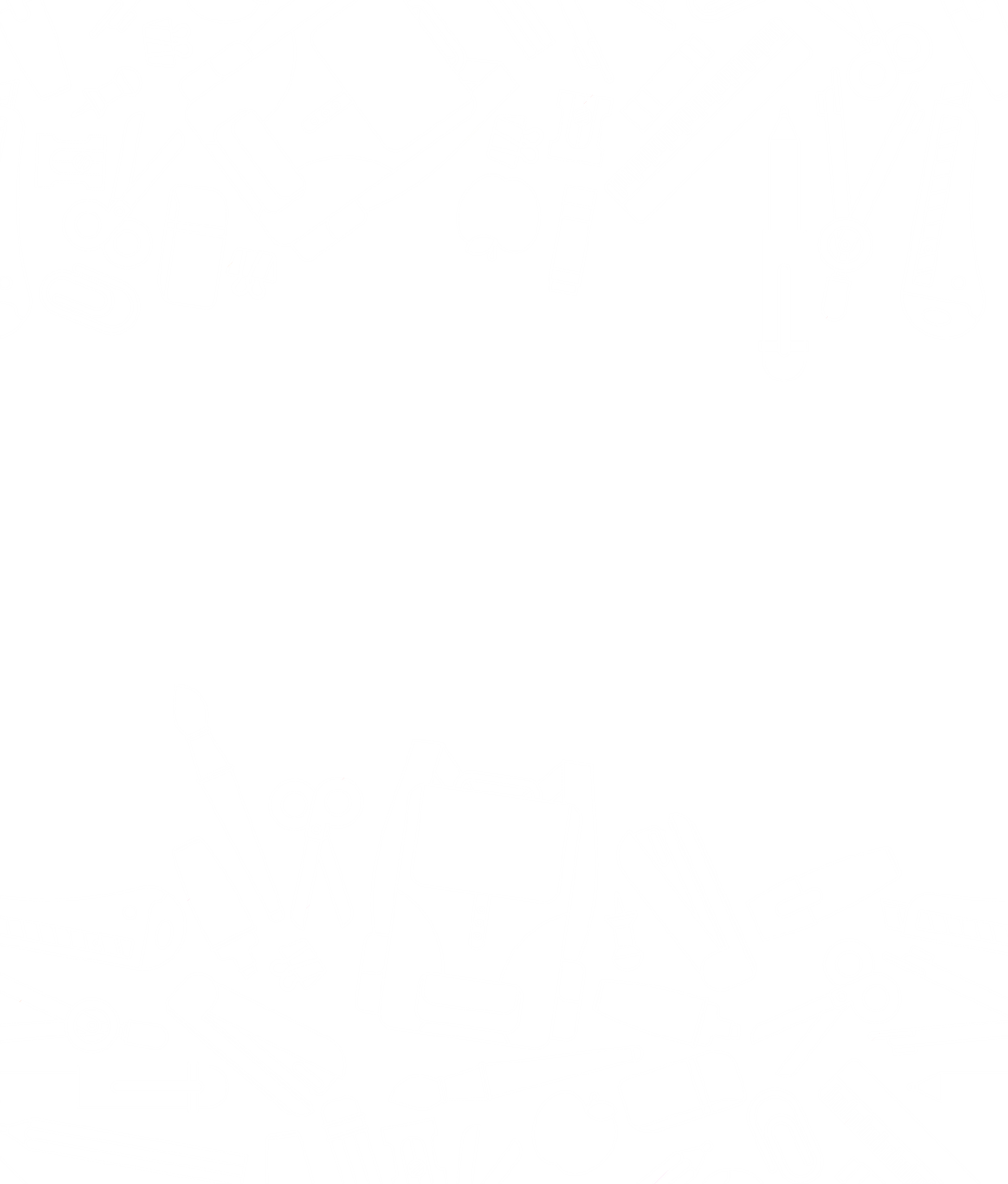 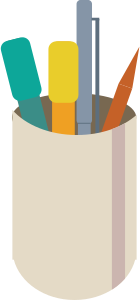 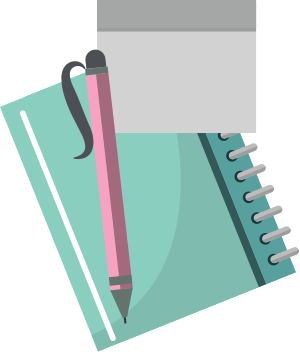 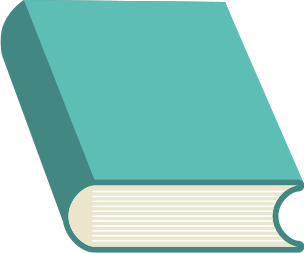 Khái niệm hàm số bậc hai
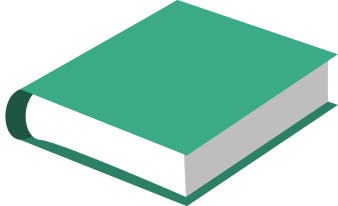 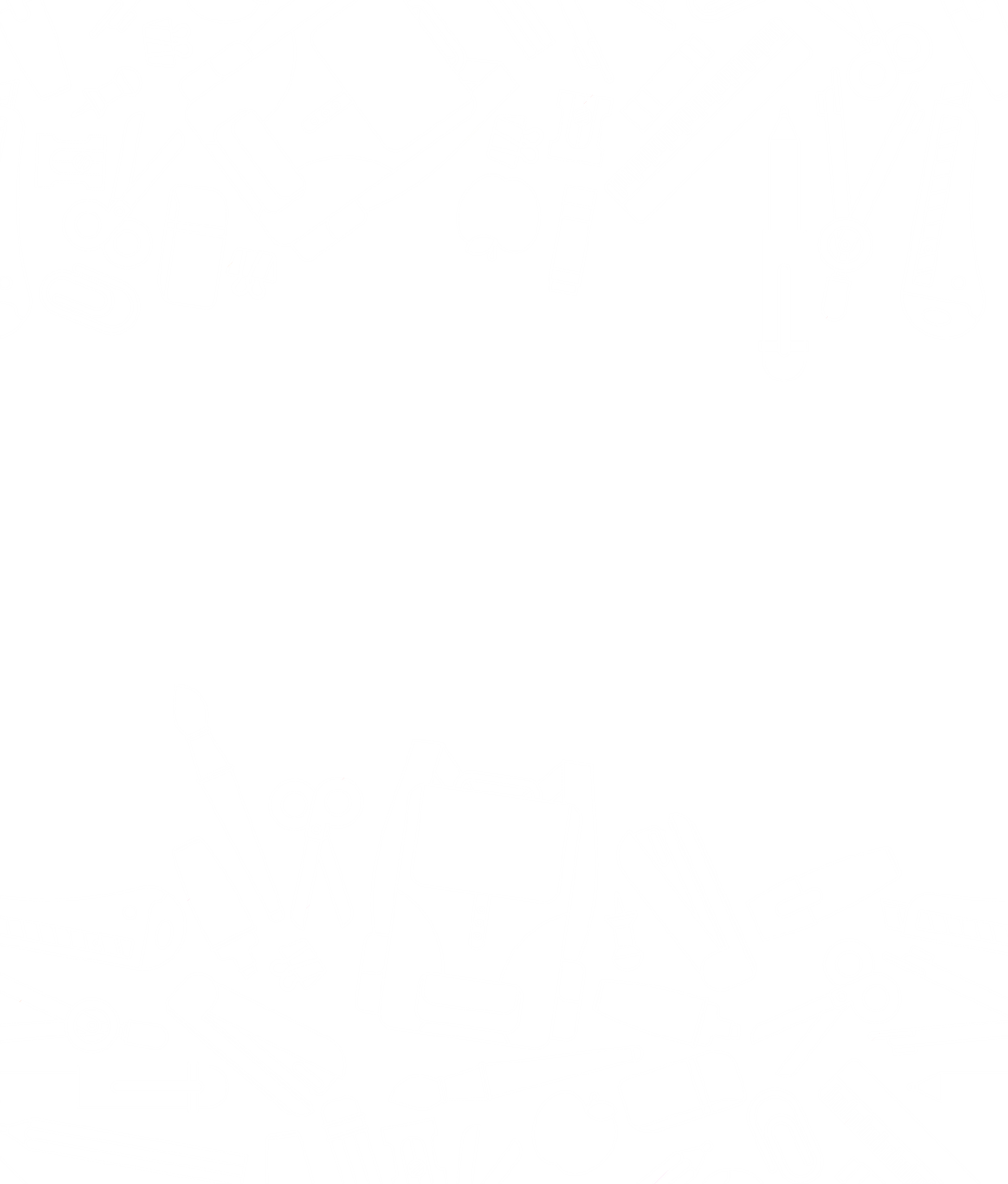 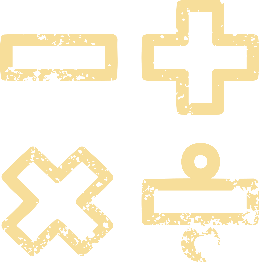 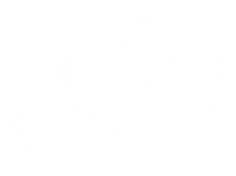 HĐ 1:
Xét bài toán rào vườn ở tình huống mở đầu. Gọi x mét (0 < x < 10) là khoảng cách từ điểm cắm cọc đến bờ tường (H.6.8). Hãy tính theo x. 
a) Độ dài cạnh PQ của mảnh đất. 
b) Diện tích S(x) của mảnh đất được rào chắn.
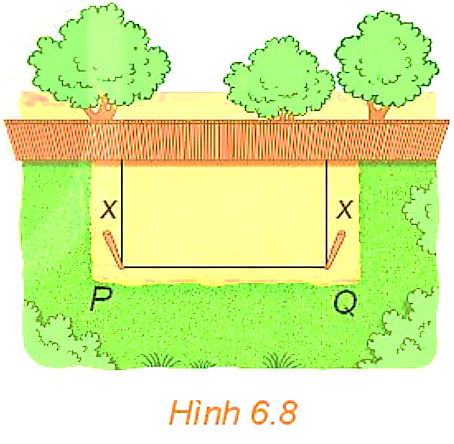 Giải
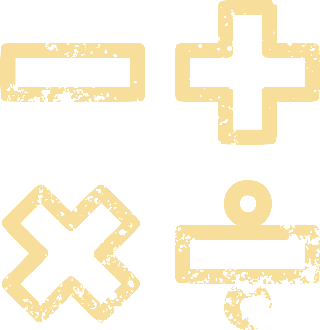 ĐỊNH NGHĨA
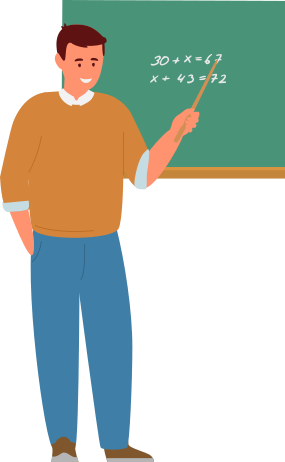 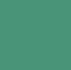 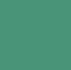 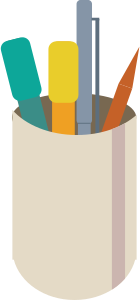 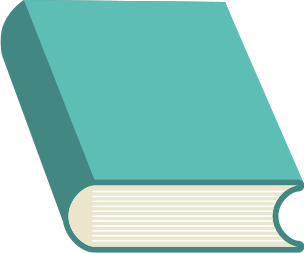 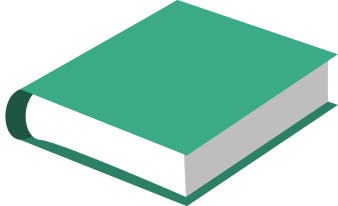 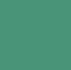 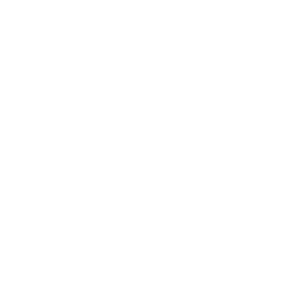 Em hãy đọc nội dung Câu hỏi và trả lời câu hỏi.
Câu hỏi:
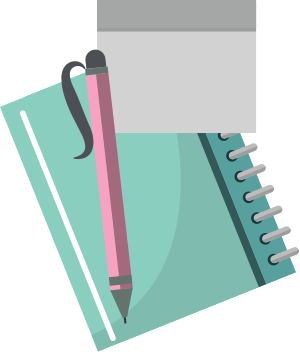 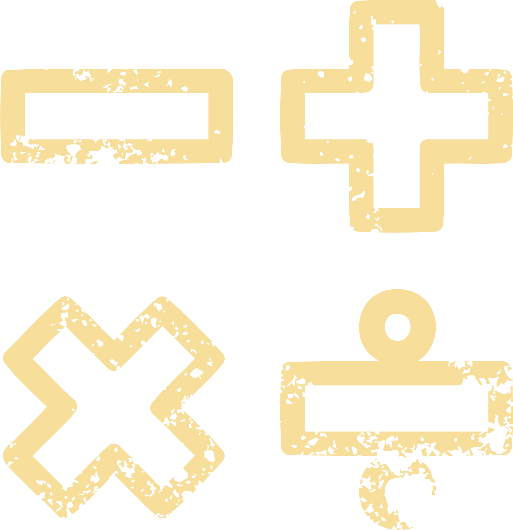 NHẬN XÉT
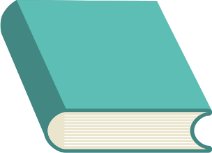 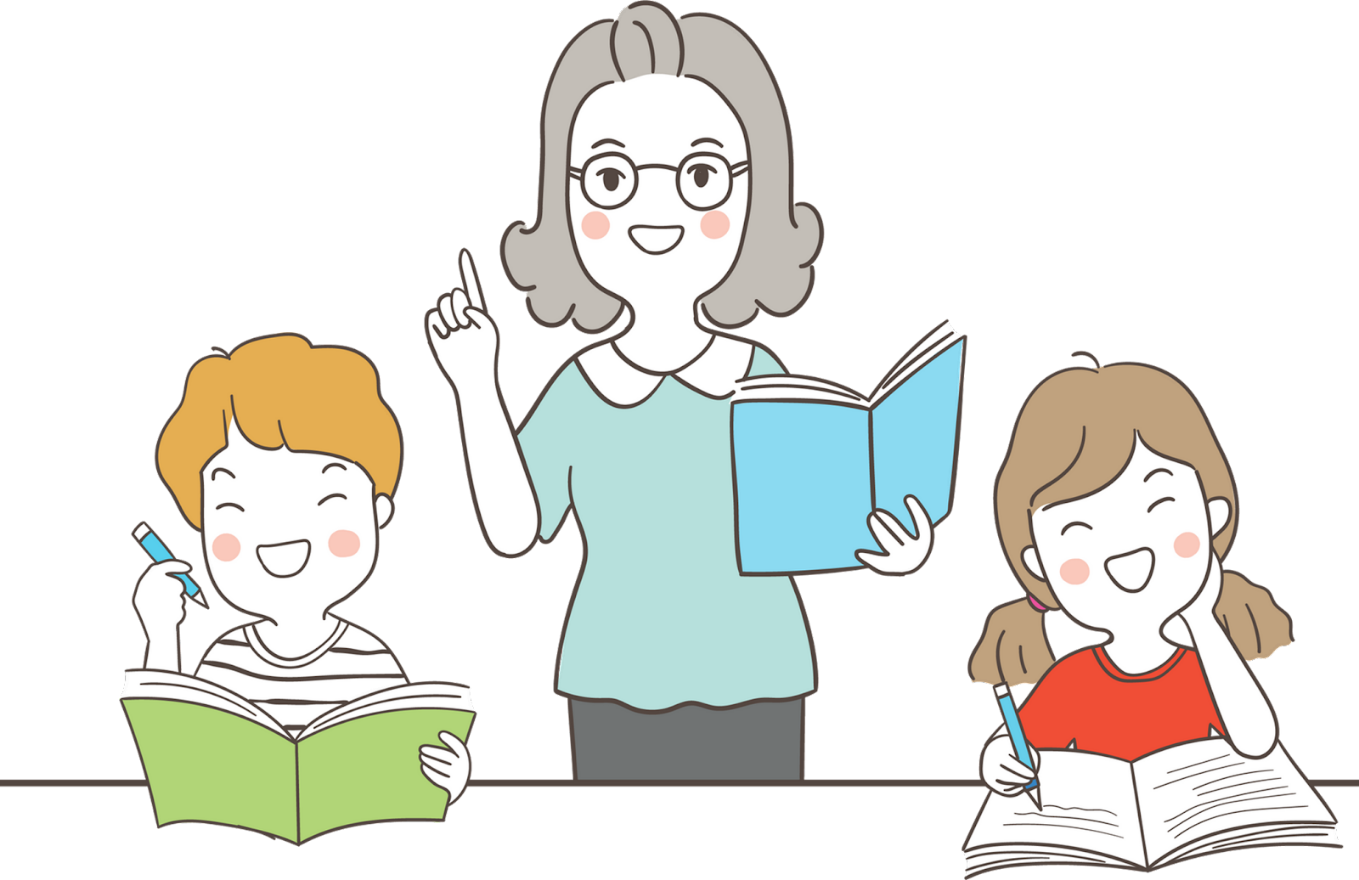 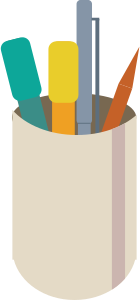 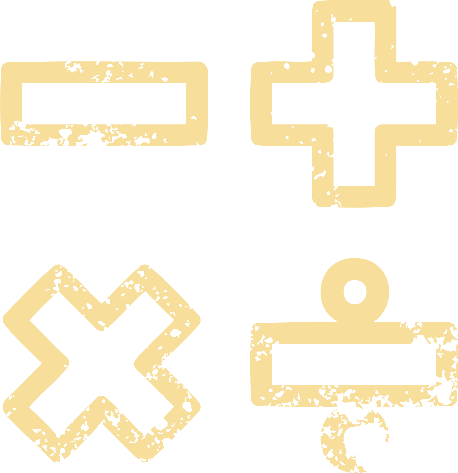 Ví dụ 1 (SGK – tr12)
32
0
48
48
0
32
50
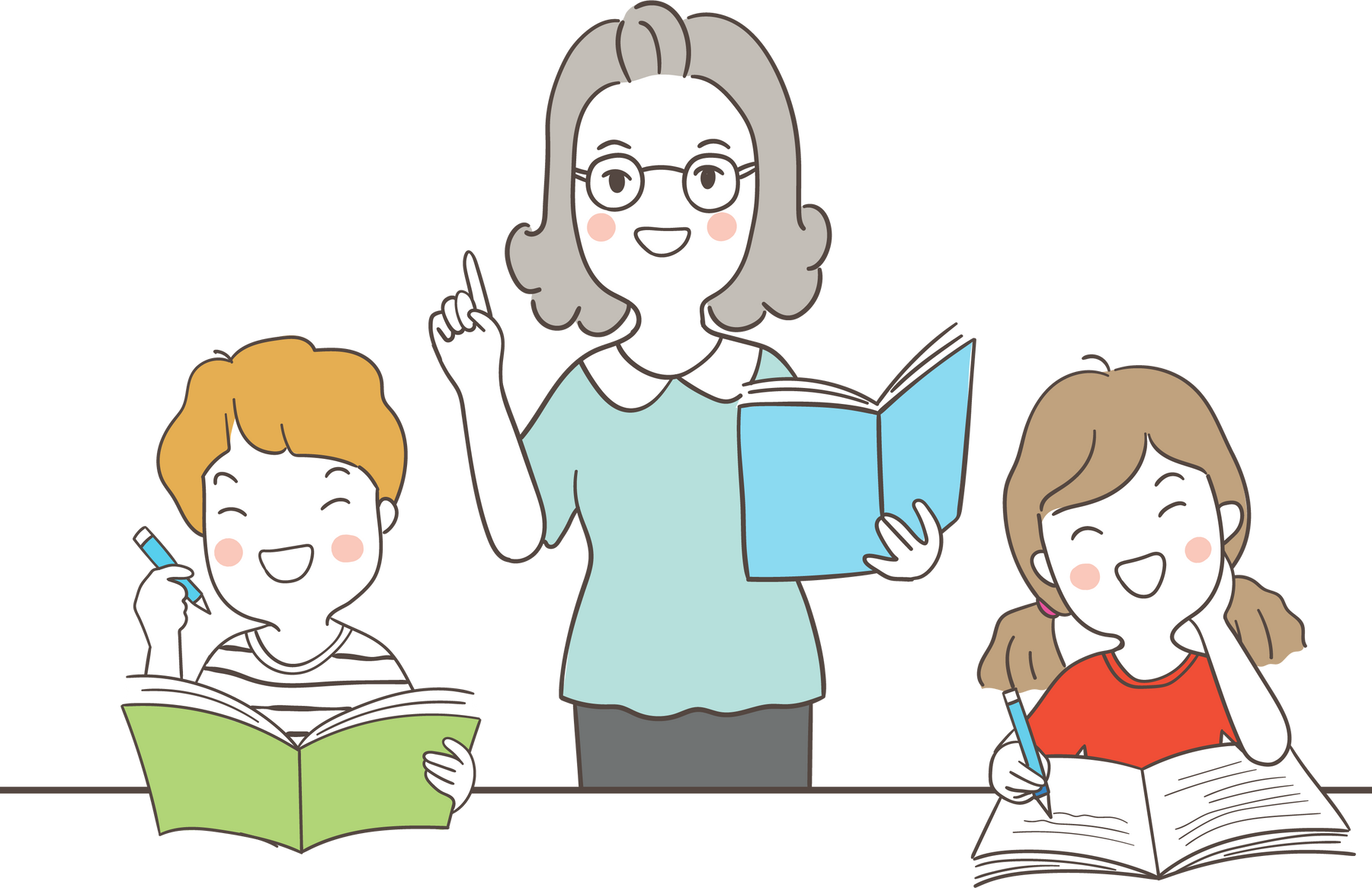 Giải
Thay các giá trị của x vào công thức hàm số.
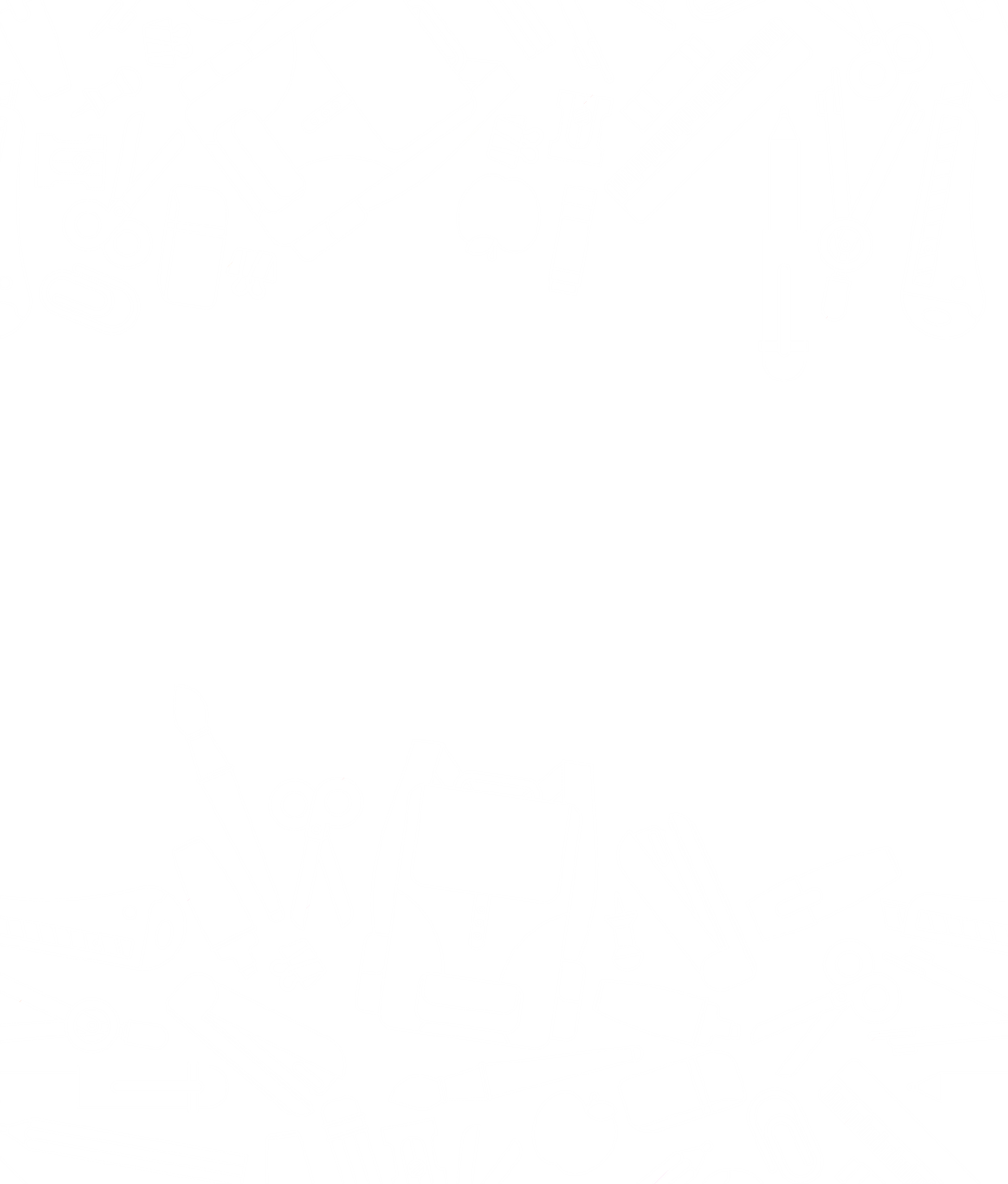 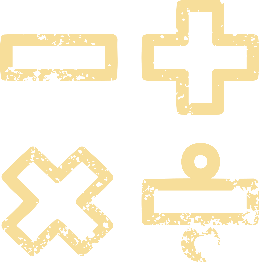 LUYỆN TẬP 1
Cho hàm số y = (x – 1)(2 – 3x). 
a) Hàm số đã cho có phải là hàm số bậc hai không? Nếu có, hãy xác định các hệ số a, b, c của nó. 
b) Thay dấu “?” bằng các số thích hợp để hoàn thành bảng giá trị sau của hàm số đã cho.
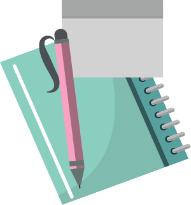 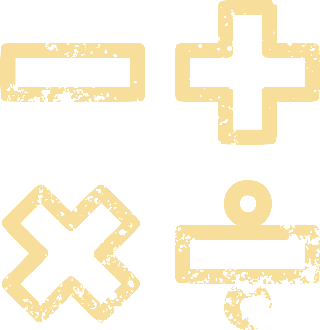 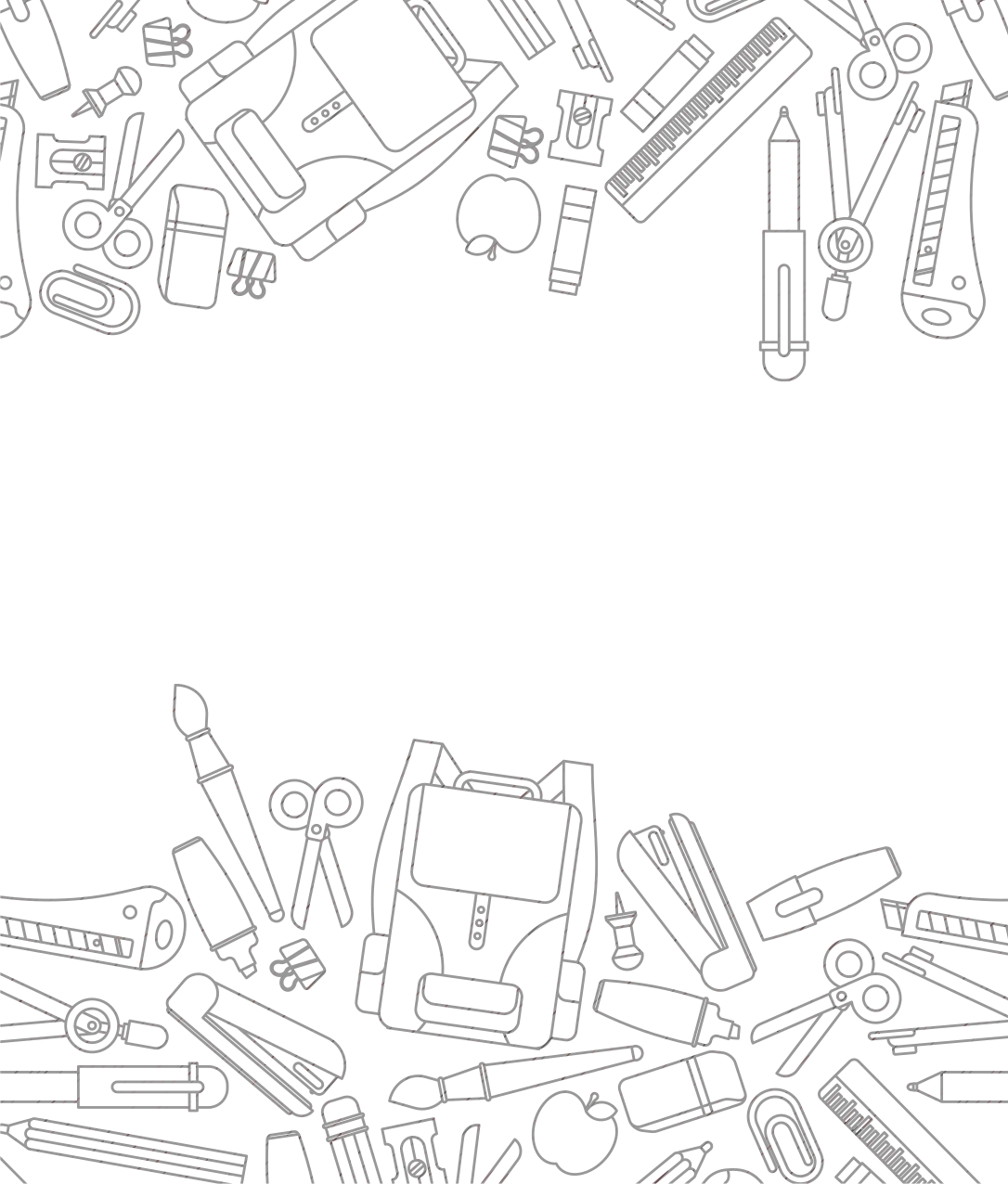 Giải
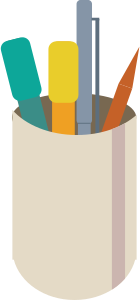 b)
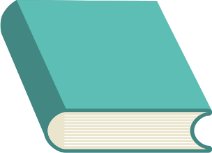 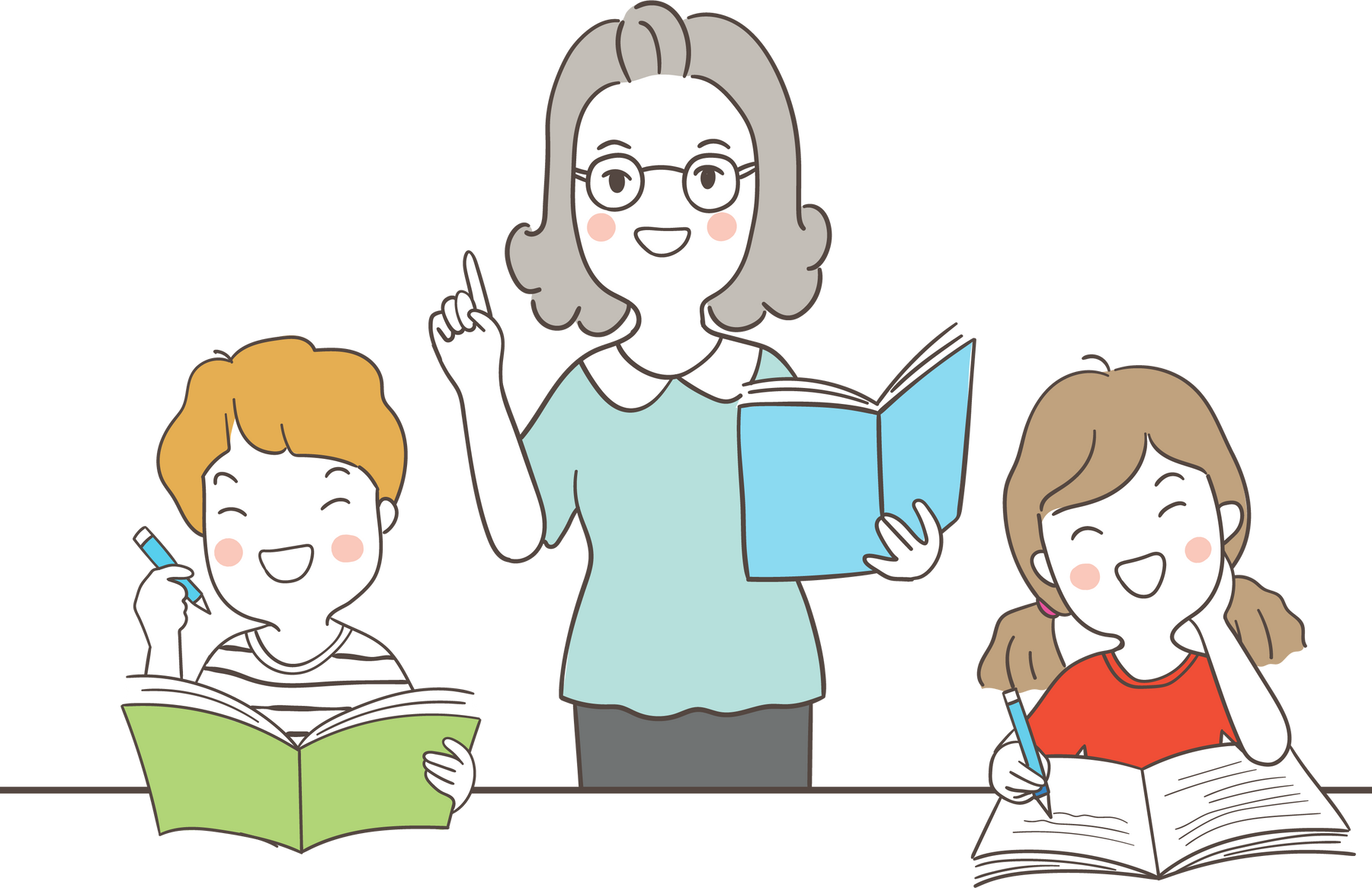 VẬN DỤNG 1
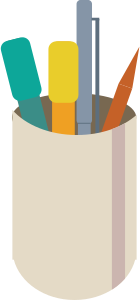 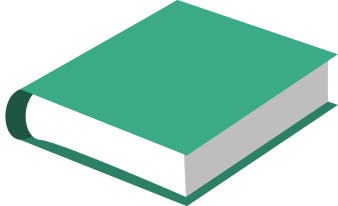 Giải
Vậy sau 2 giây kể từ khi rơi viên bi chạm đất.
VẬN DỤNG 1
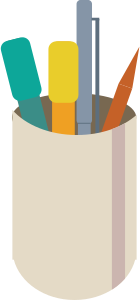 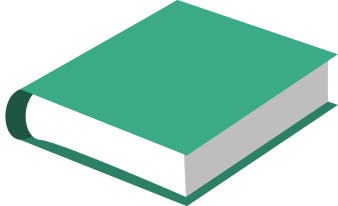 Giải
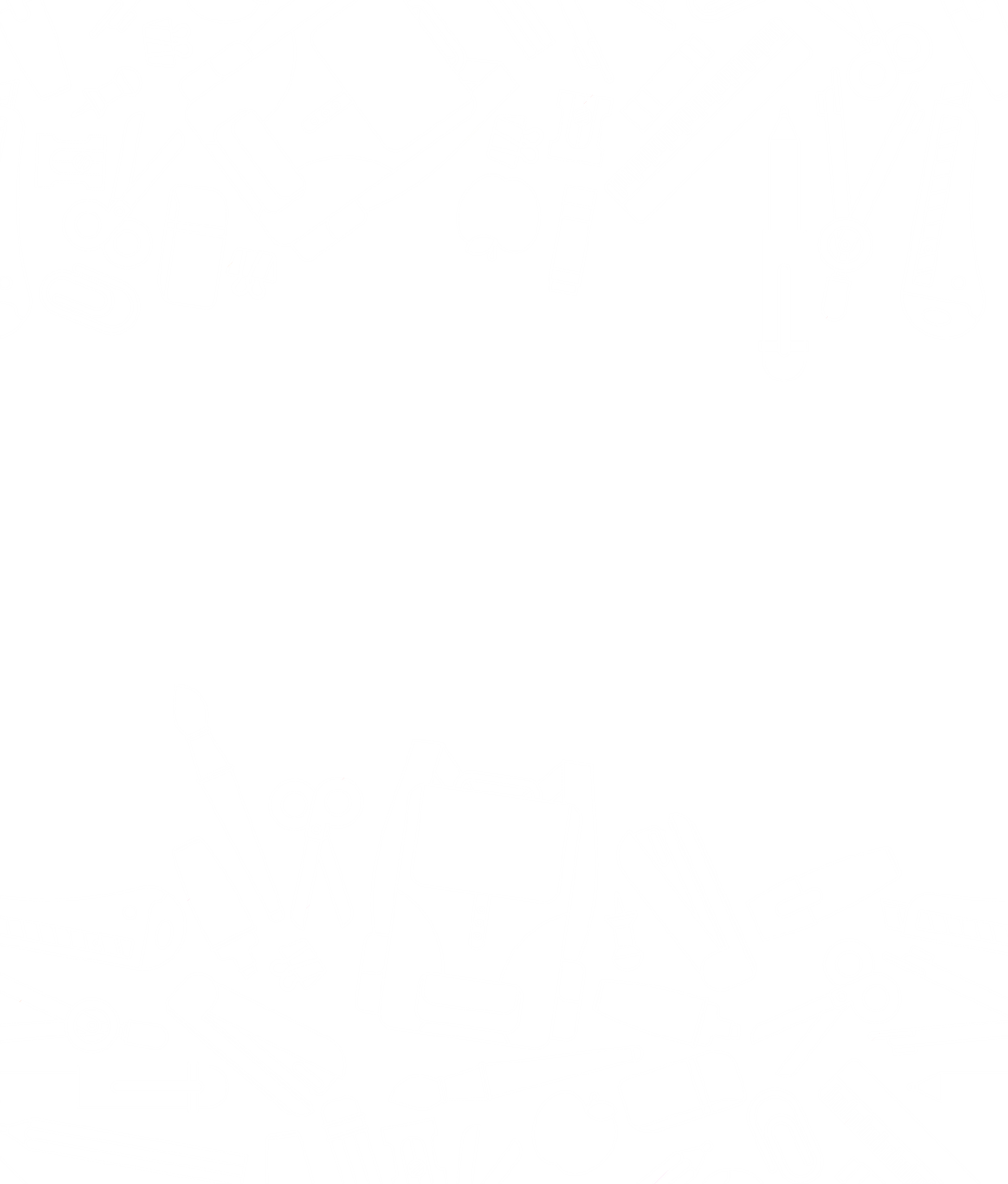 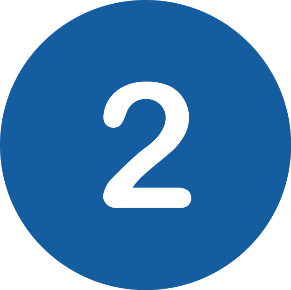 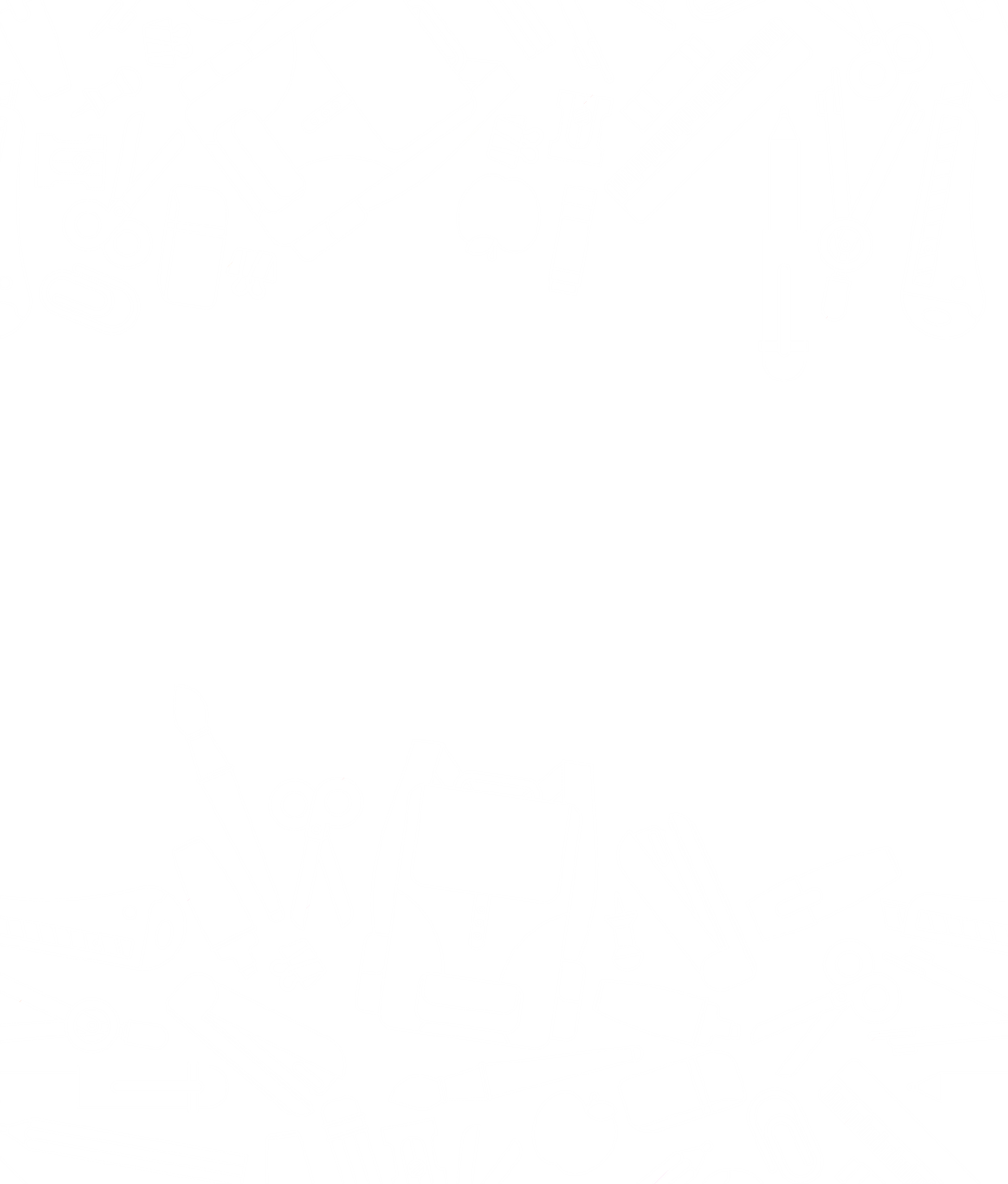 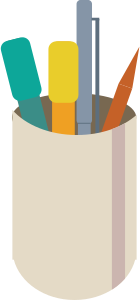 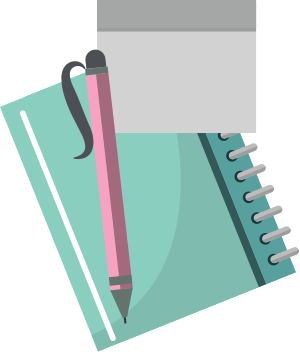 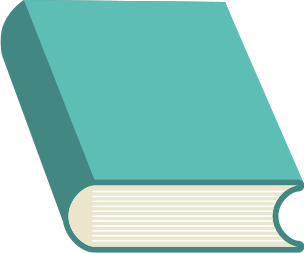 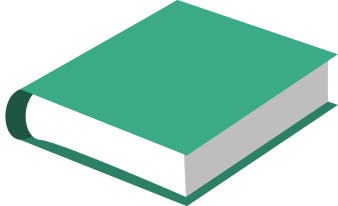 Đồ thị của hàm số bậc hai
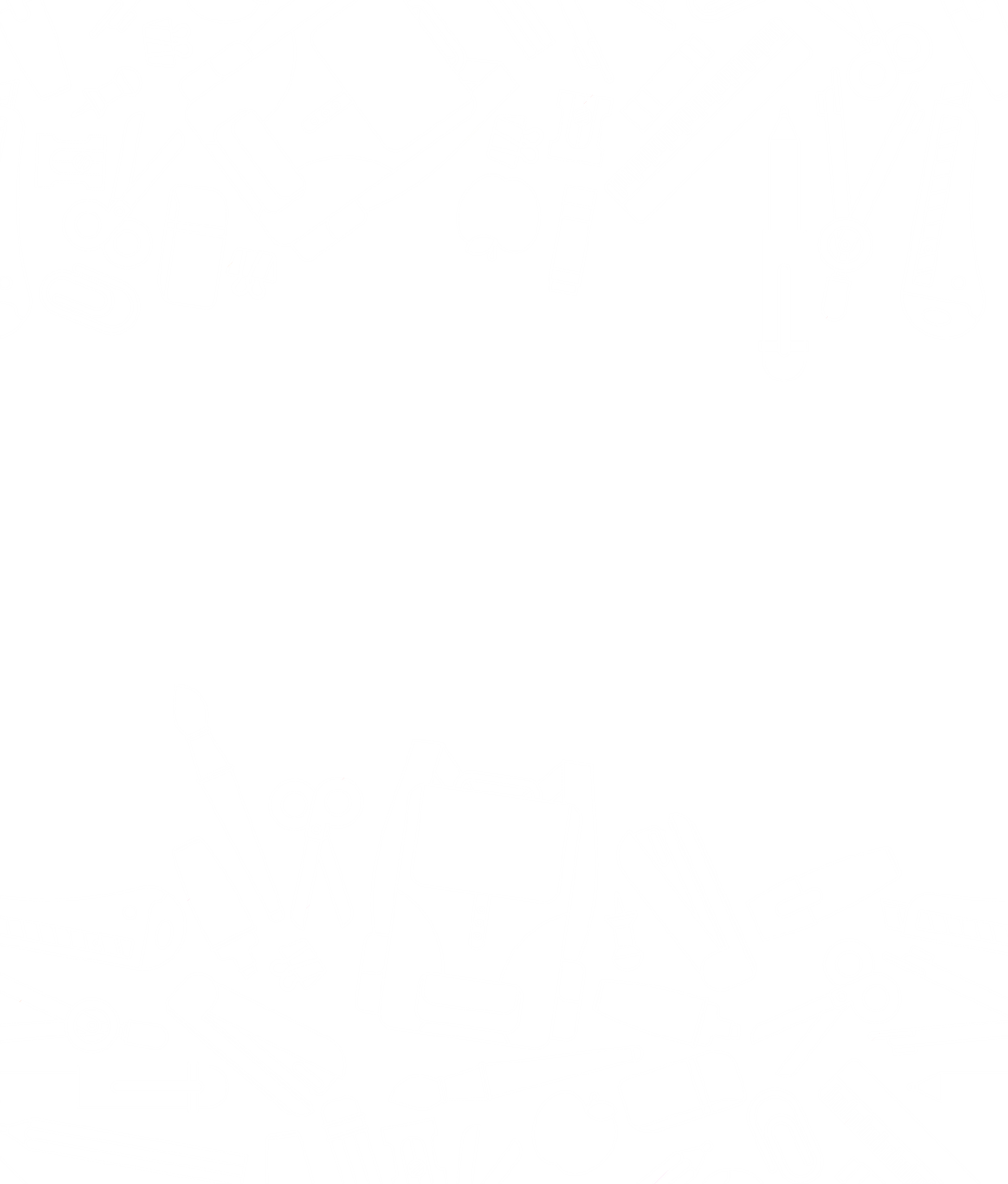 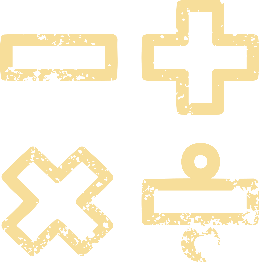 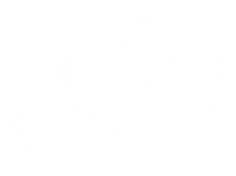 HĐ 2:
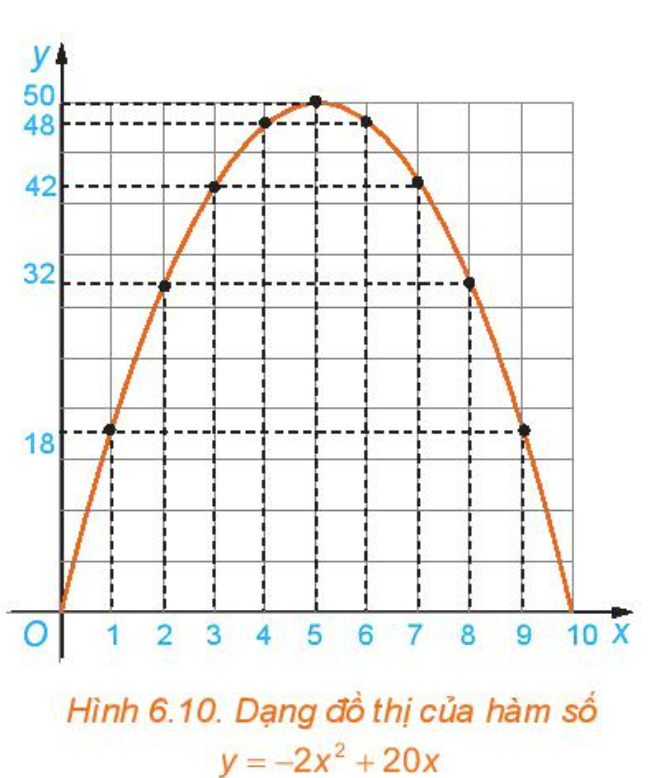 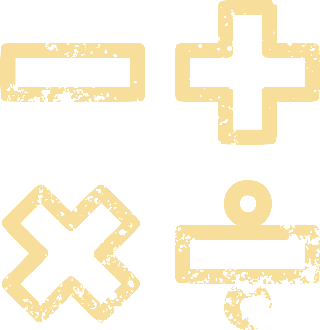 Có giống
b) Quan sát dạng đồ thị của hàm số                              trong Hình 6.10, tìm tọa độ điểm cao nhất của đồ thị.
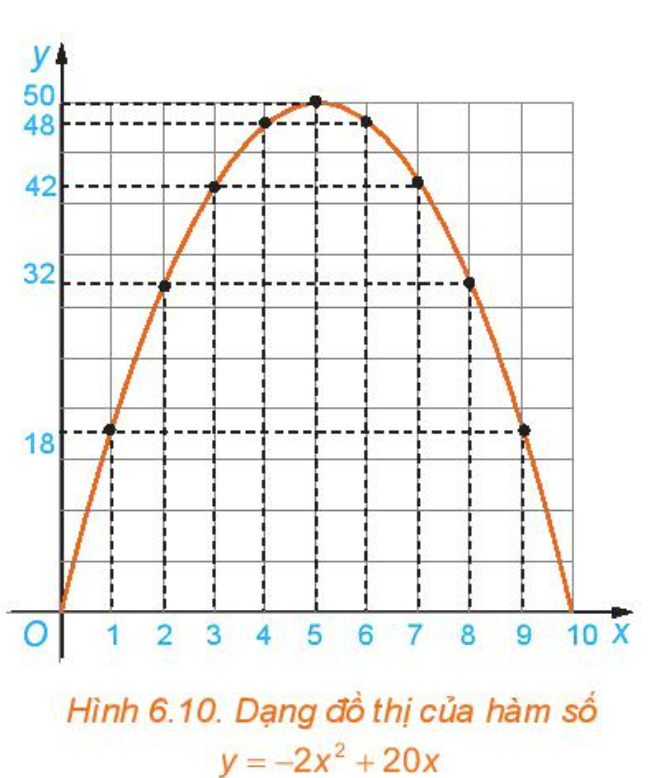 Tọa độ điểm cao nhất: (5; 50)
Hãy cho biết giá trị lớn nhất của diện tích mảnh đất được rào chắn. Từ đó suy ra lời giải của bài toán ở phần mở đầu.
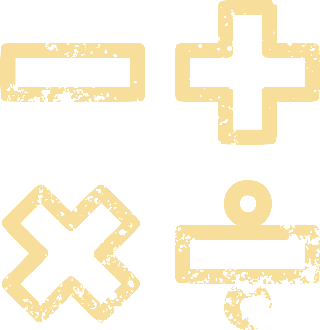 Giải
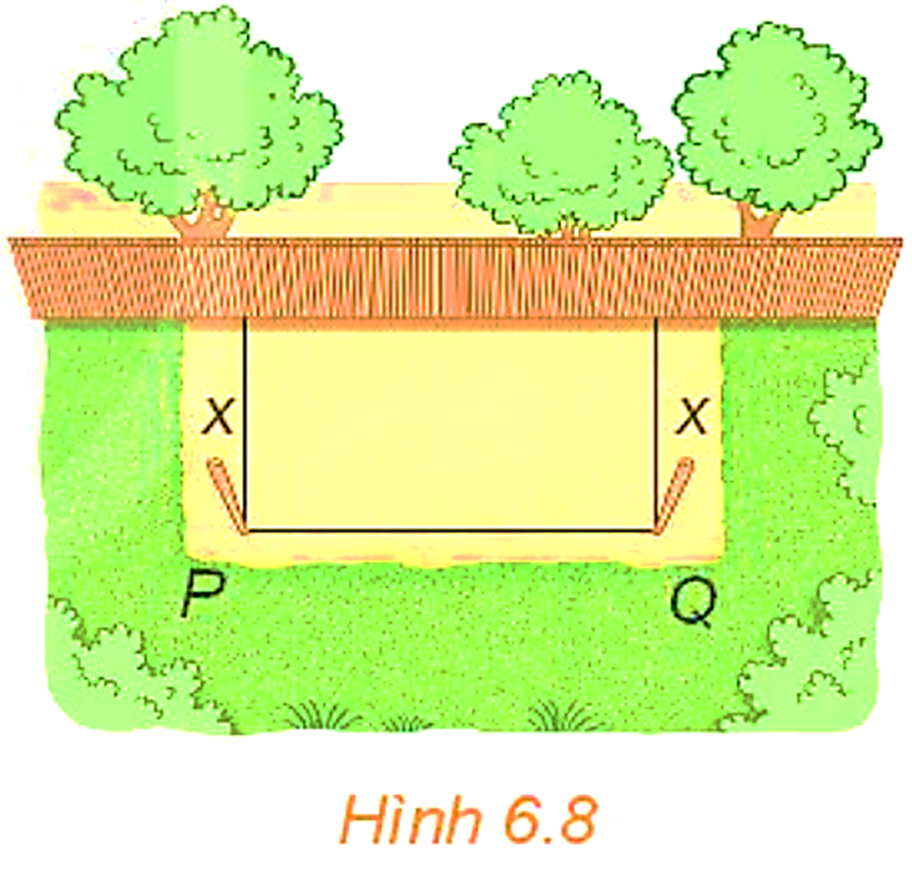 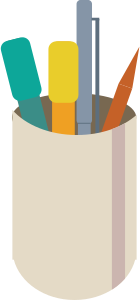 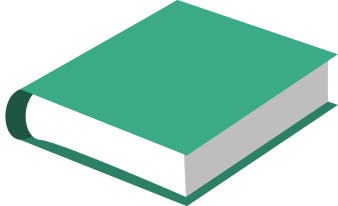 Tương tự HĐ2, ta có dạng đồ thị của một số hàm số bậc hai sau.
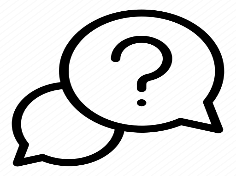 HĐ 3:
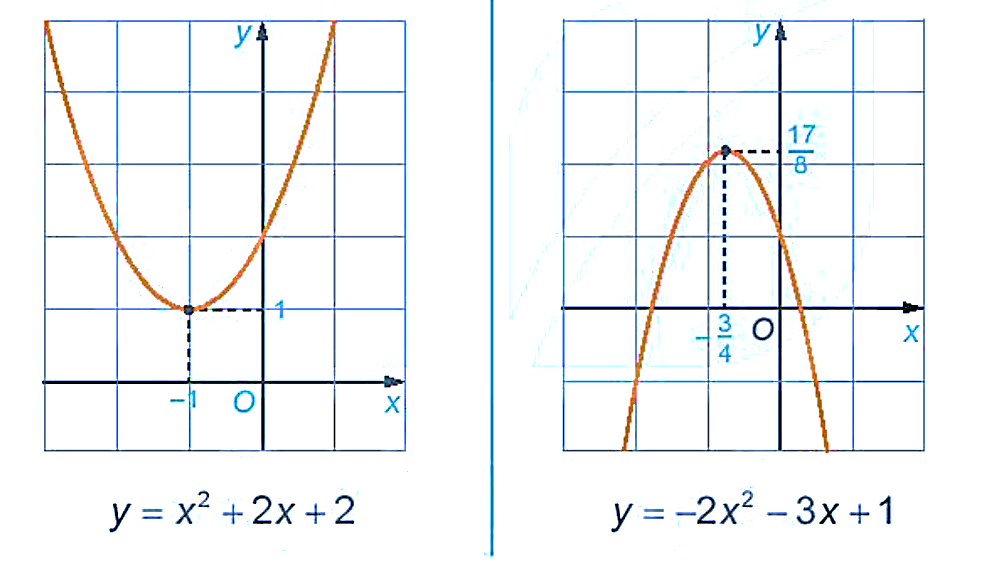 Từ các đồ thị hàm số trên, hãy nêu      nội dung thay vào ô có dấu “?” trong bảng sau cho thích hợp.
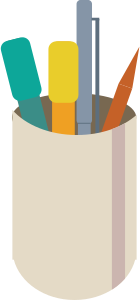 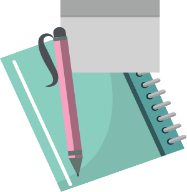 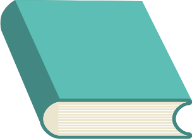 quay xuống
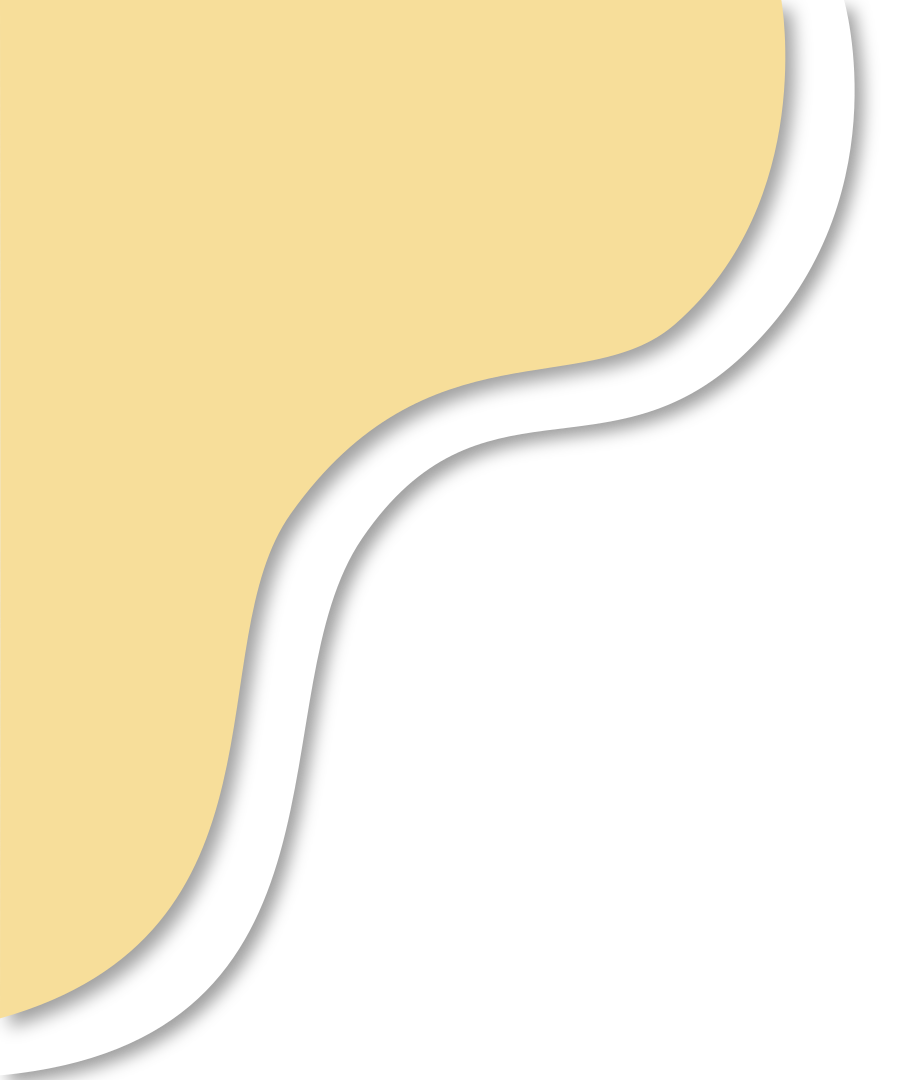 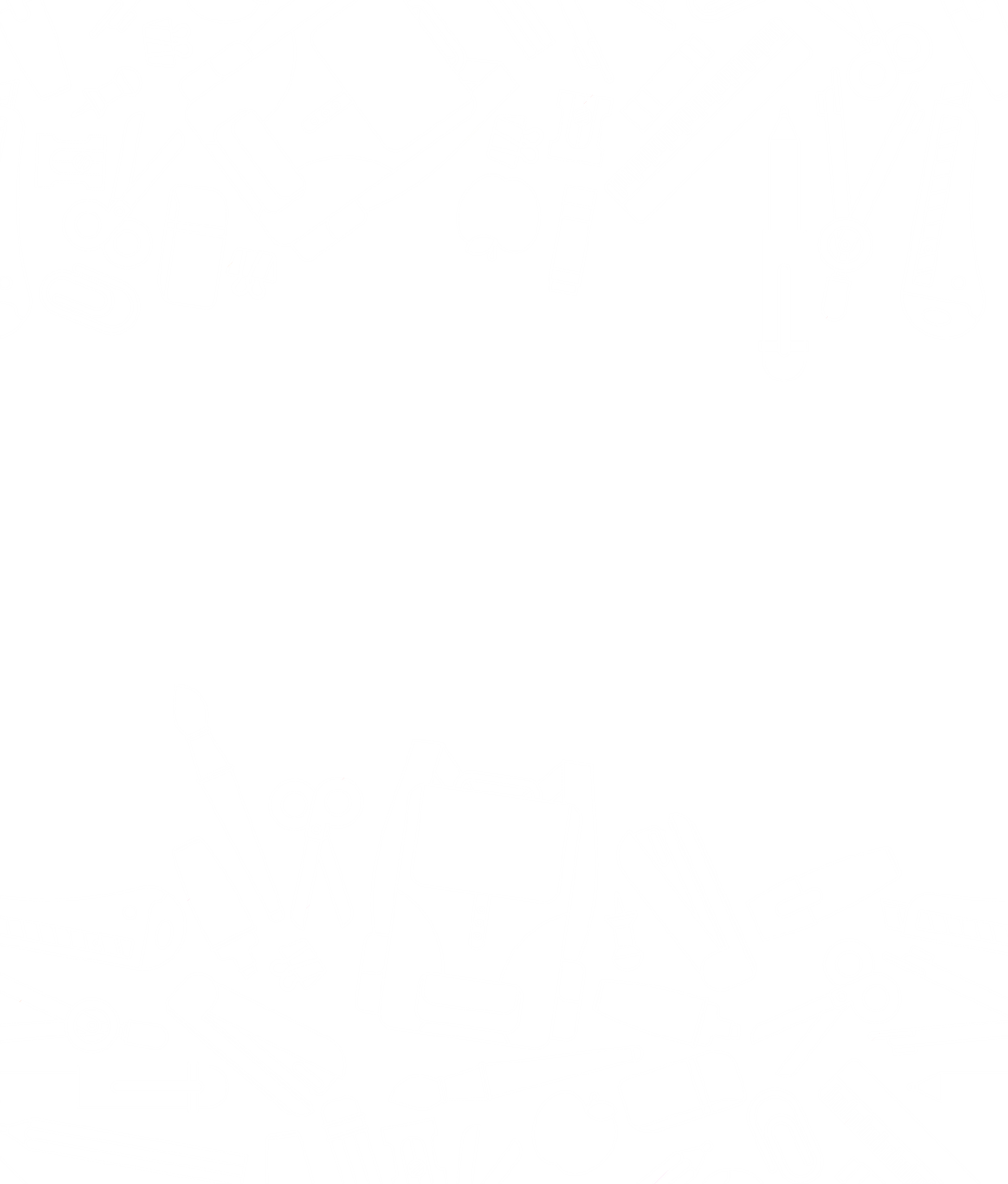 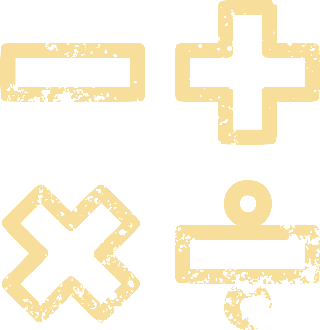 KẾT LUẬN
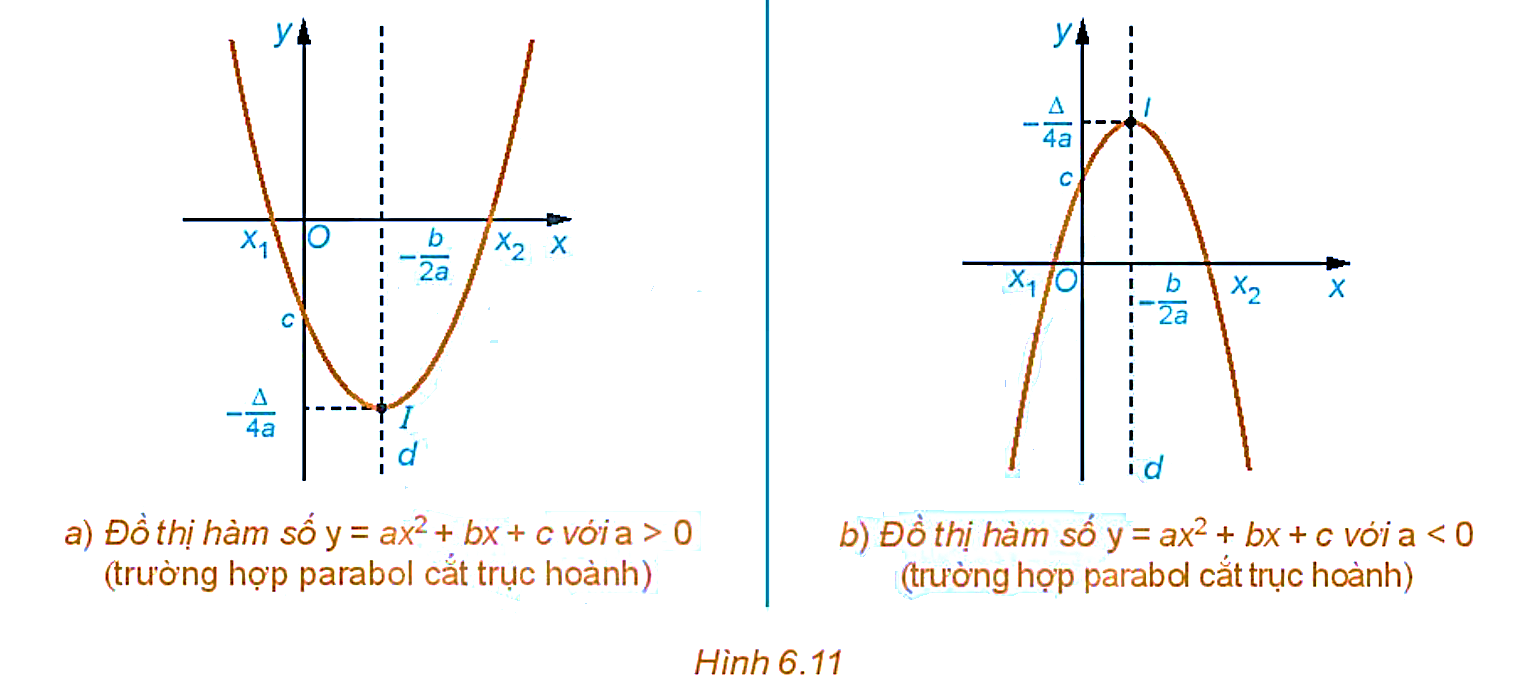 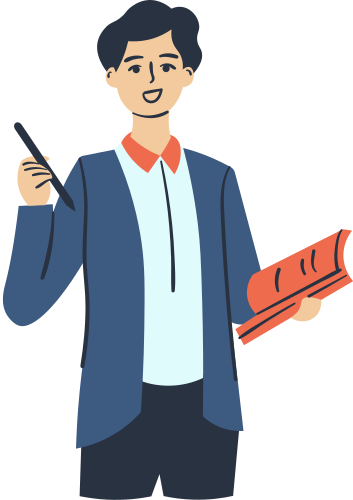 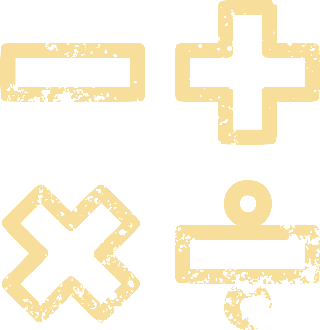 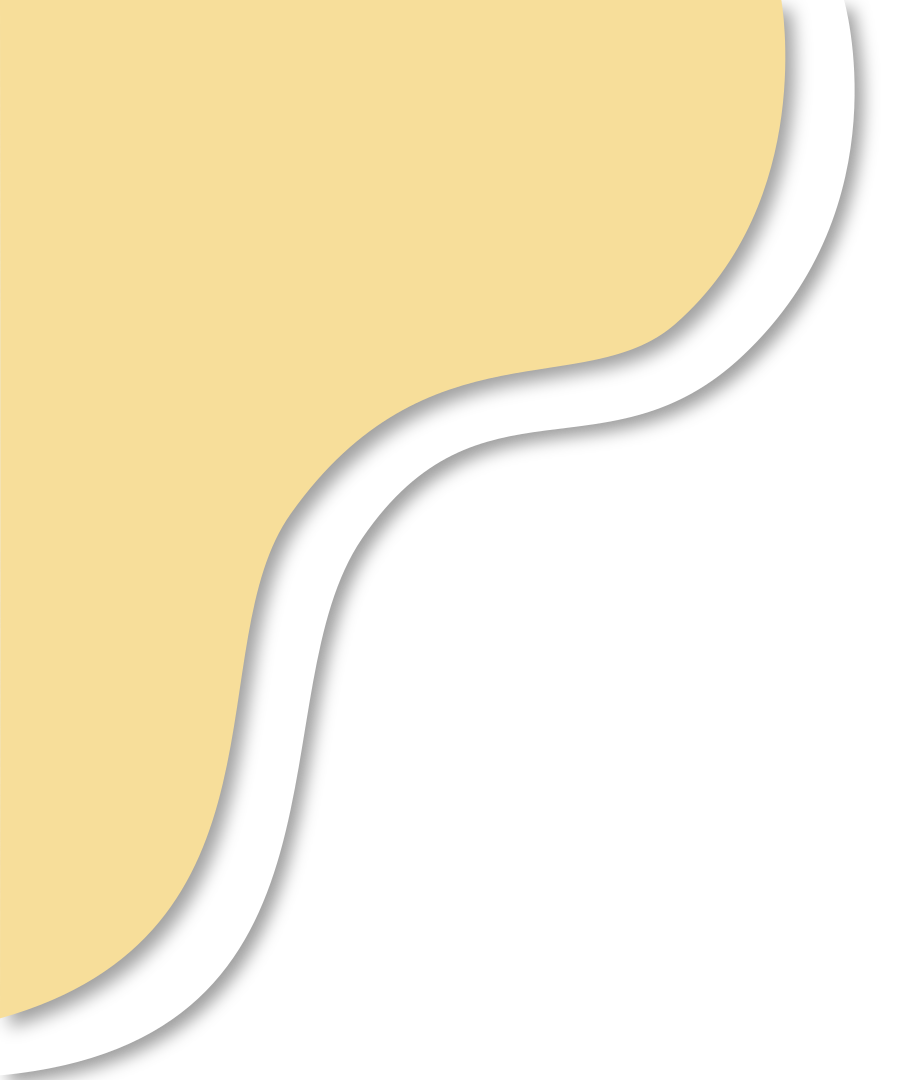 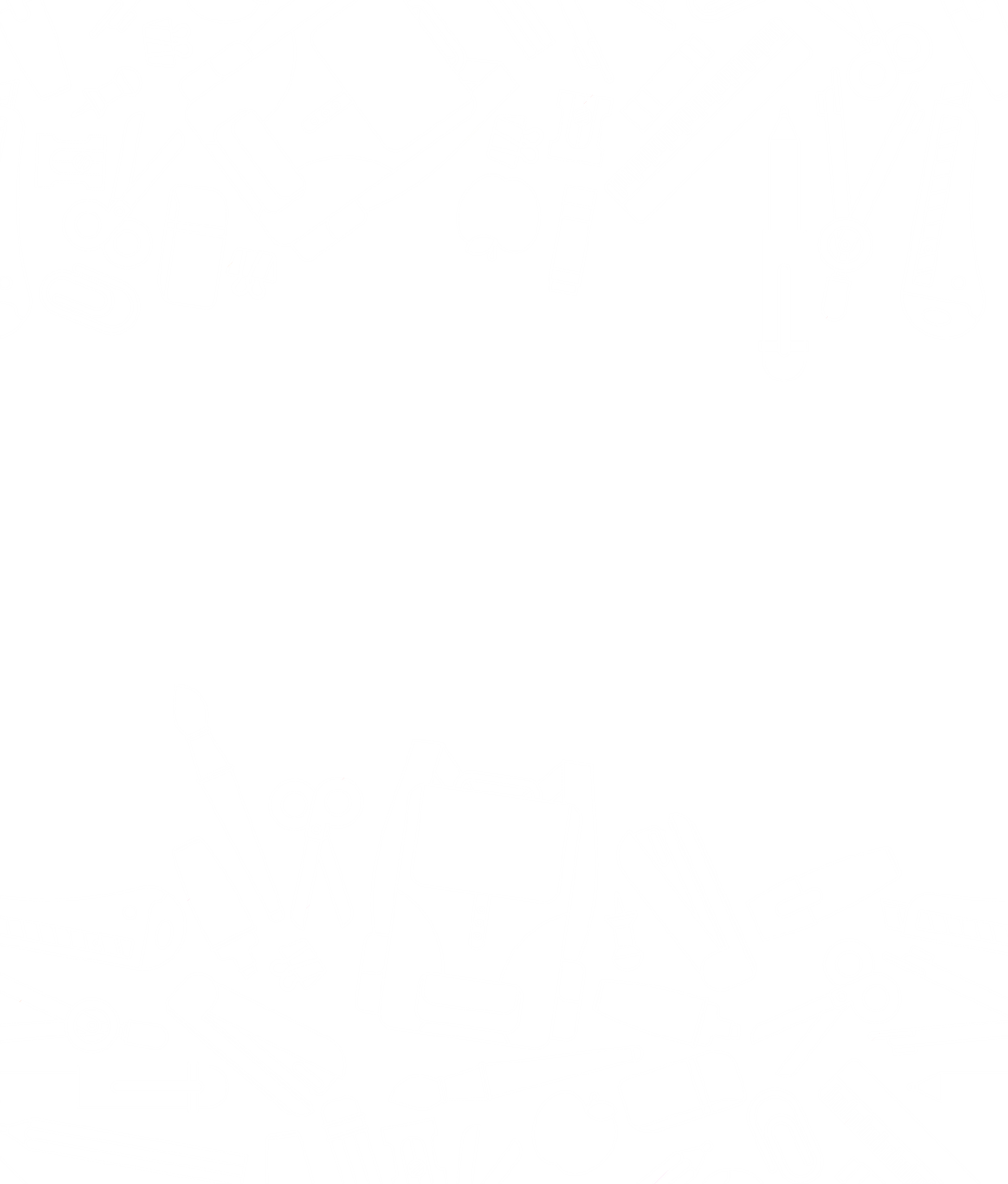 KẾT LUẬN
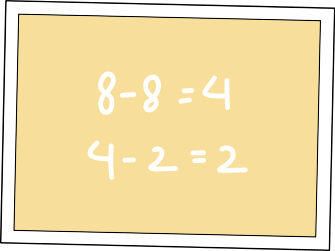 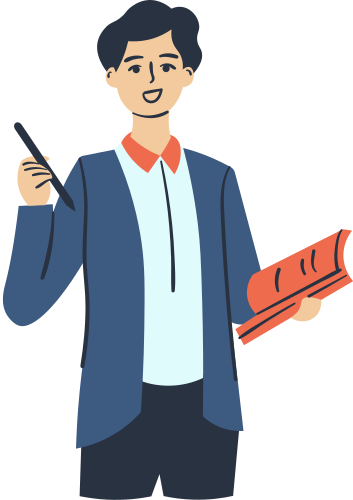 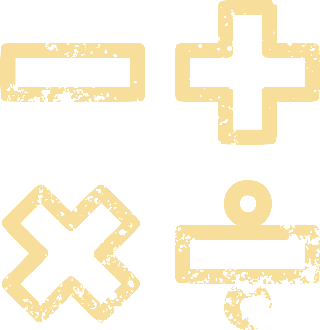 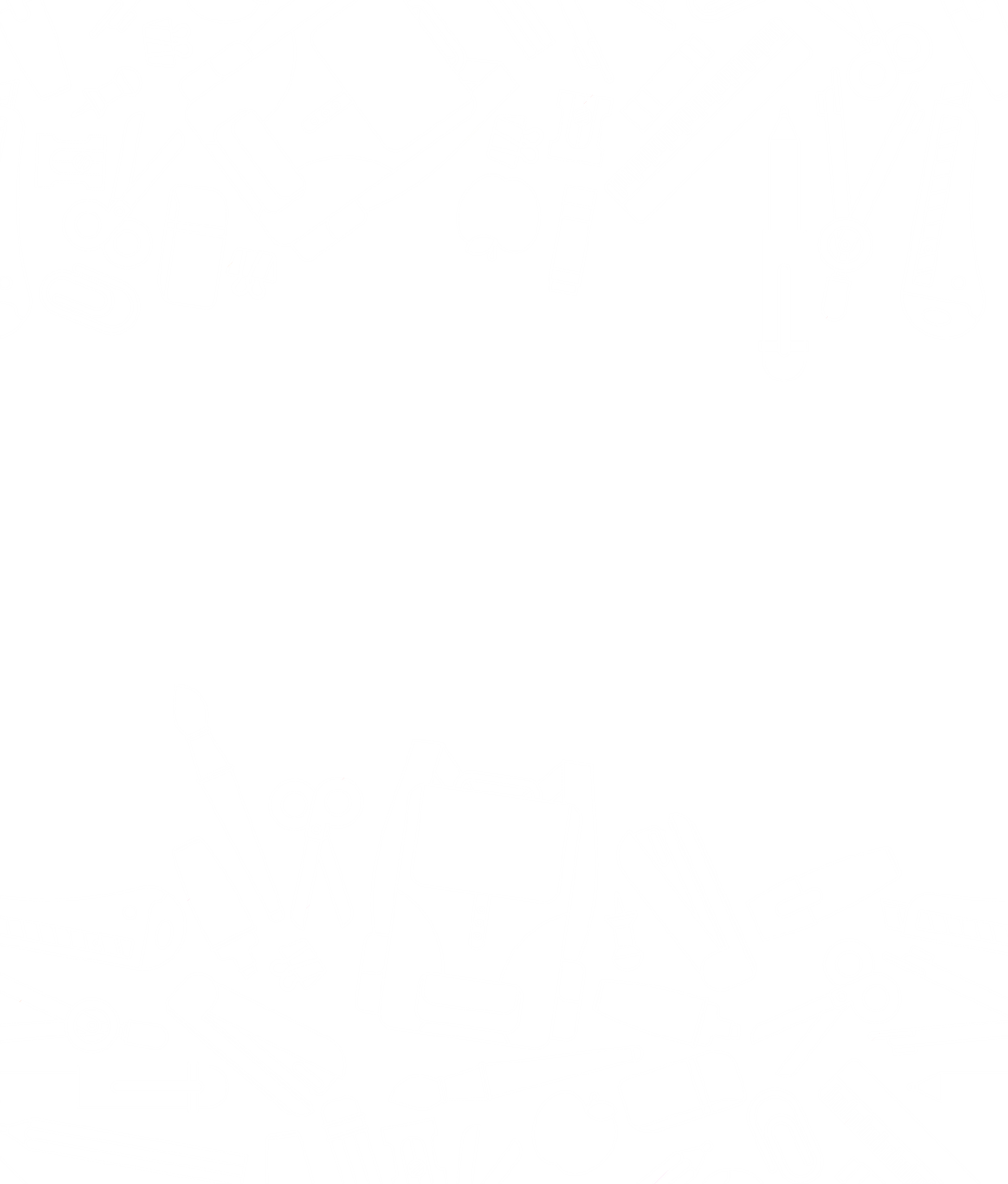 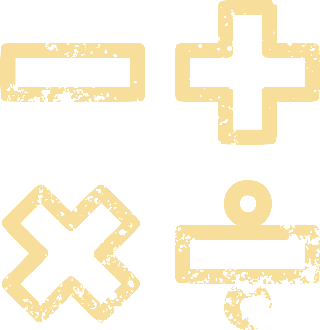 KẾT LUẬN
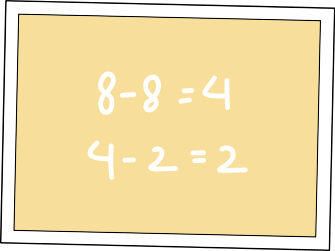 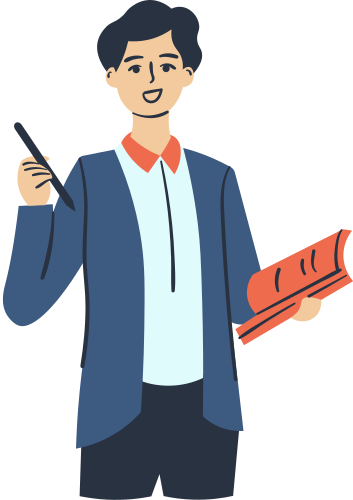 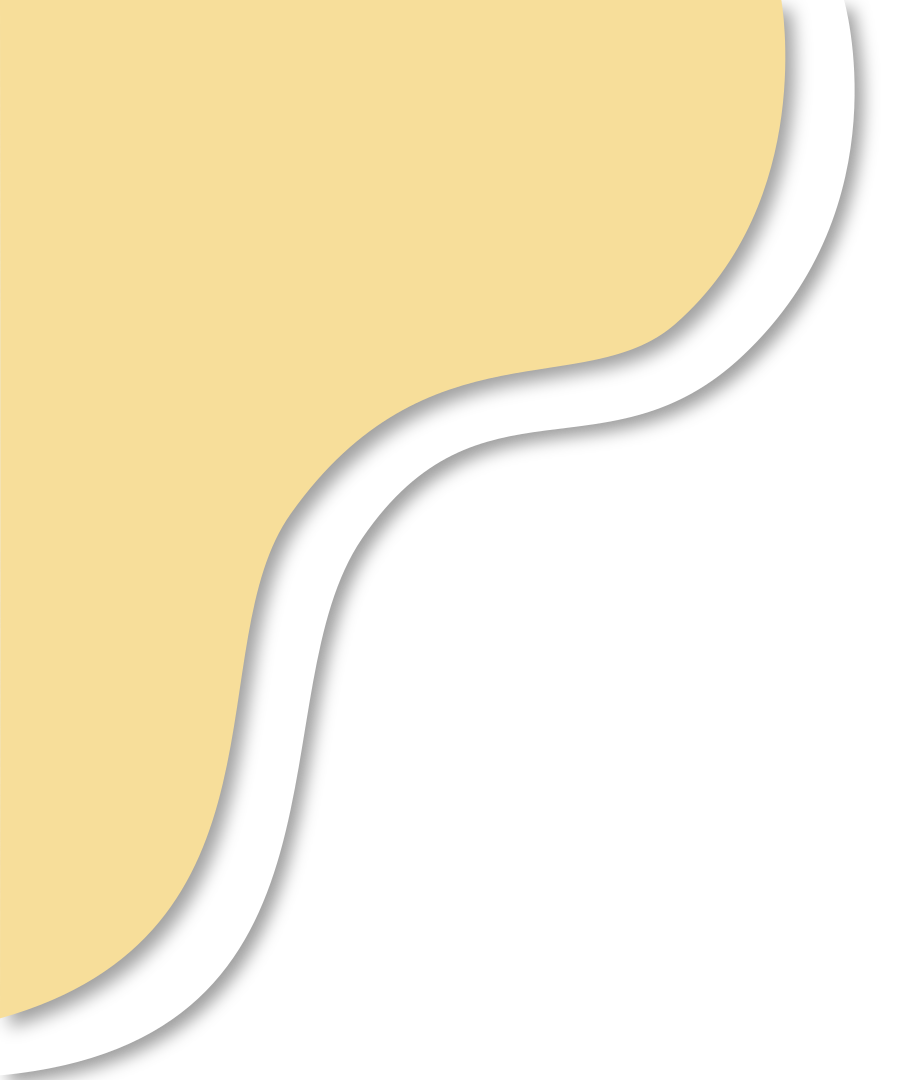 Ví dụ 2 (SGK – tr15)
Giải
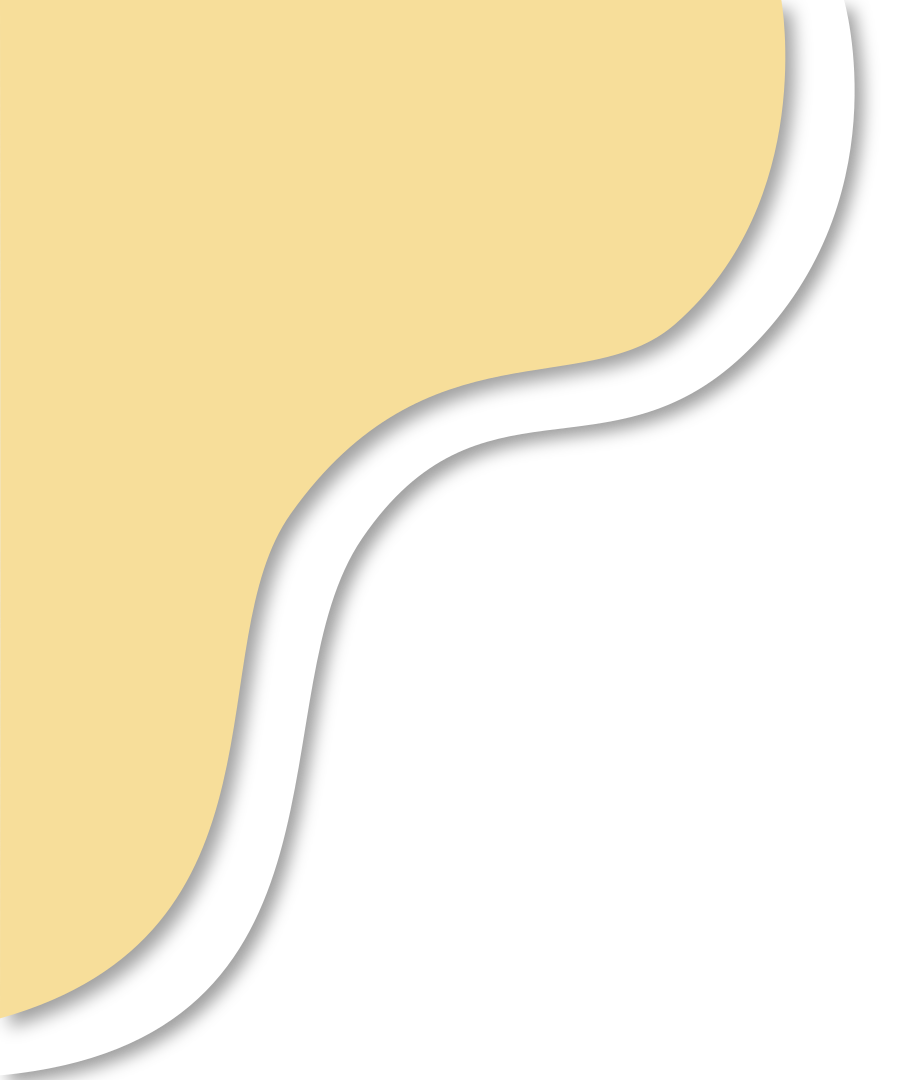 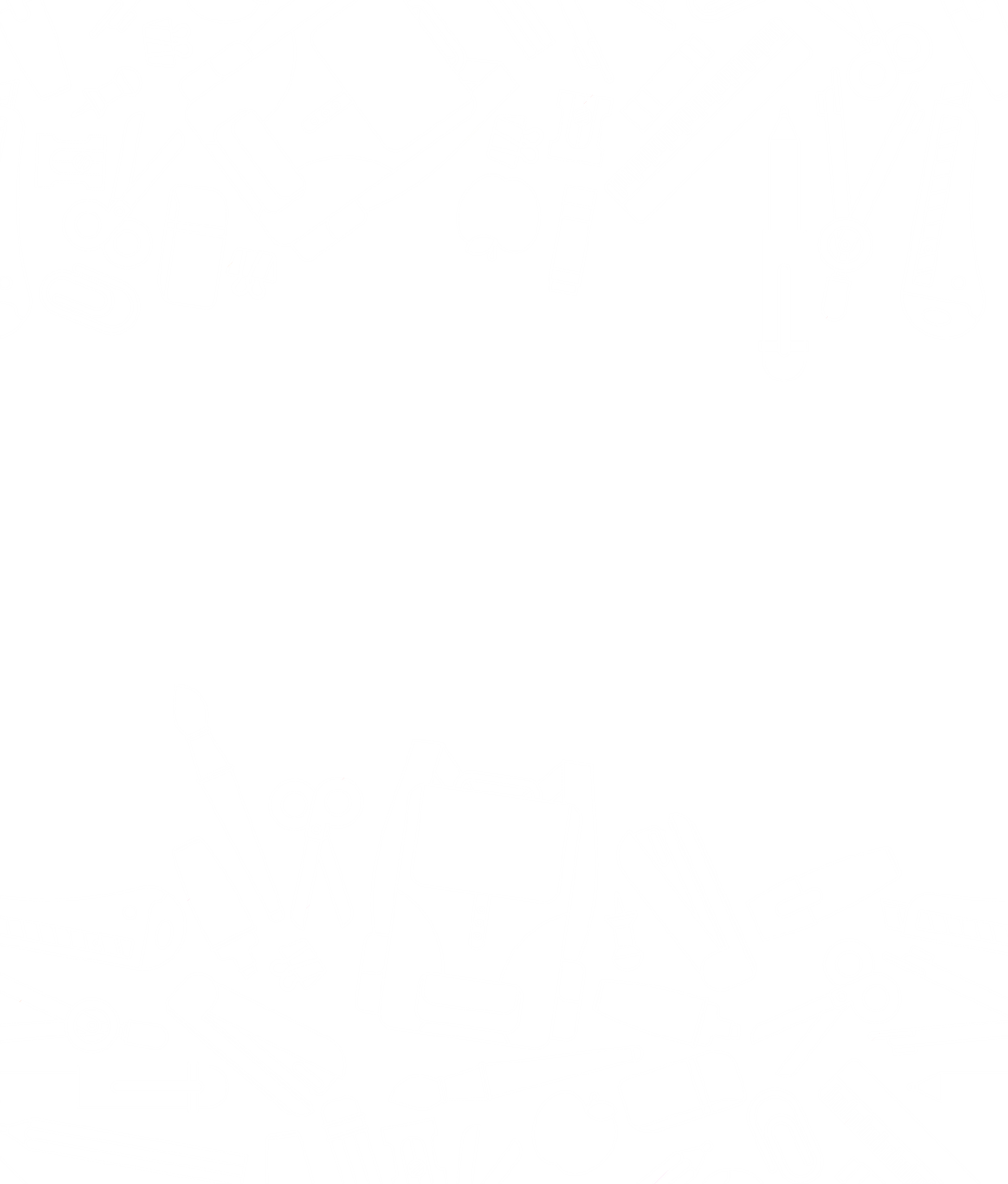 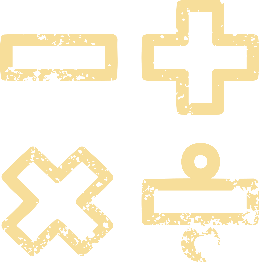 Giải
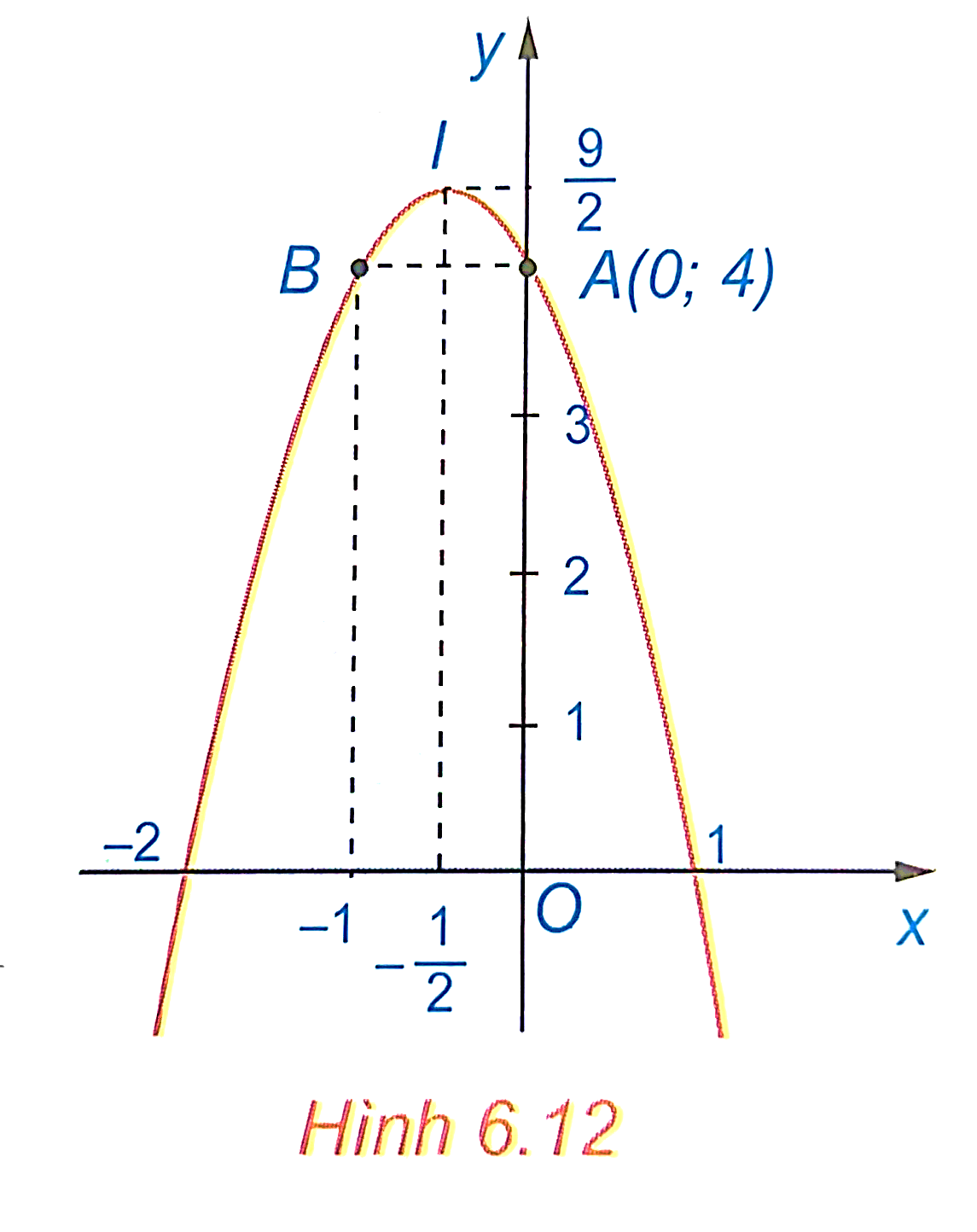 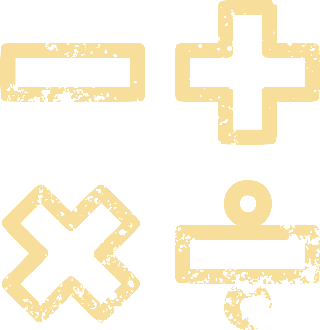 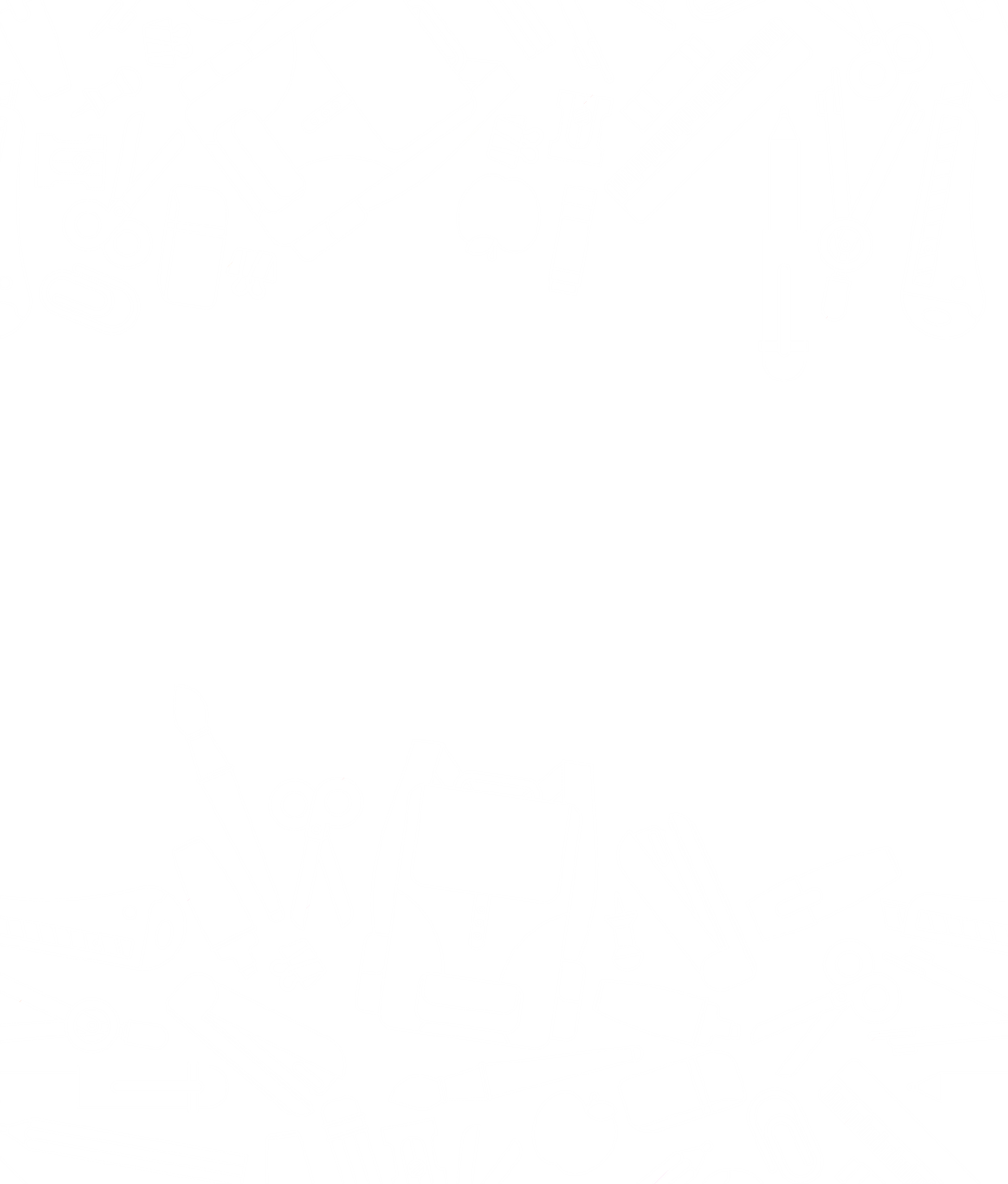 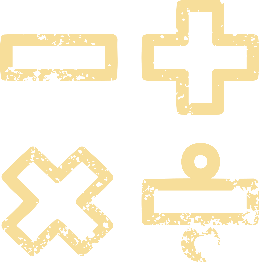 LUYỆN TẬP 2
Giải
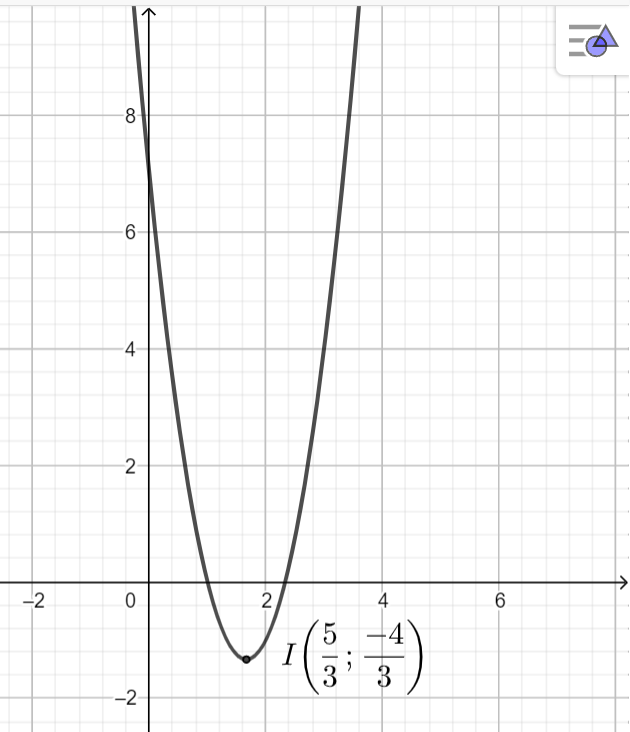 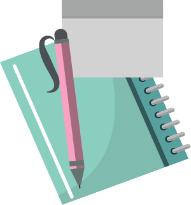 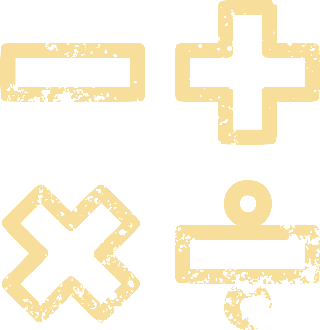 NHẬN XÉT
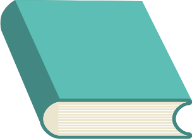 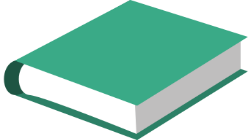 VẬN DỤNG 2
Bạn Nam đứng dưới chân cầu vượt ba tầng ở nút giao ngã ba Huế, thuộc thành phố Đà nẵng để ngắm cầu vượt (H.6.13). Biết rằng trụ tháp cầu có dạng đường parabol, khoảng cách giữa hai chân trụ tháp khoảng 27 m, chiều cao của trụ tháp tính từ điểm trên mặt đất cách chân trụ tháp 2,26 m là 20 m. Hãy giúp bạn Nam ước lượng độ cao của đỉnh trụ tháp cầu (so với mặt đất).
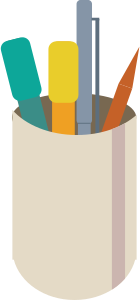 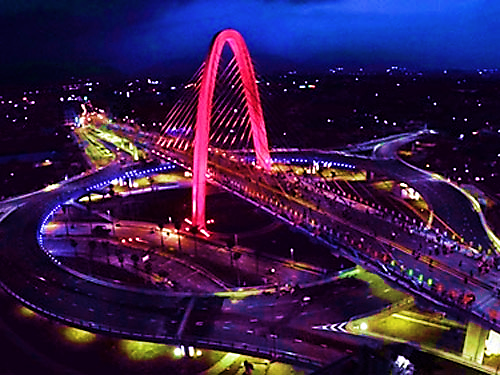 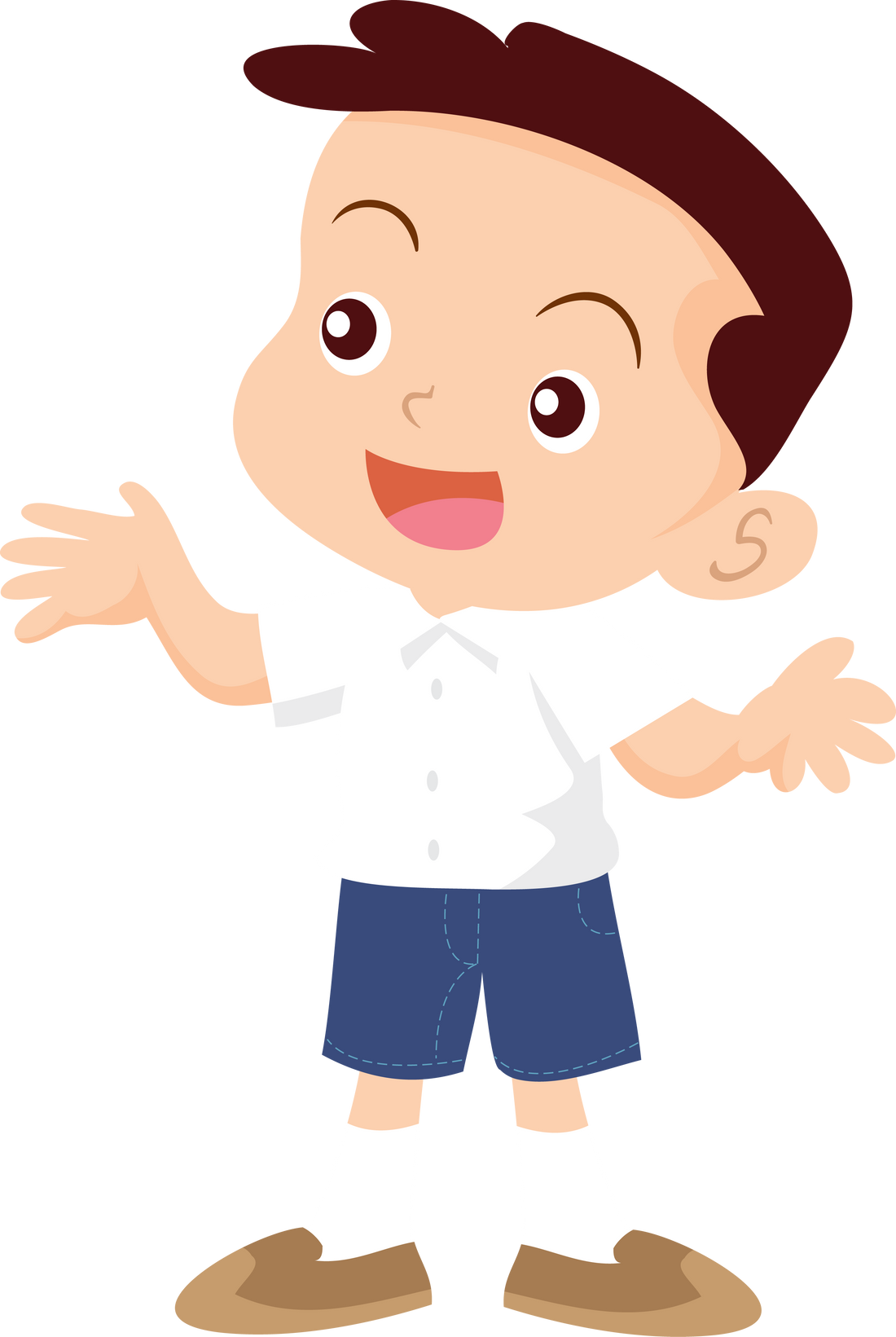 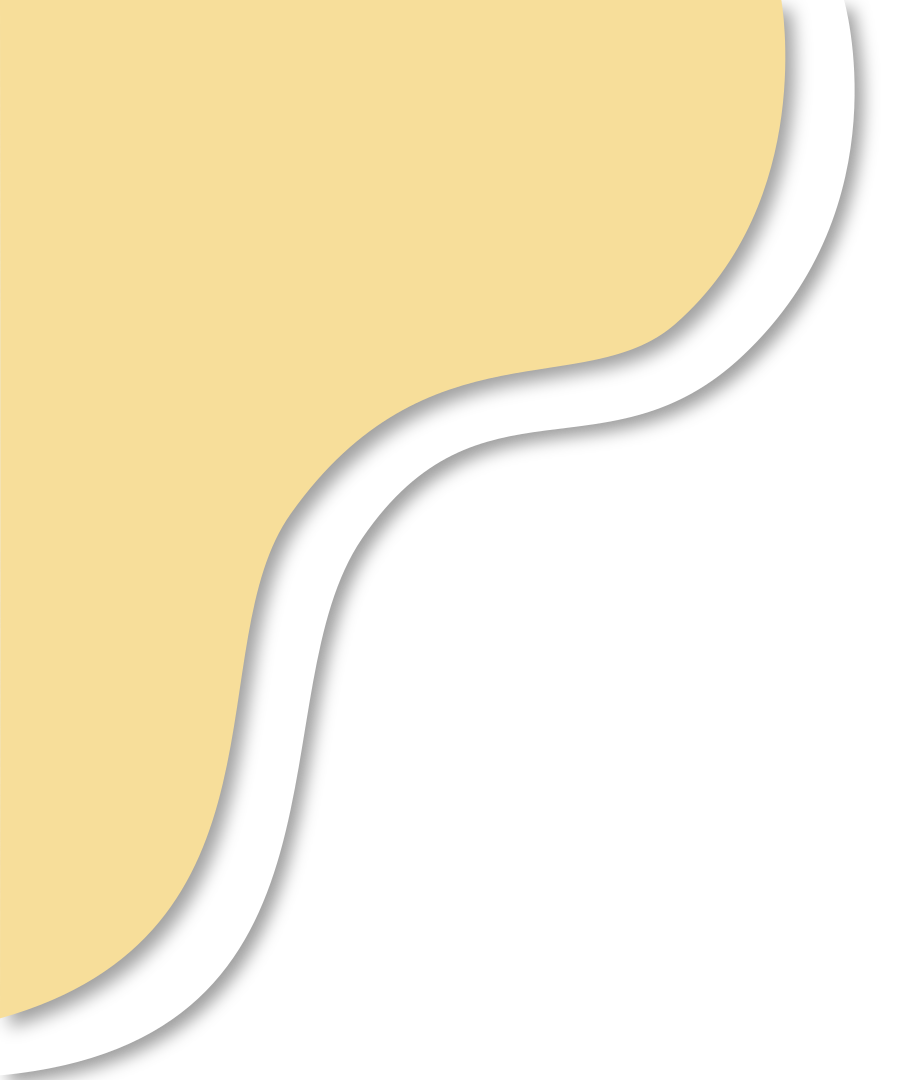 Giải
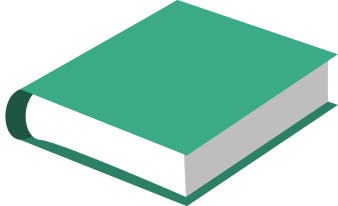 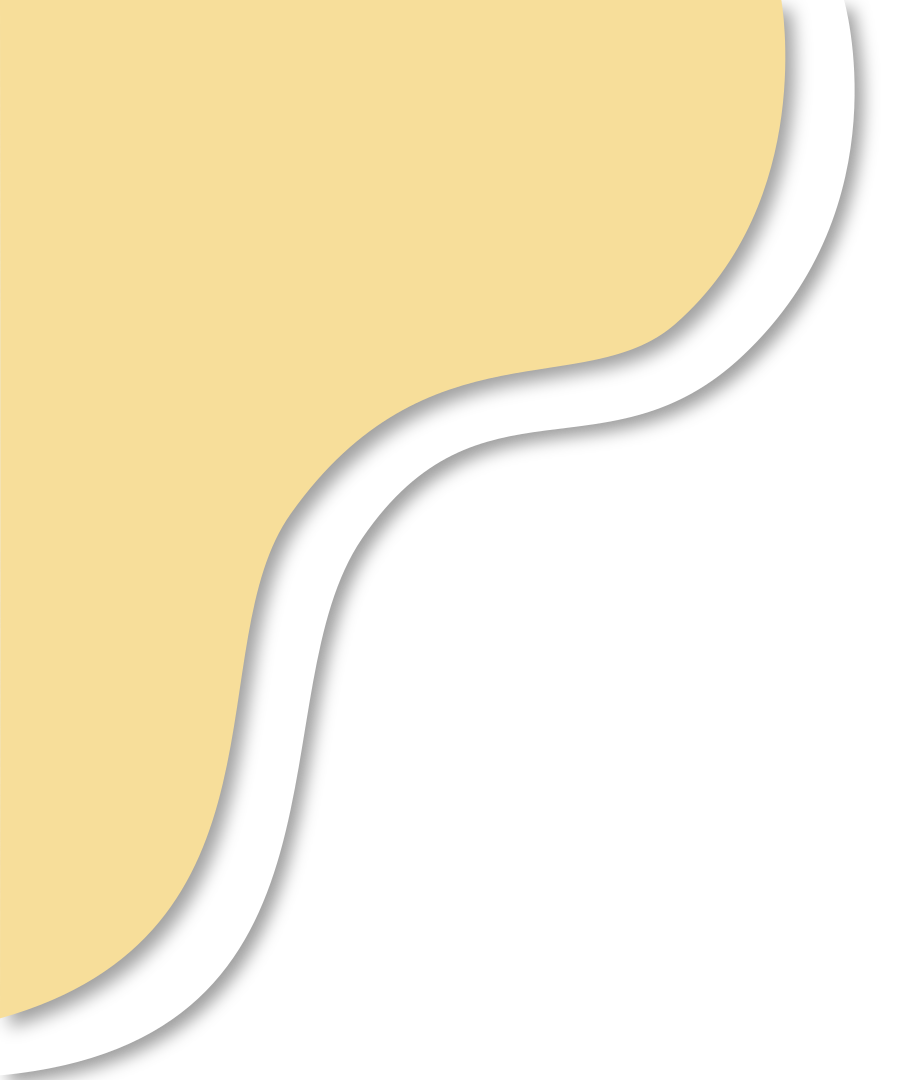 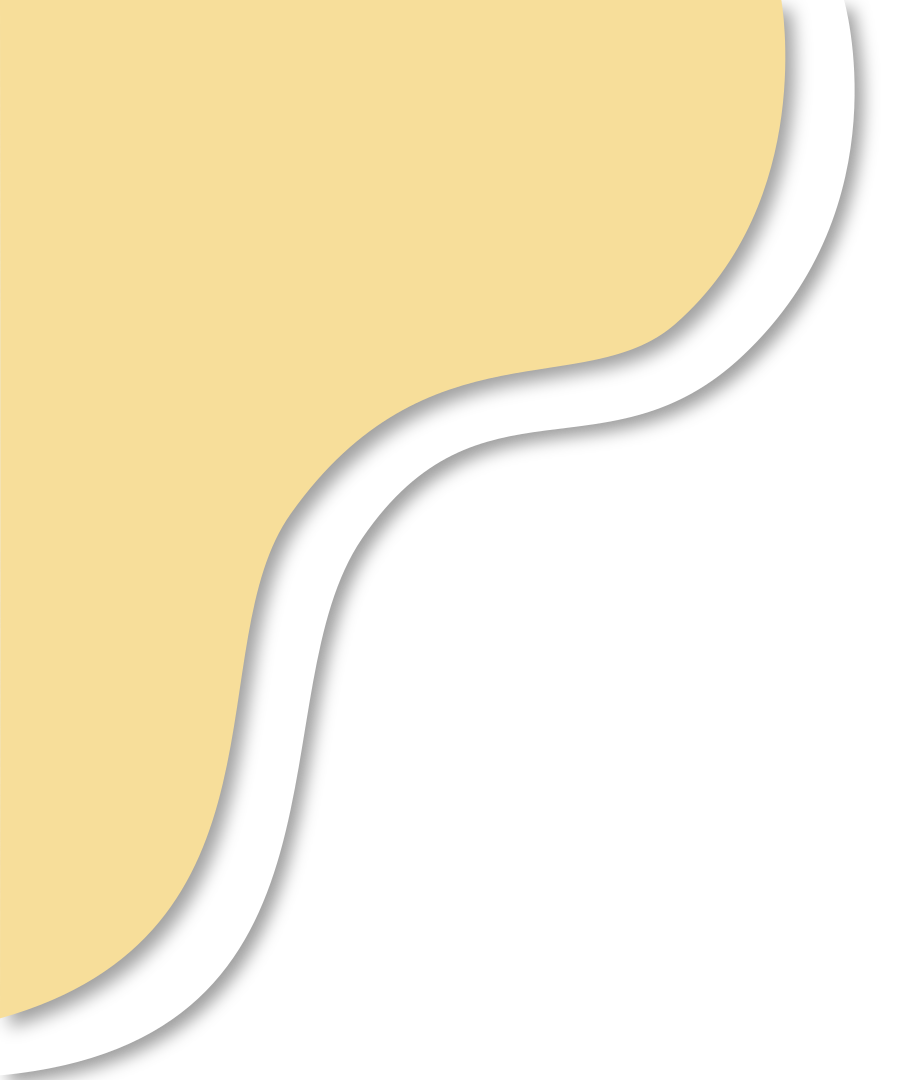 Giải
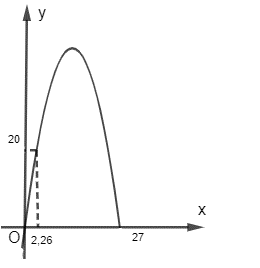 - Tọa độ đỉnh của parabol là:
Vậy độ cao của đỉnh trụ tháp cầu là khoảng
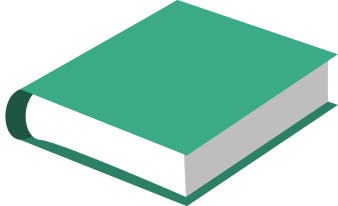 mét.
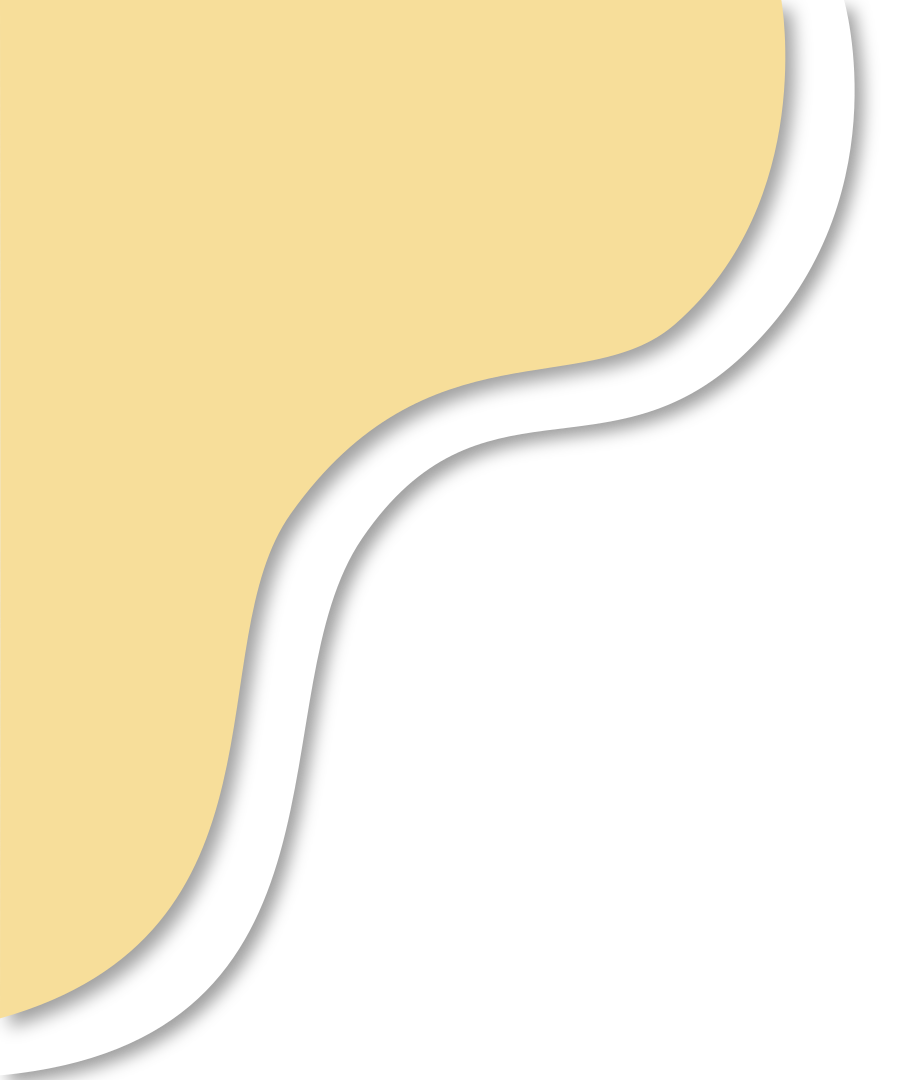 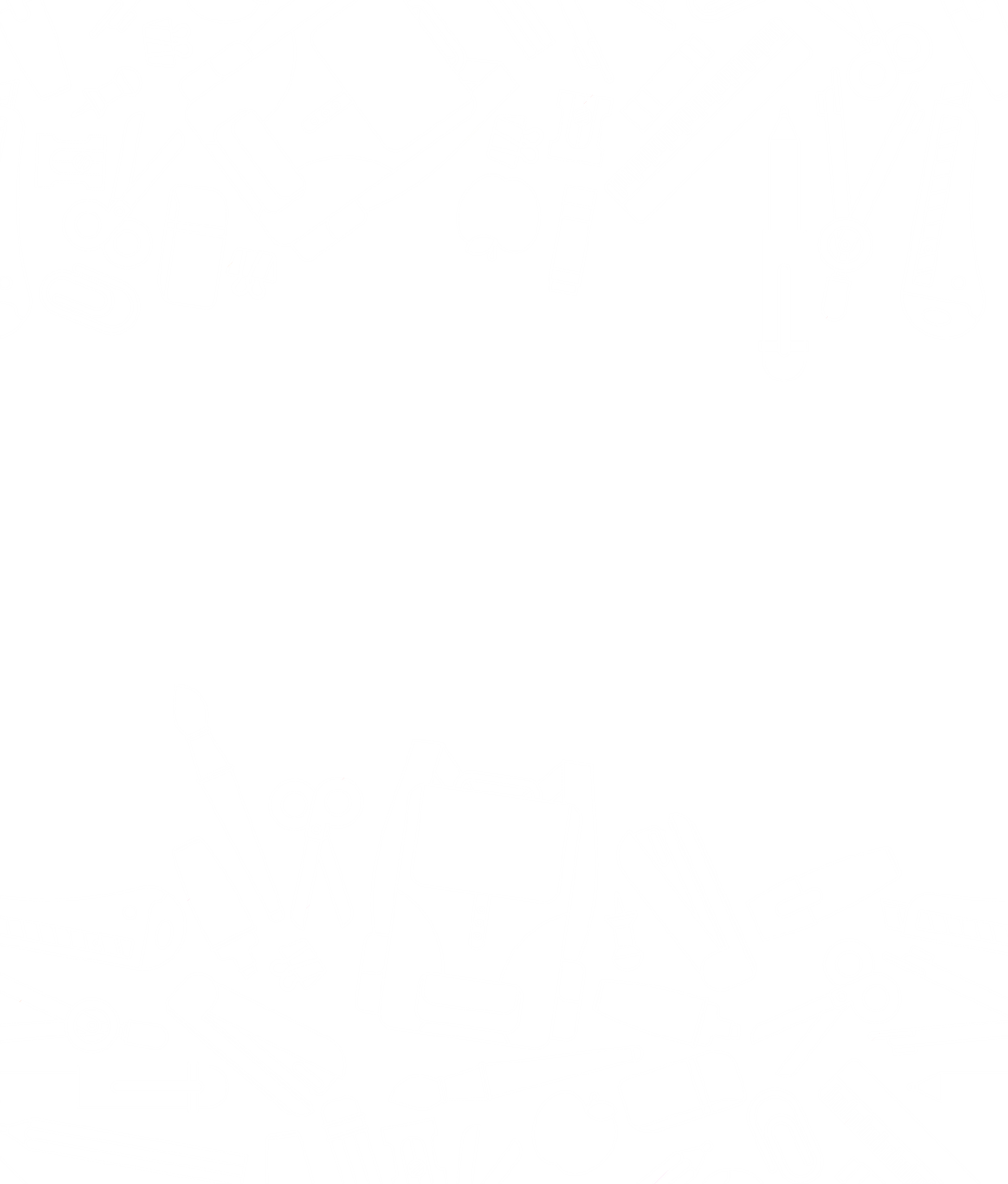 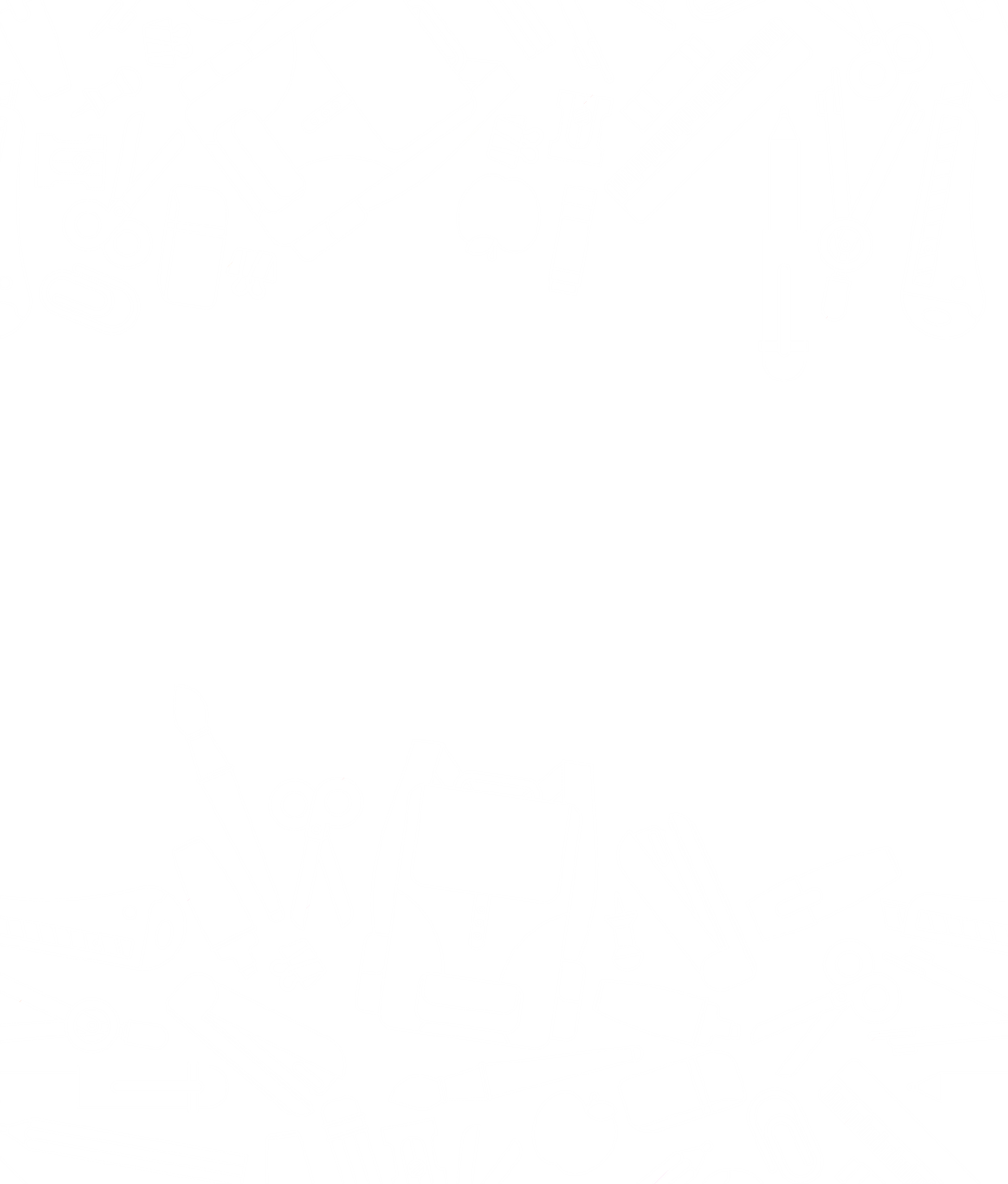 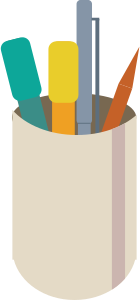 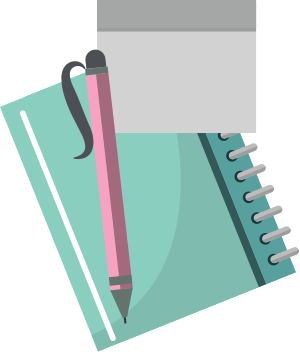 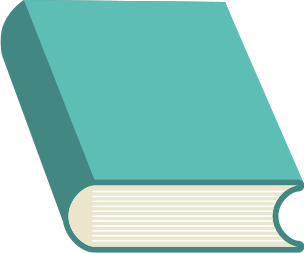 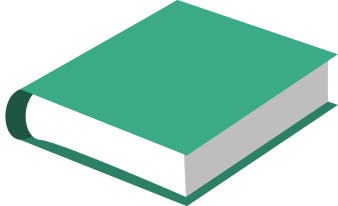 LUYỆN TẬP
Bài 6.7
Vẽ các đường parabol sau:
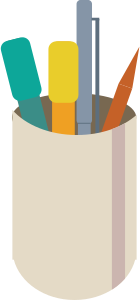 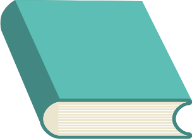 Giải
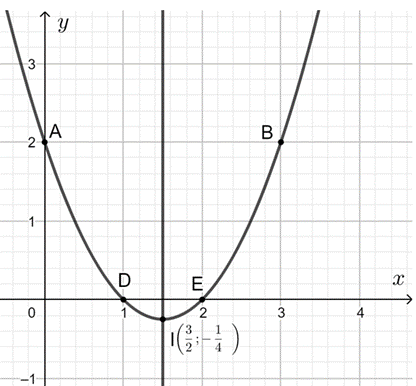 Giải
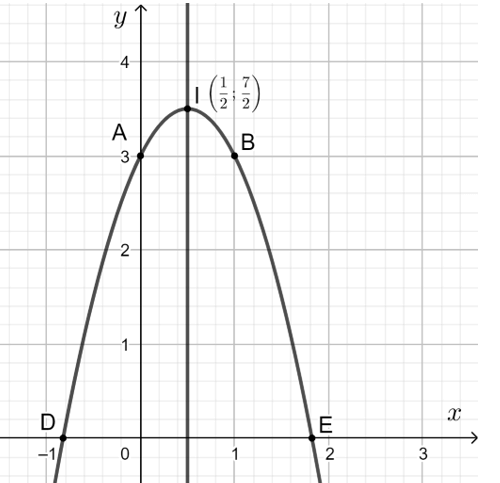 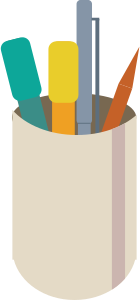 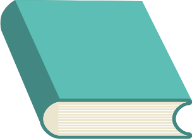 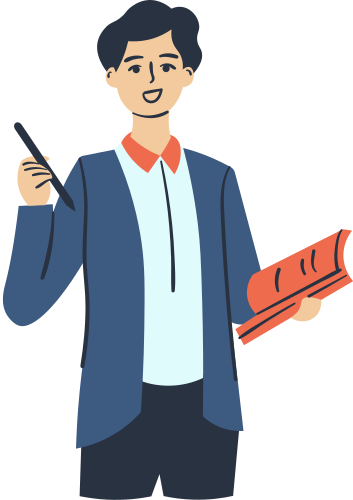 Giải
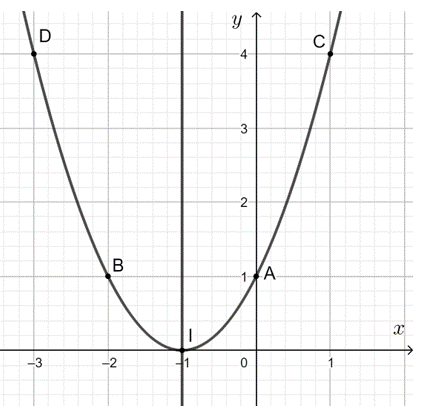 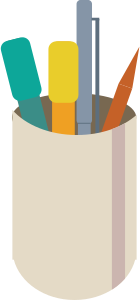 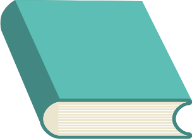 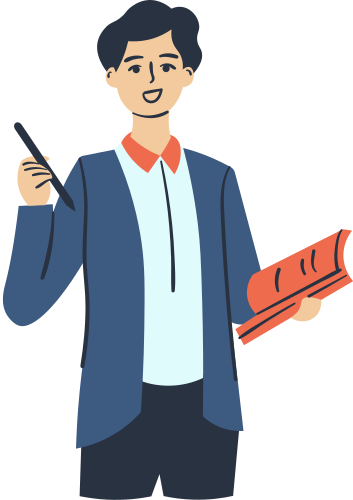 Giải
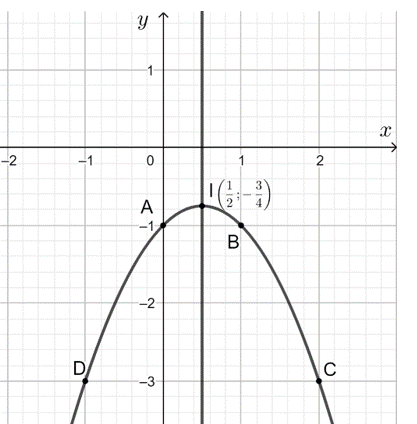 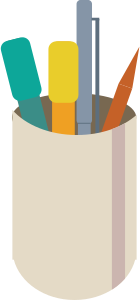 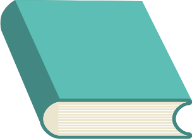 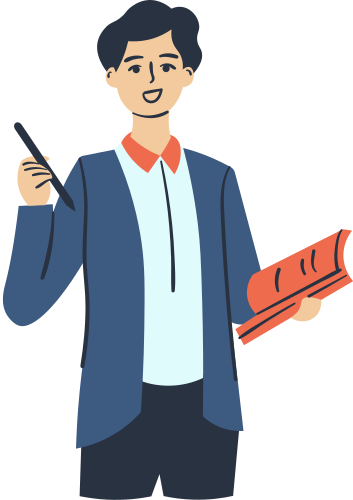 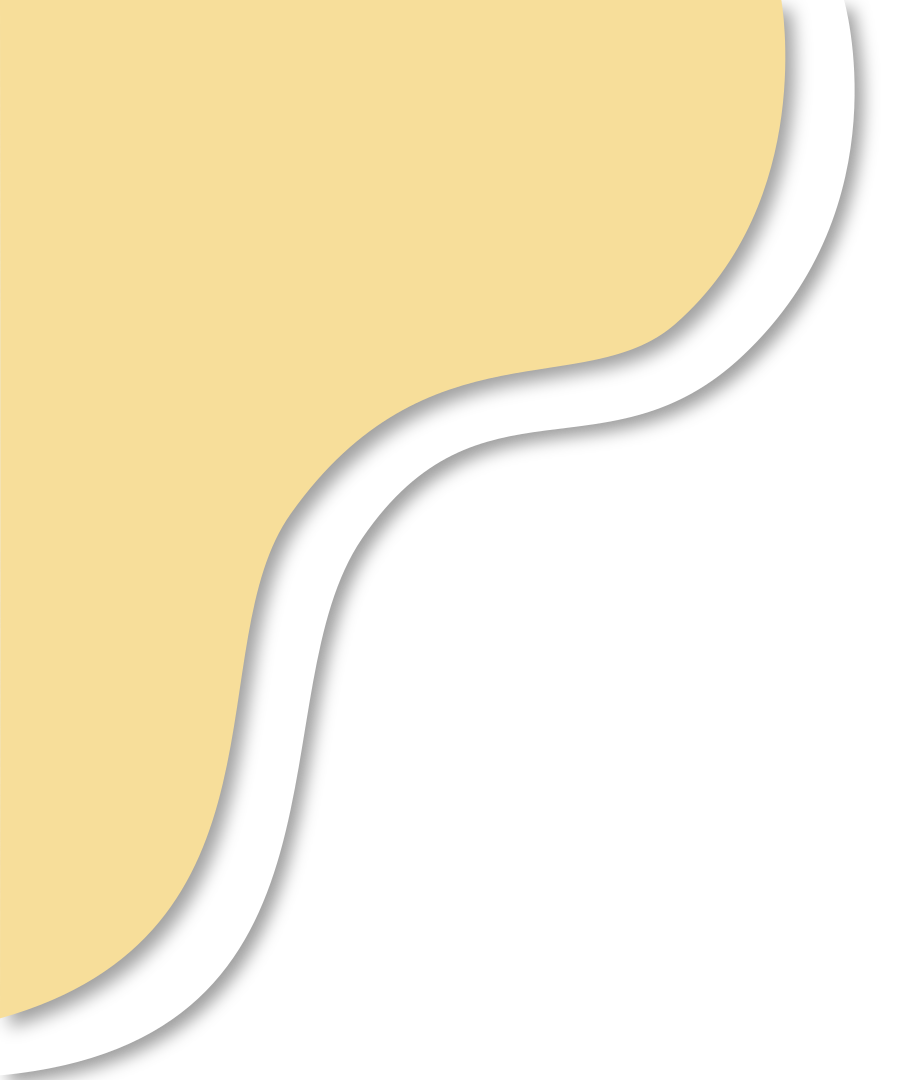 Bài 6.8
Từ các parabol đã vẽ ở Bài tập 6.7, hãy cho biết khoảng đồng biến và khoảng nghịch biến của mỗi hàm số bậc hai tương ứng.
Giải
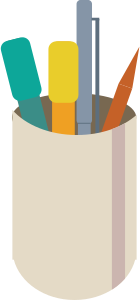 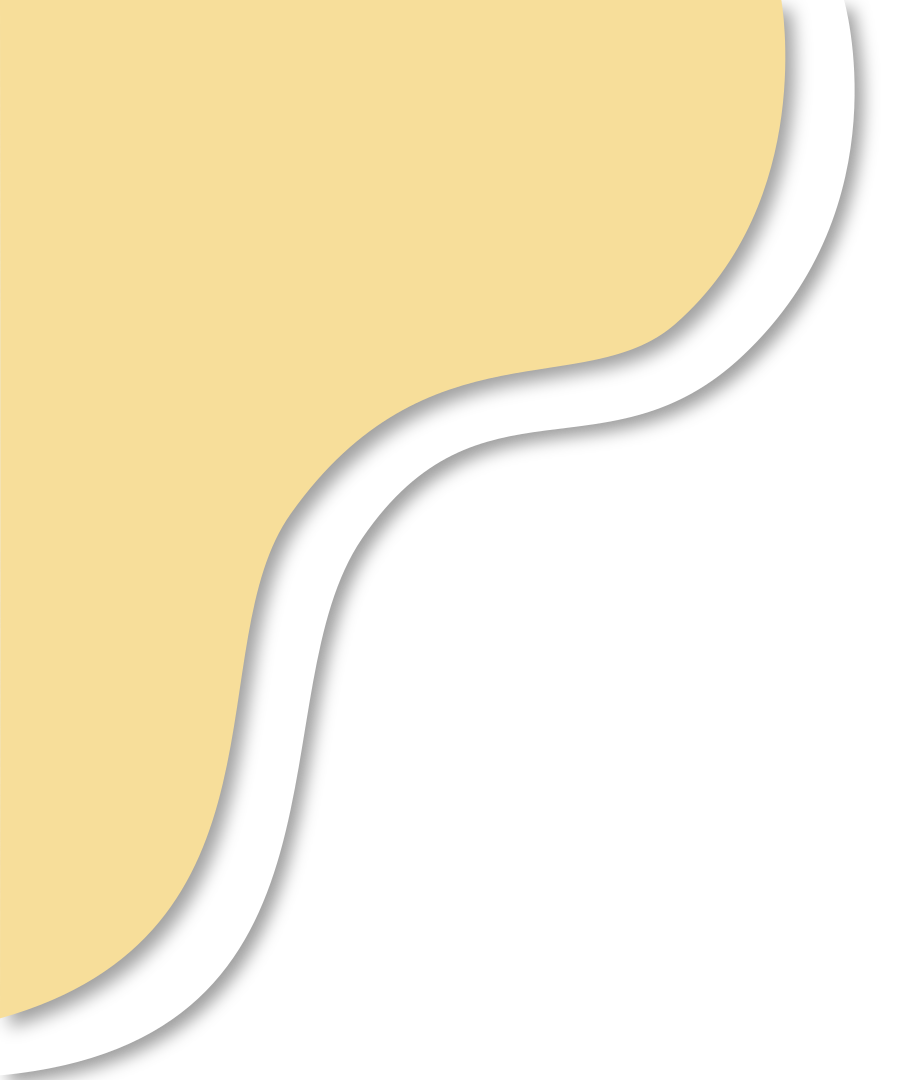 Bài 6.9
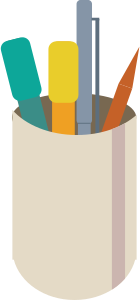 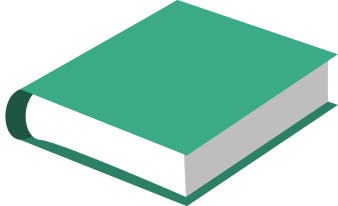 Giải
a) Thay tọa độ điểm A và B vào hàm số ta có hệ phương trình:
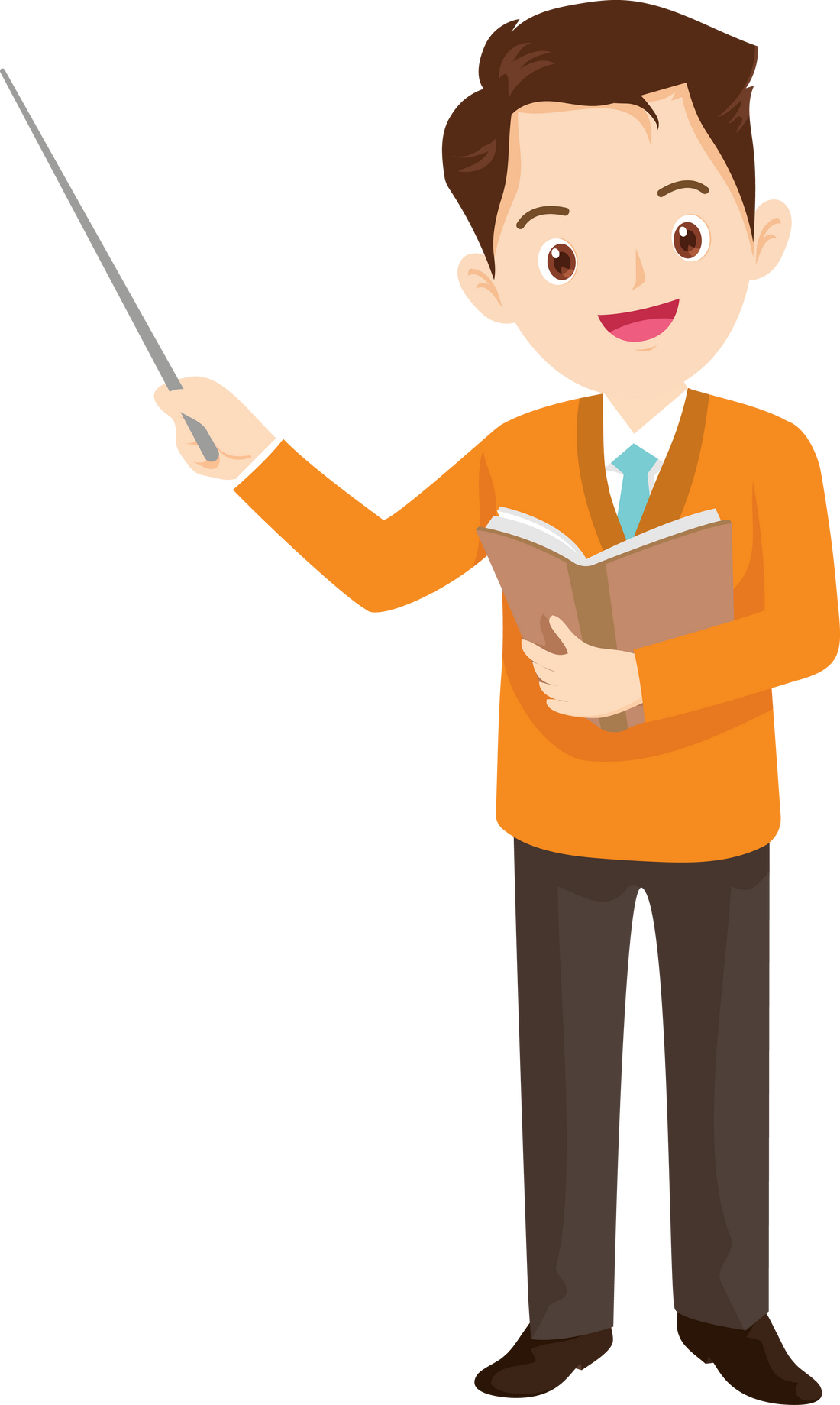 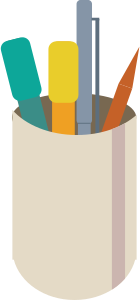 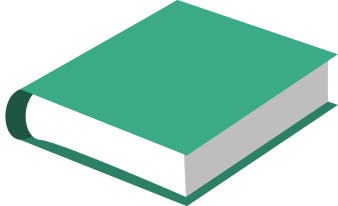 Giải
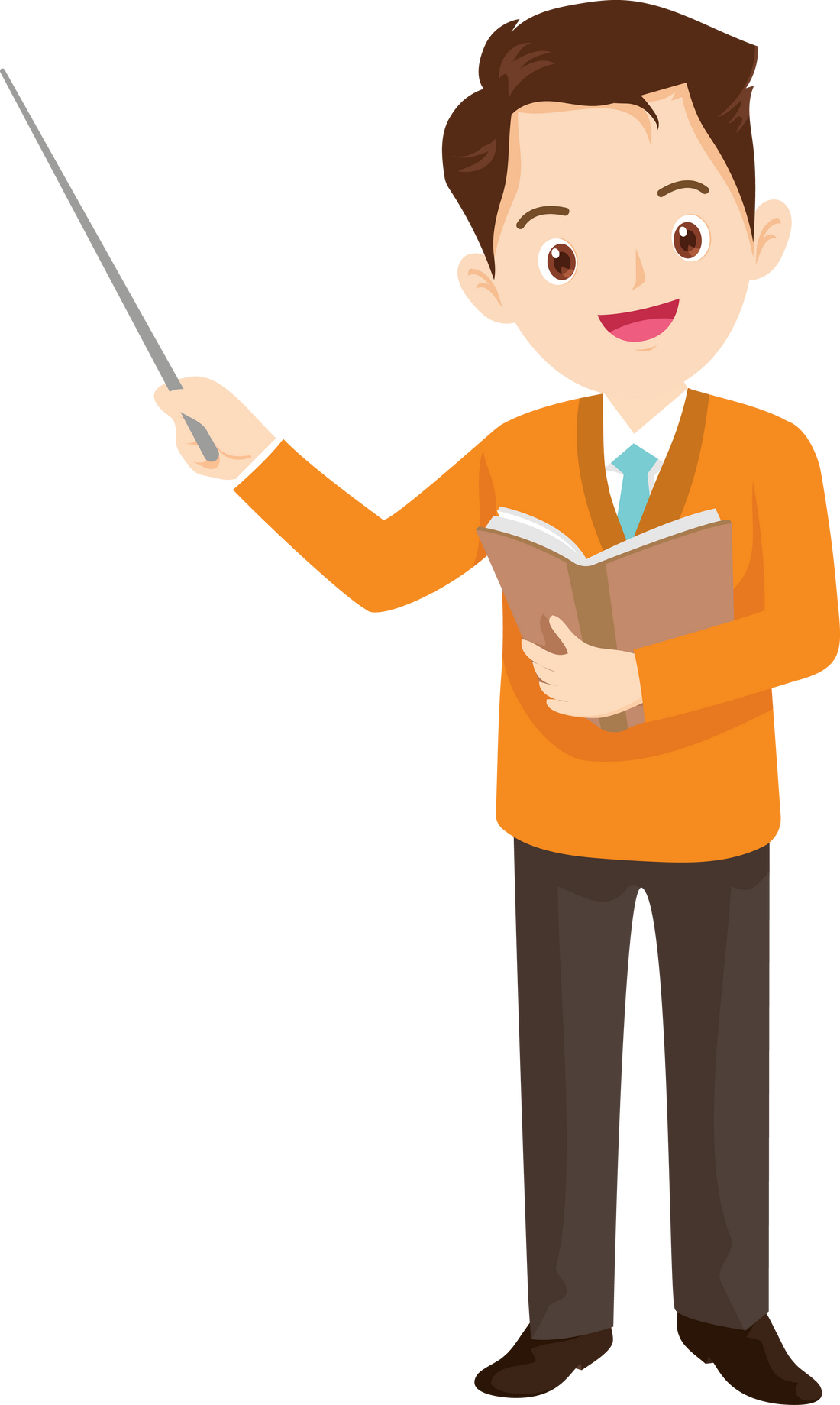 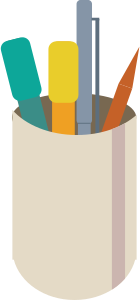 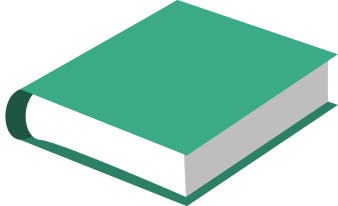 Giải
c) Có đỉnh I(1; 2)
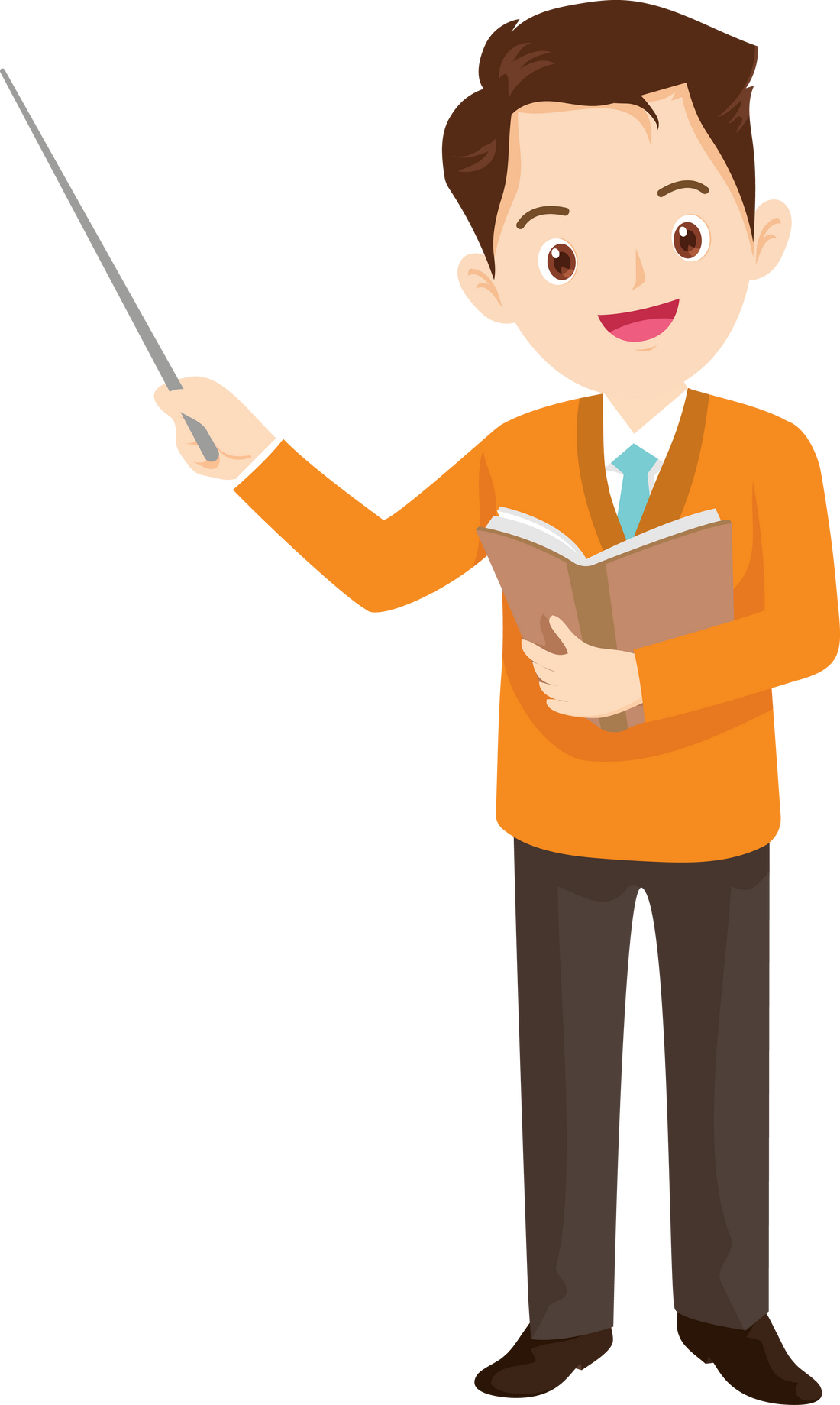 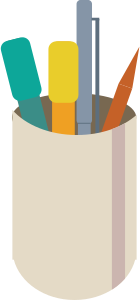 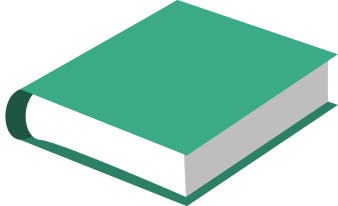 Giải
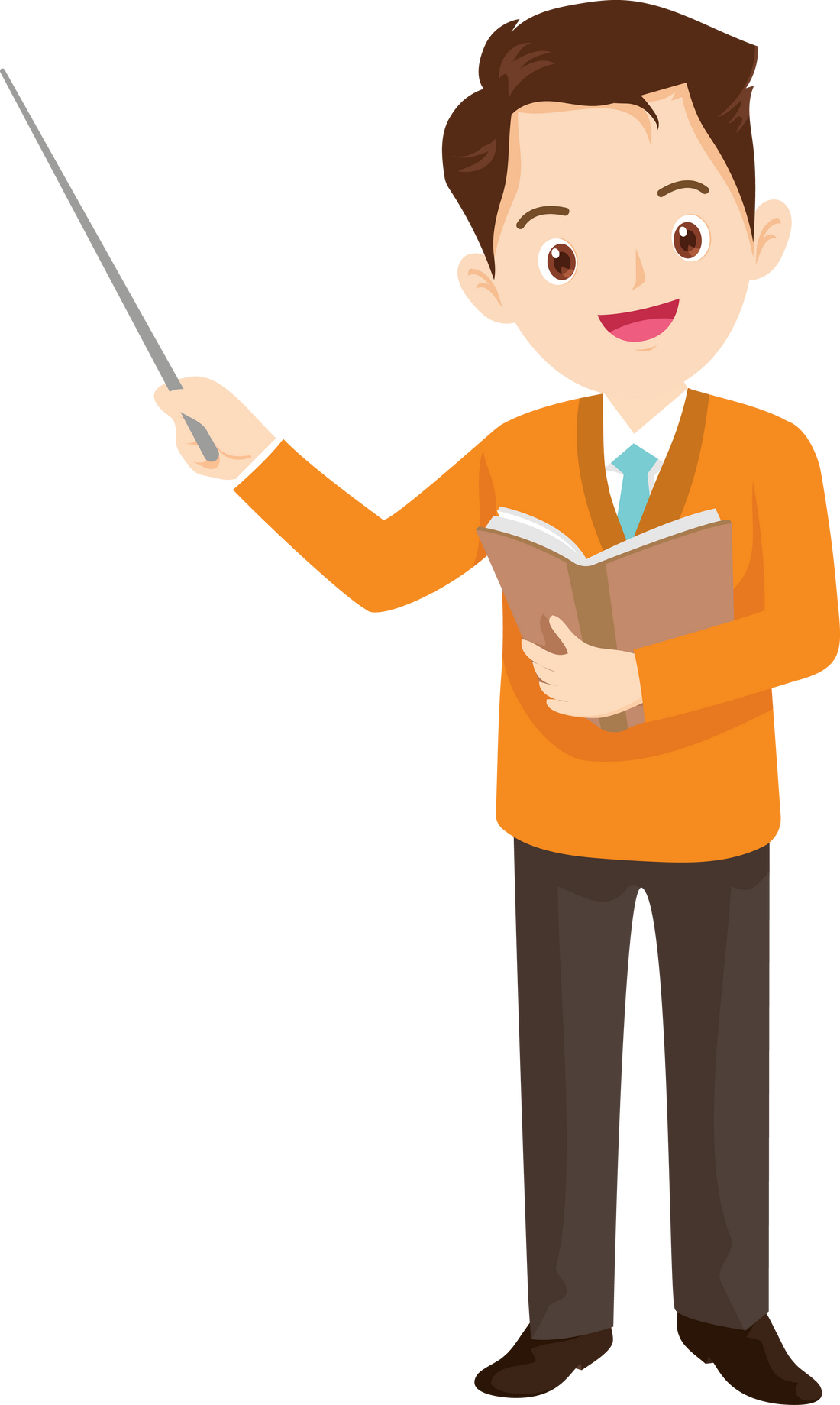 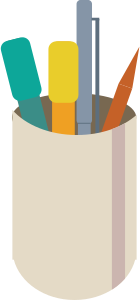 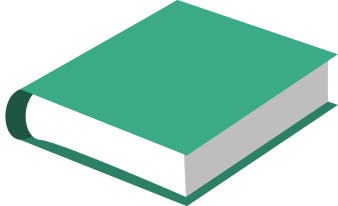 Ta có hệ phương trình:
Bài 6.10
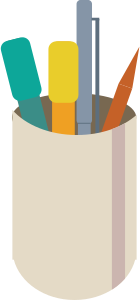 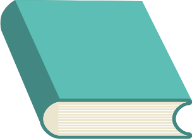 Giải
Giải
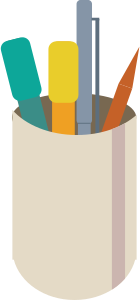 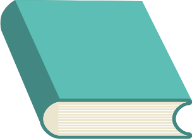 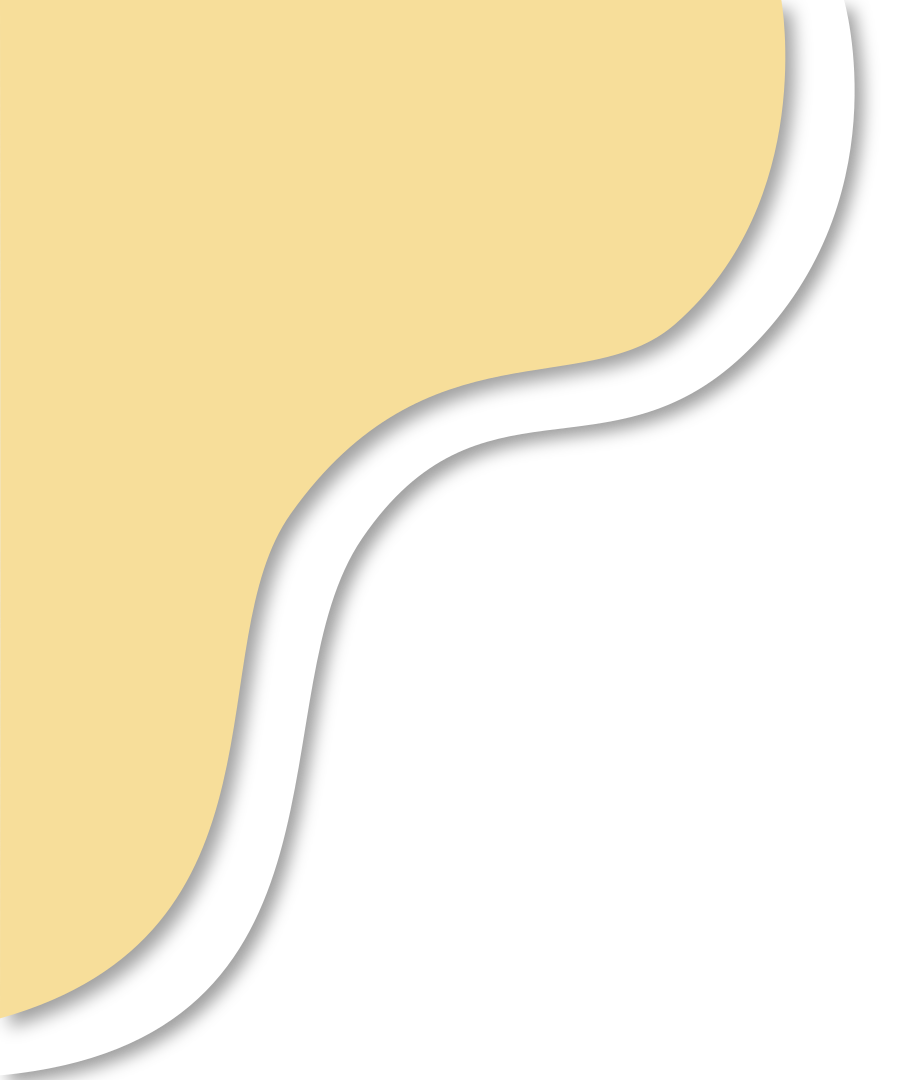 Bài 6.11
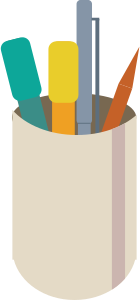 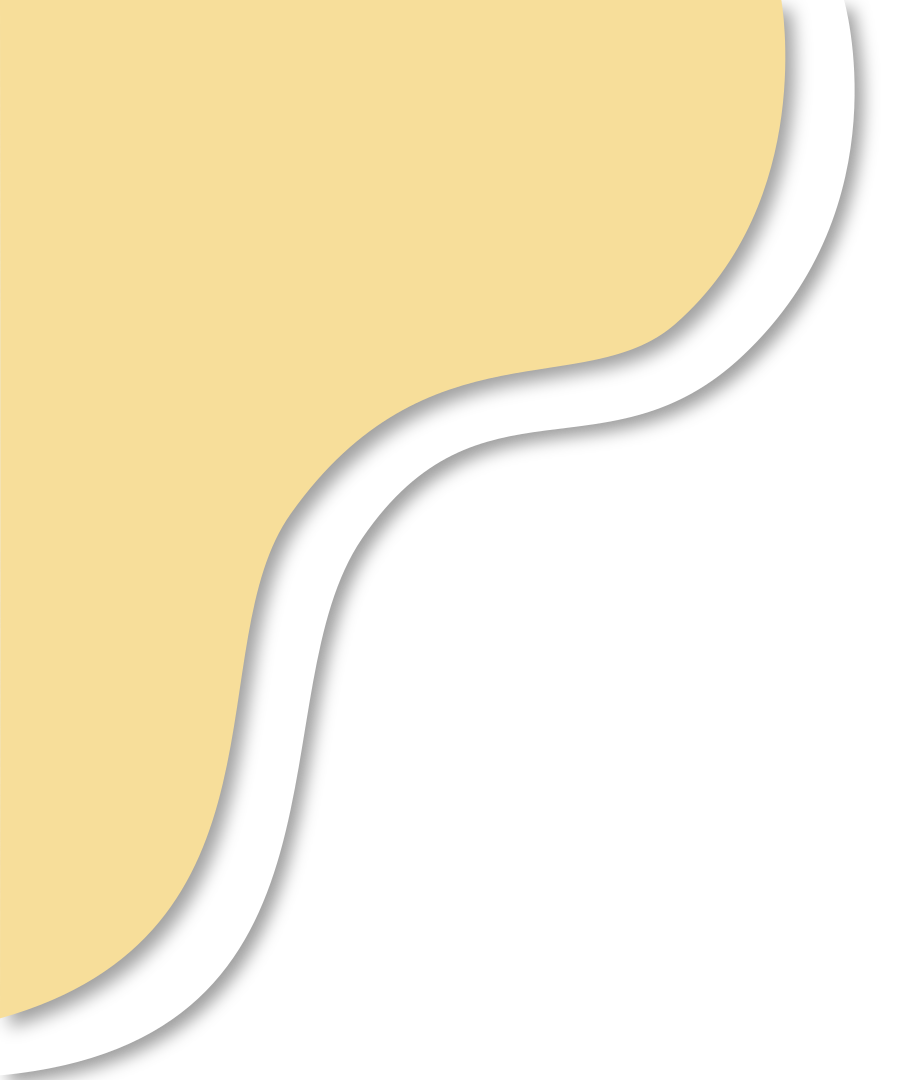 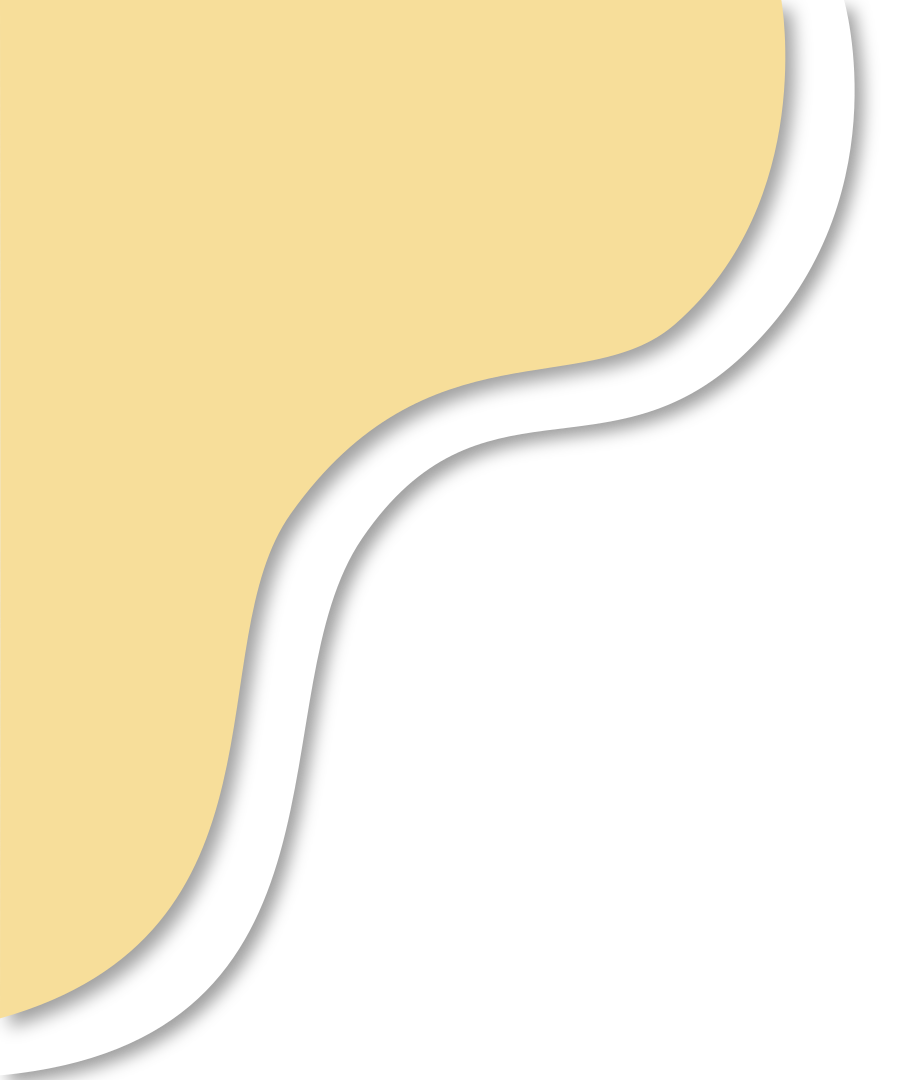 Giải
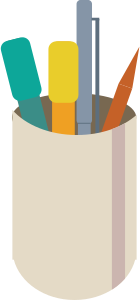 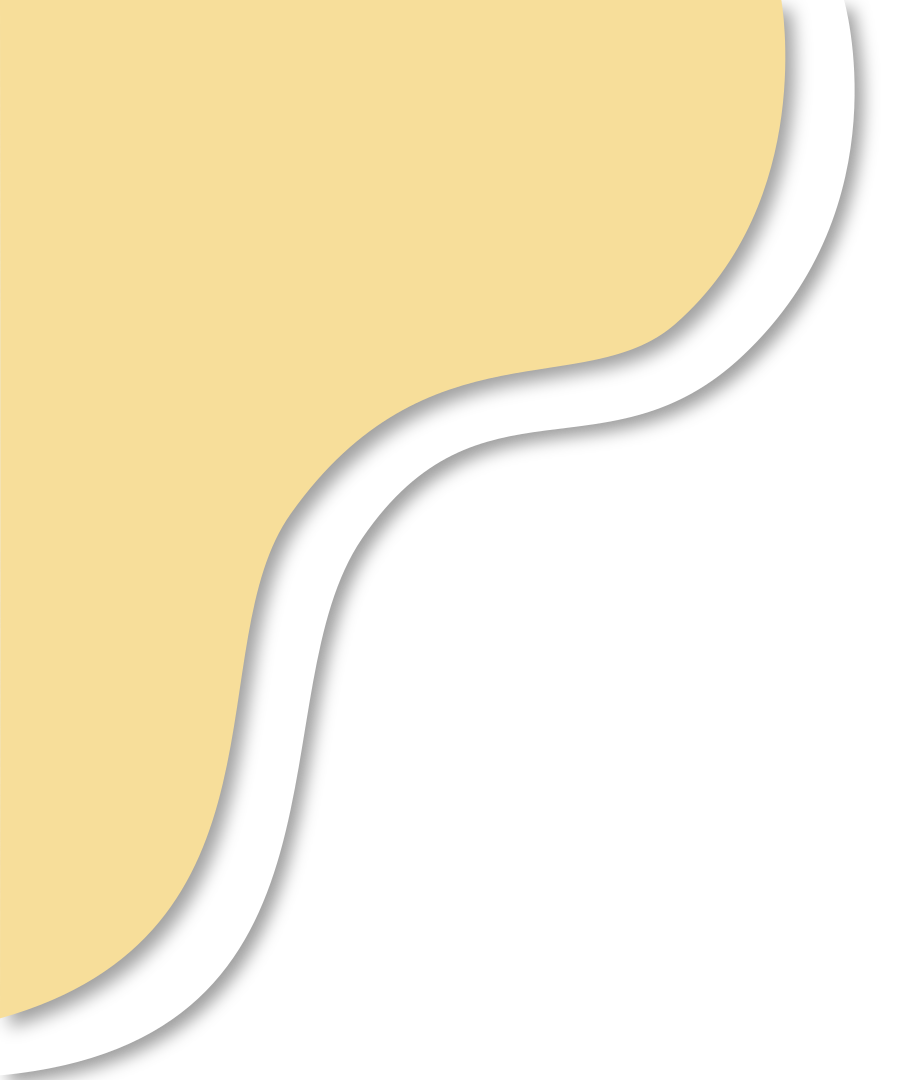 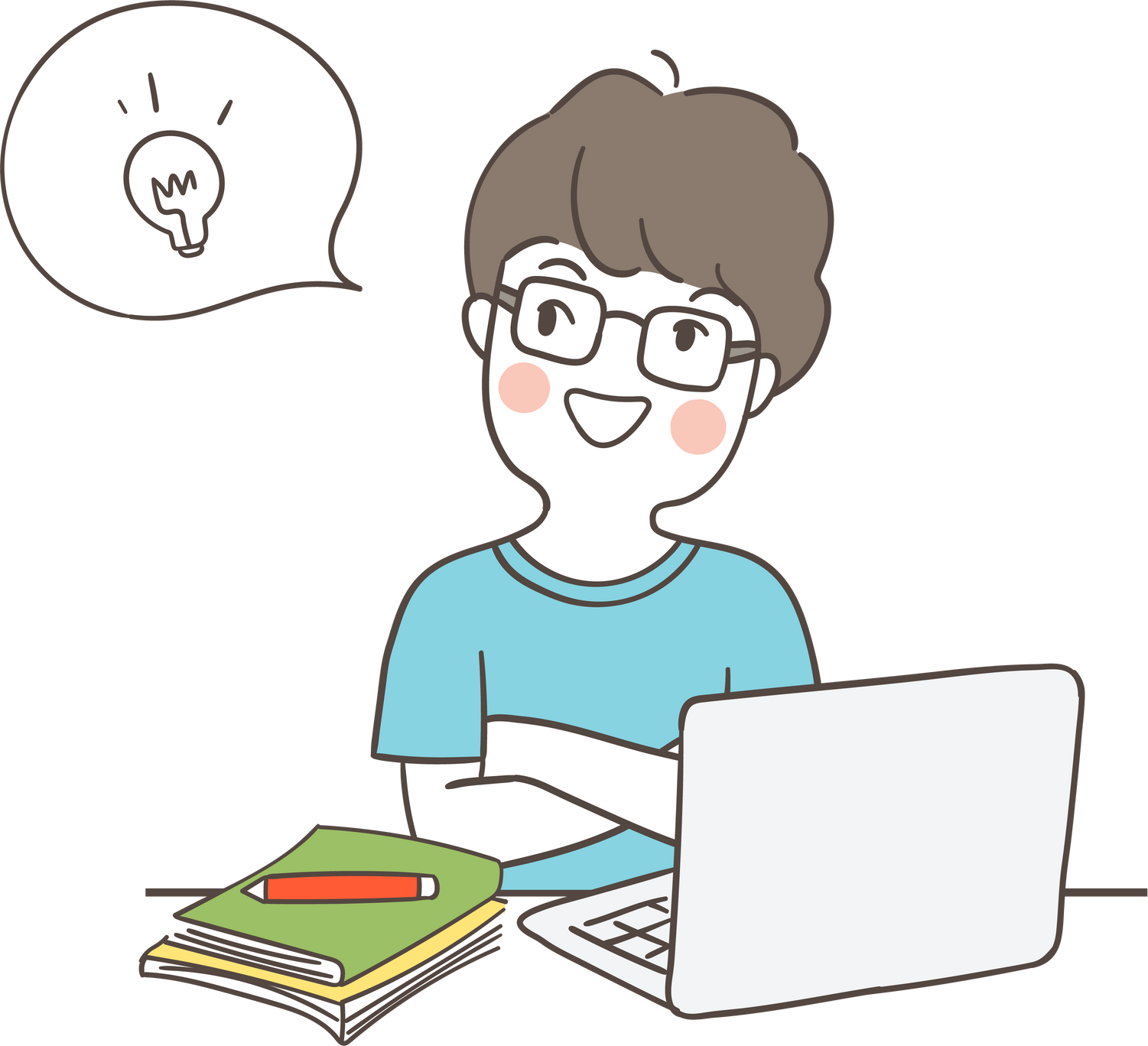 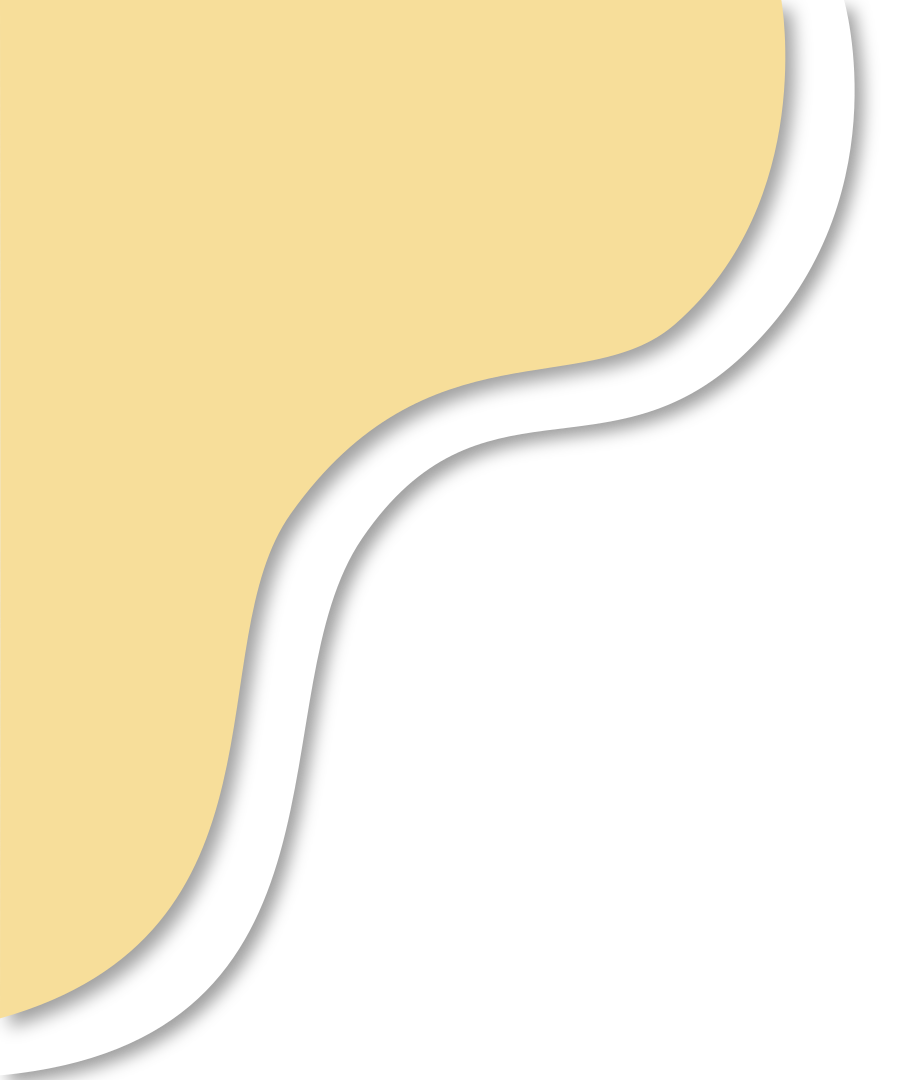 Giải
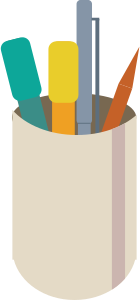 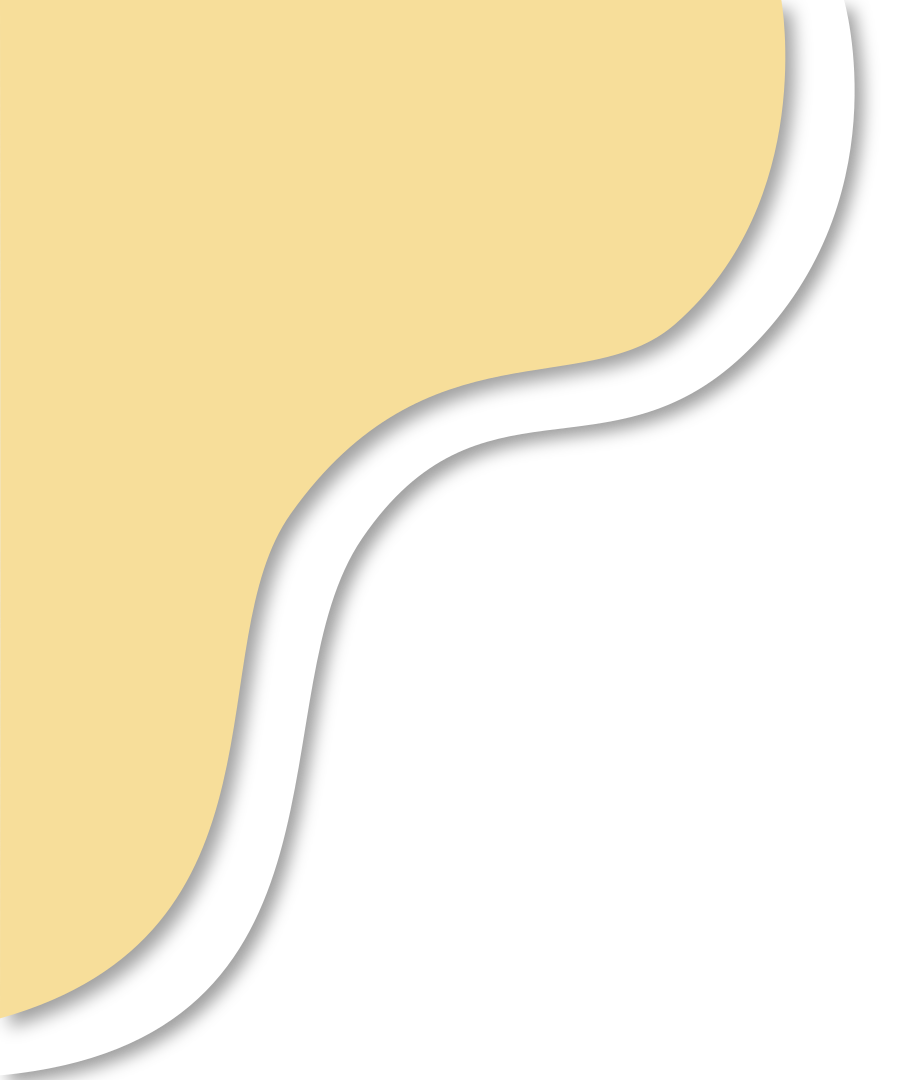 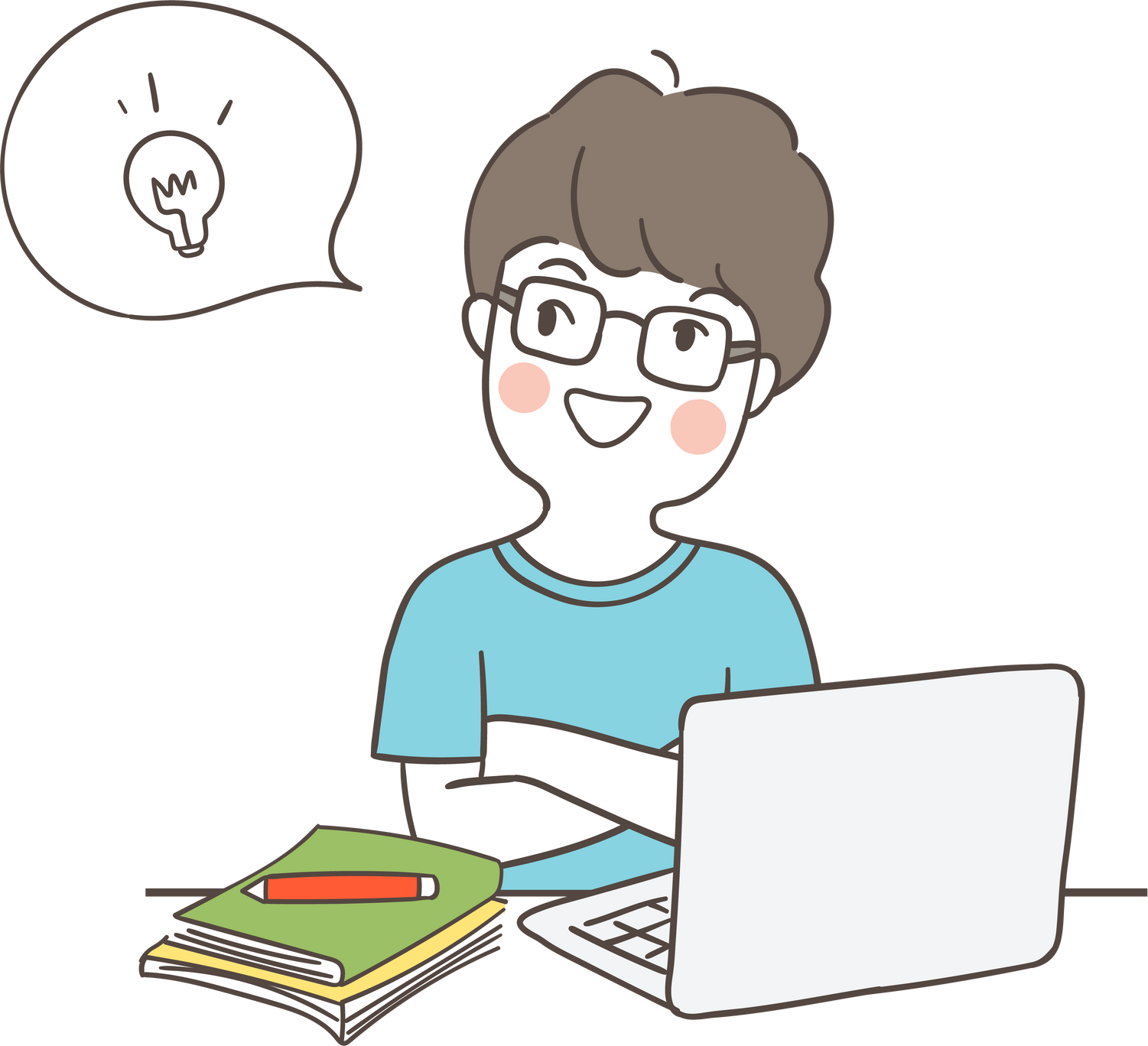 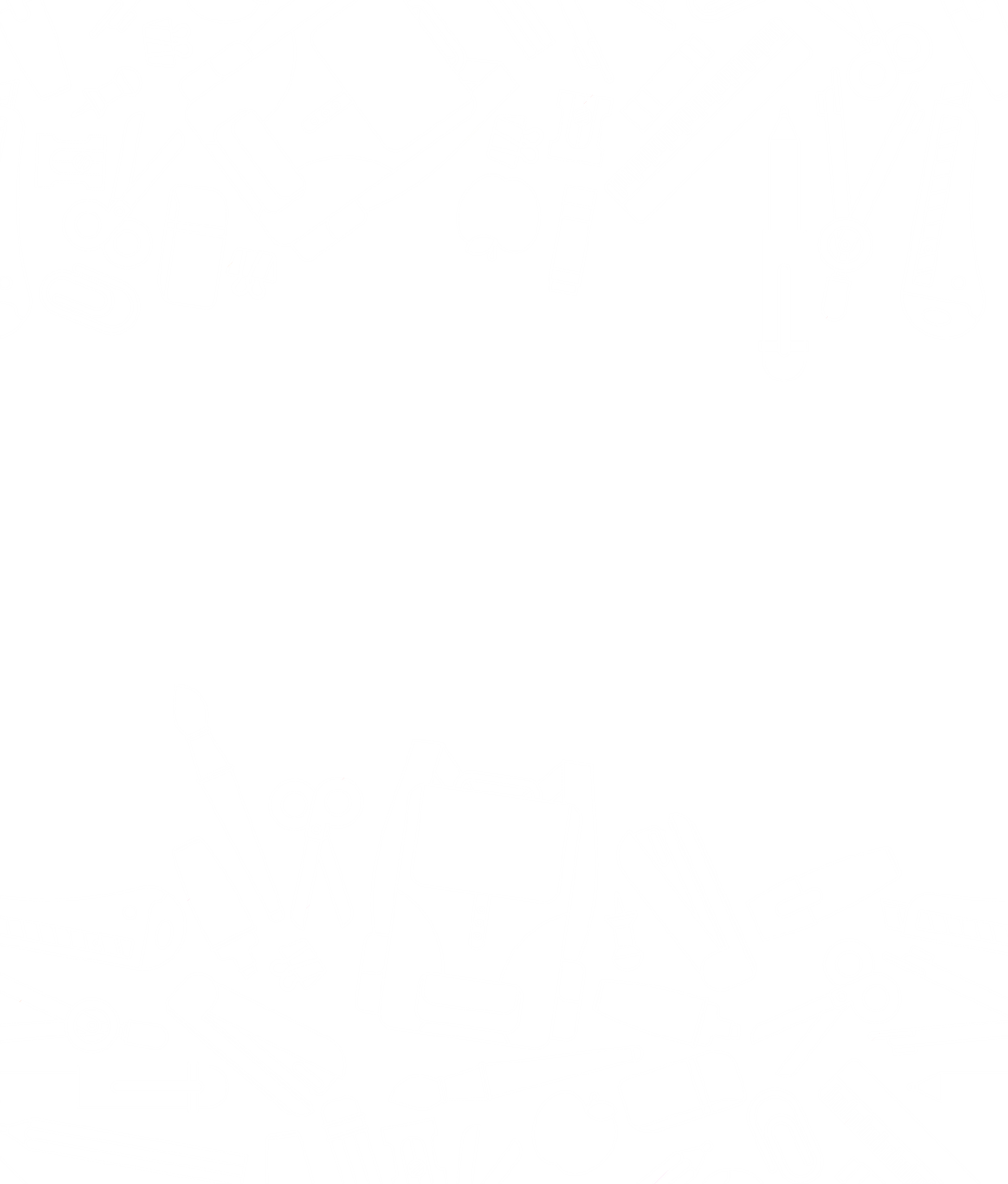 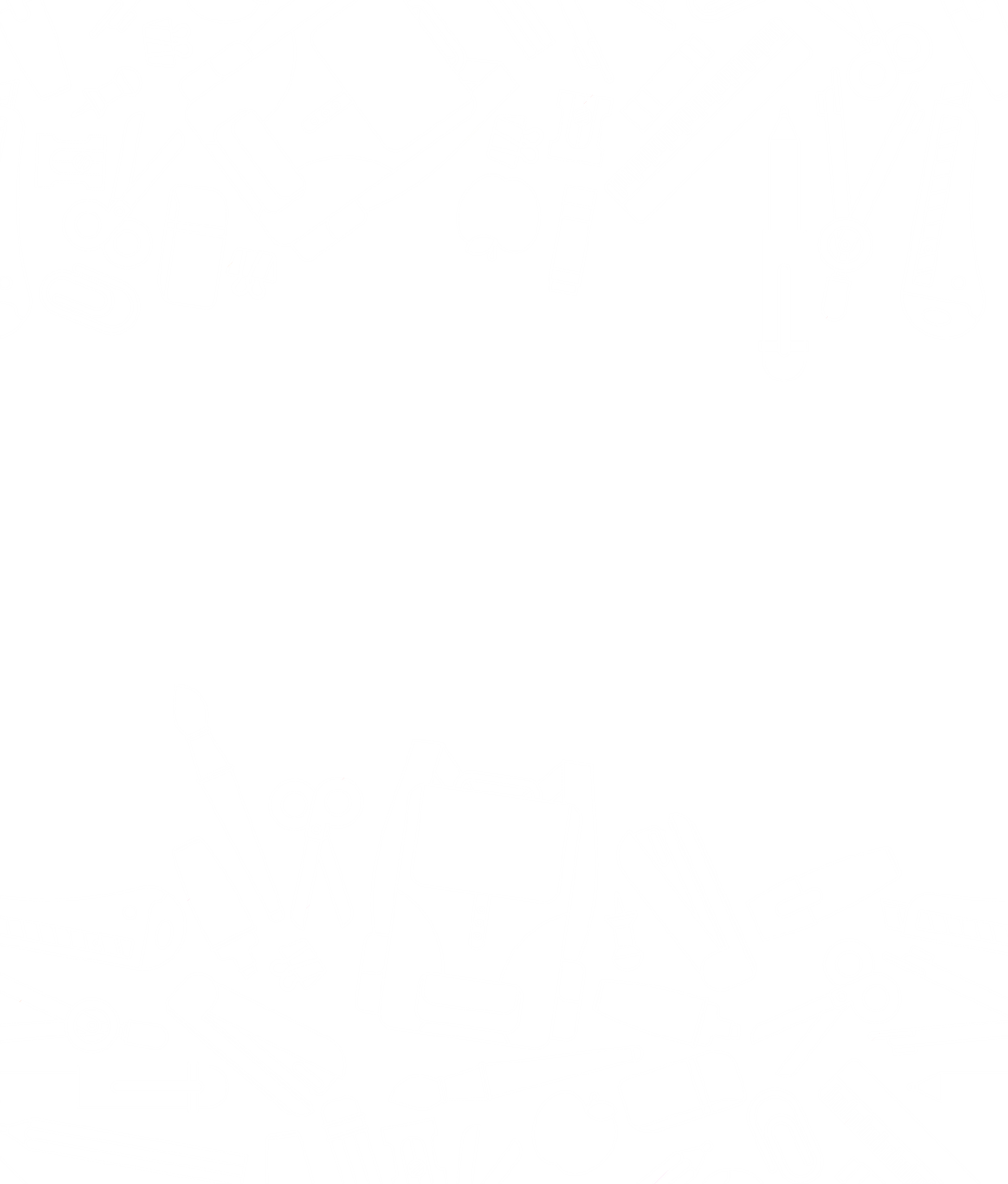 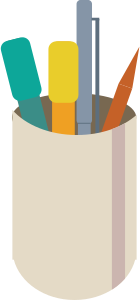 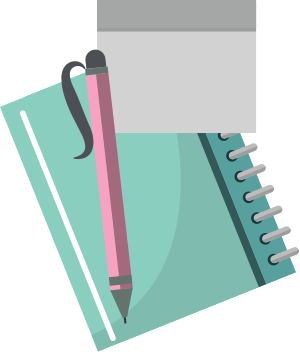 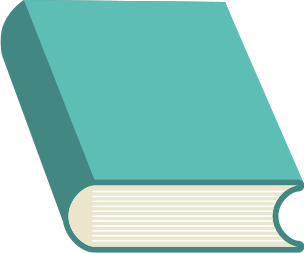 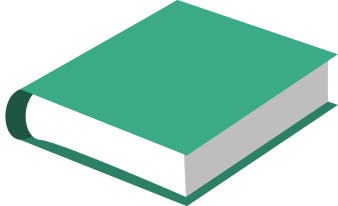 VẬN DỤNG
Bài 6.12
Hai bạn An và Bình trao đổi với nhau.
An nói: Tớ đọc ở một tài liệu thấy nói rằng cổng Trường Đại học Bách khoa Hà Nội (H.6.14) có dạng một parabol, khoảng cách giữa hai chân cổng là 8 m và chiều cao của cổng tính từ một điểm trên mặt đất cách chân cổng 0,5 m là 2,93 m. Từ đó tớ tính ra được chiều cao của cổng parabol đó là 12 m. Sau một hồi suy nghĩ, Bình nói: Nếu dữ kiện như bạn nói, thì chiều cao của cổng parabol mà bạn tính ra ở trên là không chính xác.
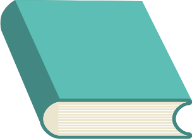 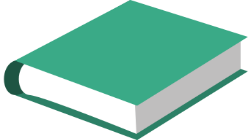 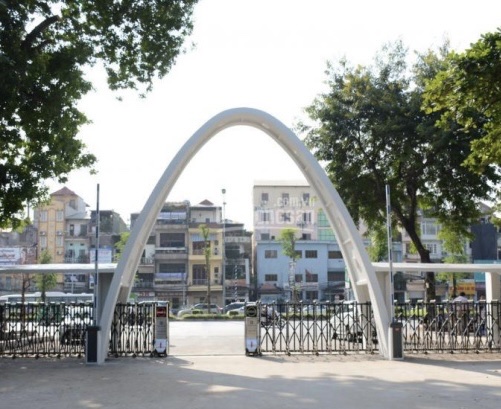 Dựa vào thông tin mà An đọc được, em hãy tính chiều cao của cổng Trường Đại học Bách khoa Hà Nội để xem kết quả bạn An tính được có chính xác không nhé!
Giải
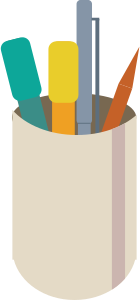 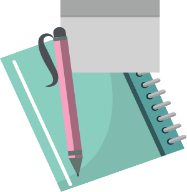 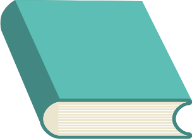 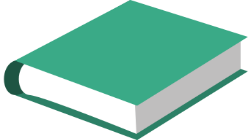 Giải
Thay tọa độ của A, B vào hàm số ta có:
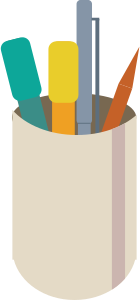 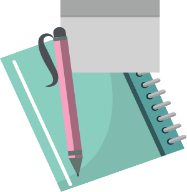 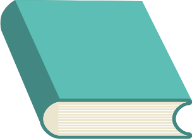 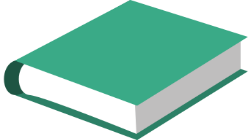 Bài 6.13
Bác Hùng dùng 40 m lưới thép gai rào thành một mảnh vườn hình chữ nhật để trồng rau.
a) Tính diện tích mảnh vườn hình chữ nhật được rào theo chiều rộng x (mét) của nó. 
b) Tính kích thước của mảnh vườn hình chữ nhật có diện tích lớn nhất mà bác Hùng có thể rào được.
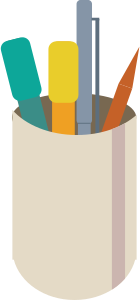 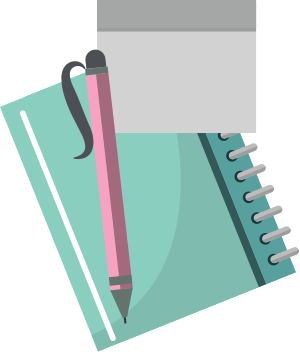 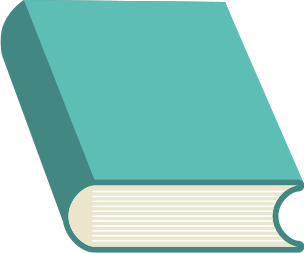 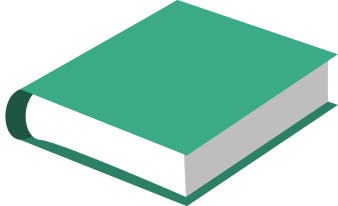 Giải
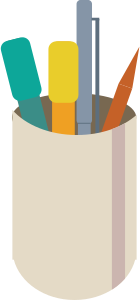 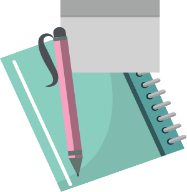 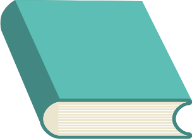 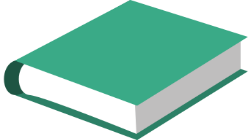 Bài 6.14
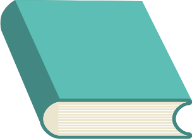 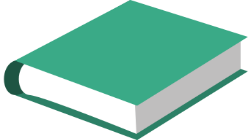 a) Tìm độ cao lớn nhất của vật trong quá trình bay. 
b) Tính khoảng cách từ điểm chạm đất sau khi bay của vật đến gốc O. Khoảng cách này gọi là tầm xa của quỹ đạo.
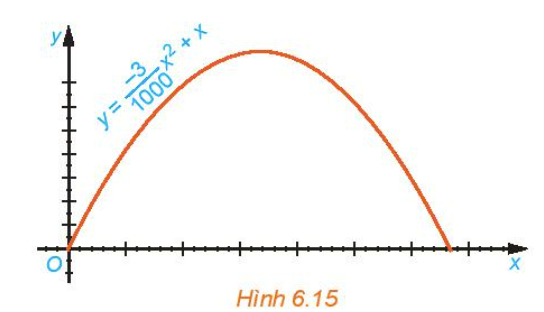 Giải
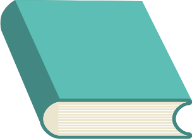 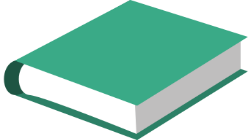 (loại vì đây là vị trí điểm gốc tọa độ O.)
Vậy khoảng cách từ điểm chạm đất sau khi bay của vật đến gốc O hay tầm xa của quỹ đạo là khoảng 333,3 mét.
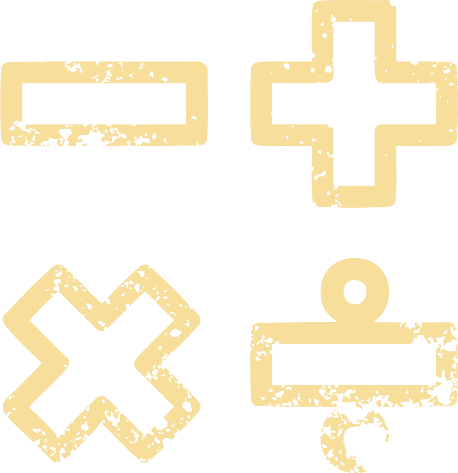 HƯỚNG DẪN VỀ NHÀ
Chuẩn bị bài mới 
"Bài 17. Dấu của tam thức bậc hai"
* Ghi nhớ 
kiến thức trong bài.
* Hoàn thành các bài tập trong SBT.
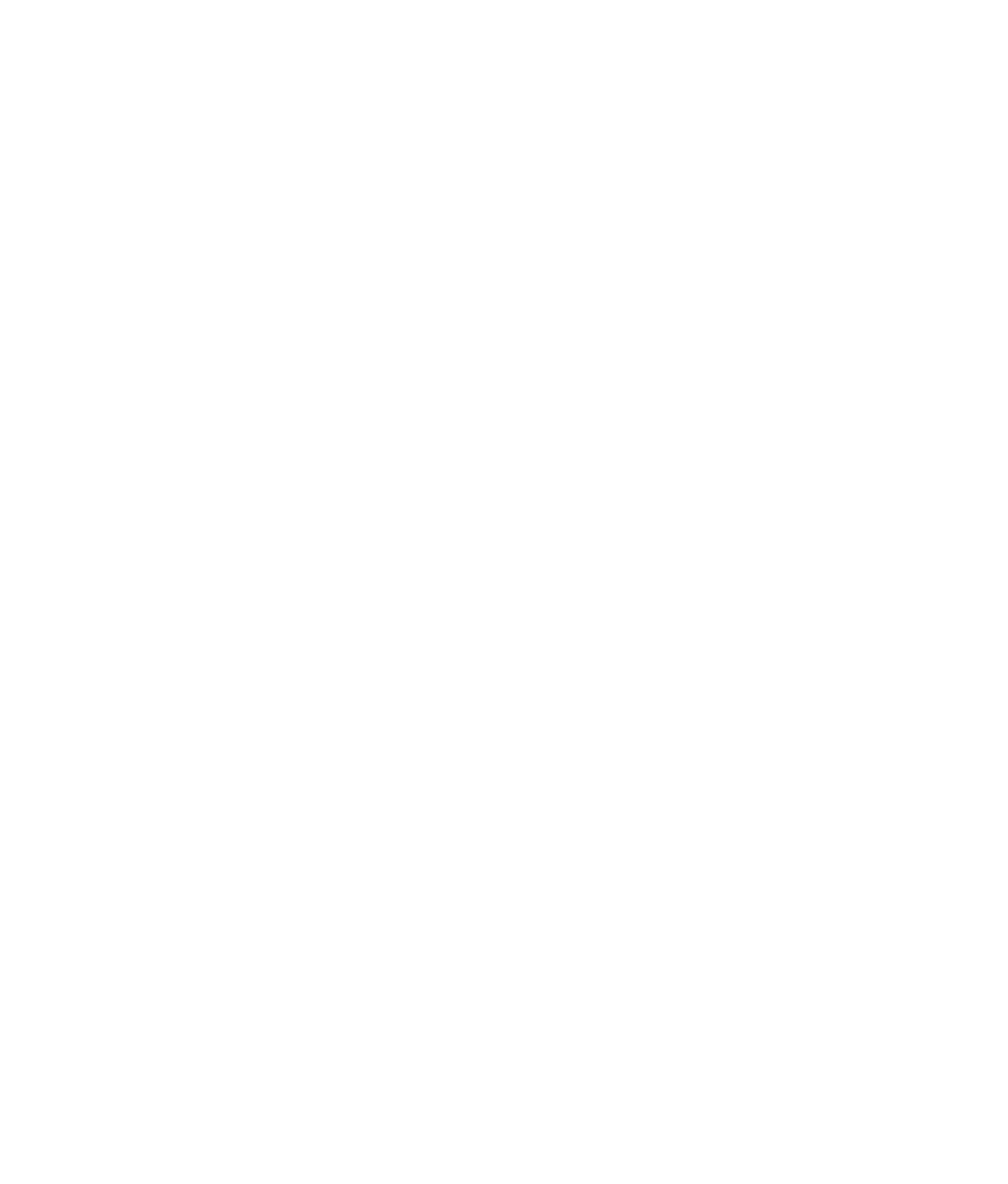 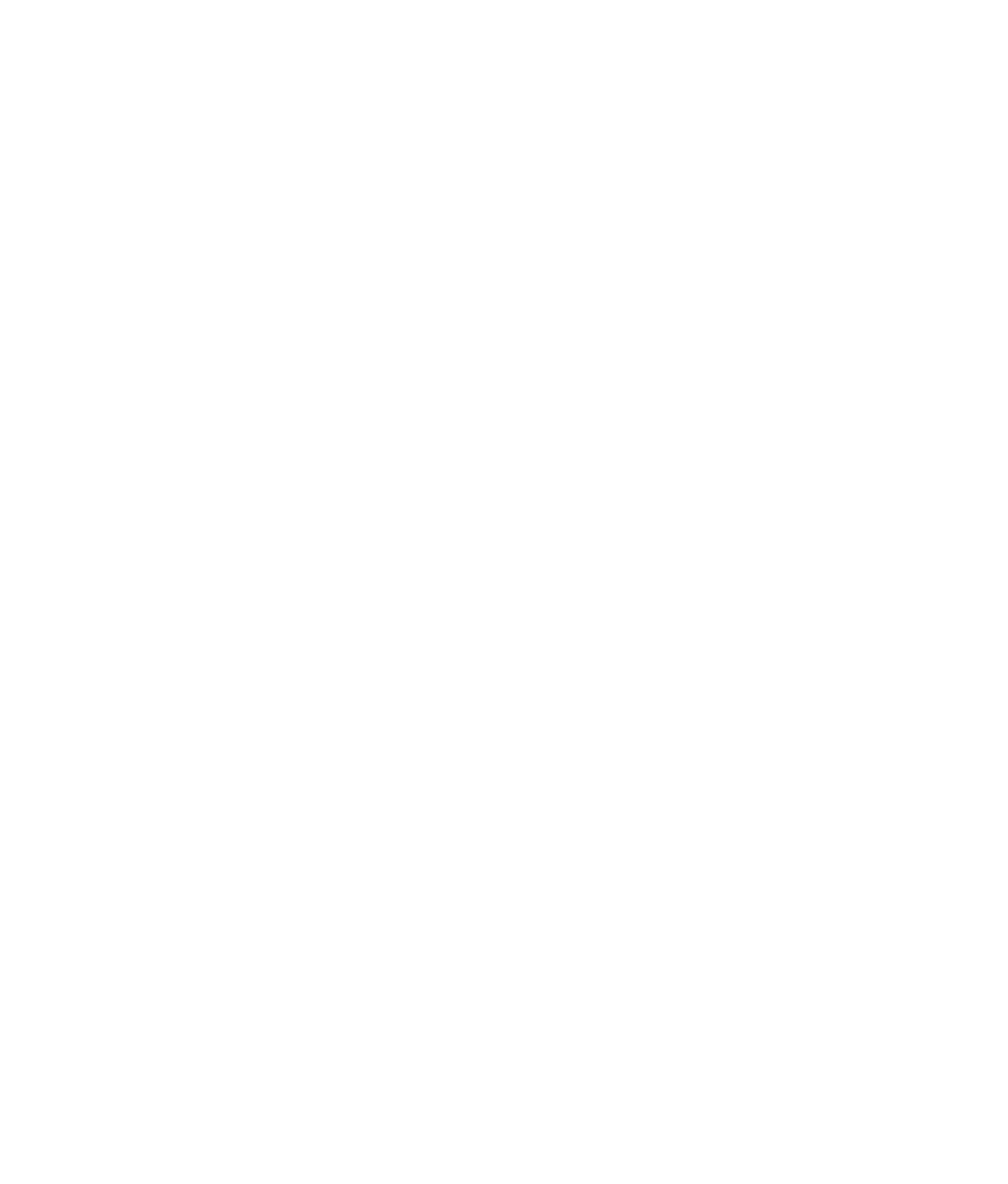 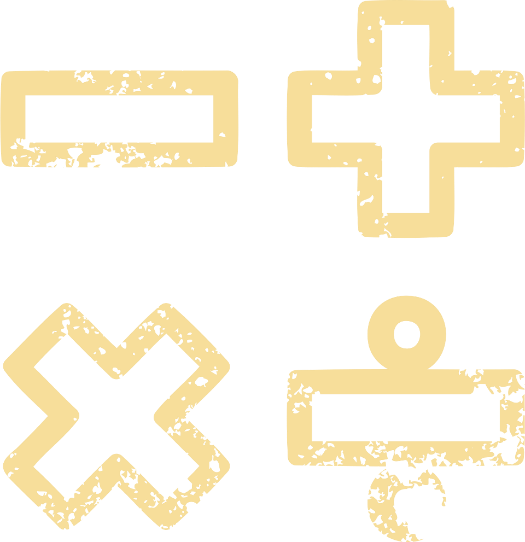 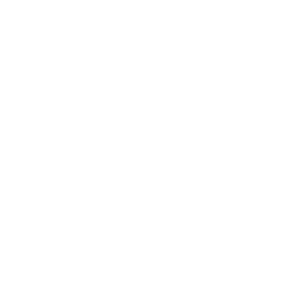 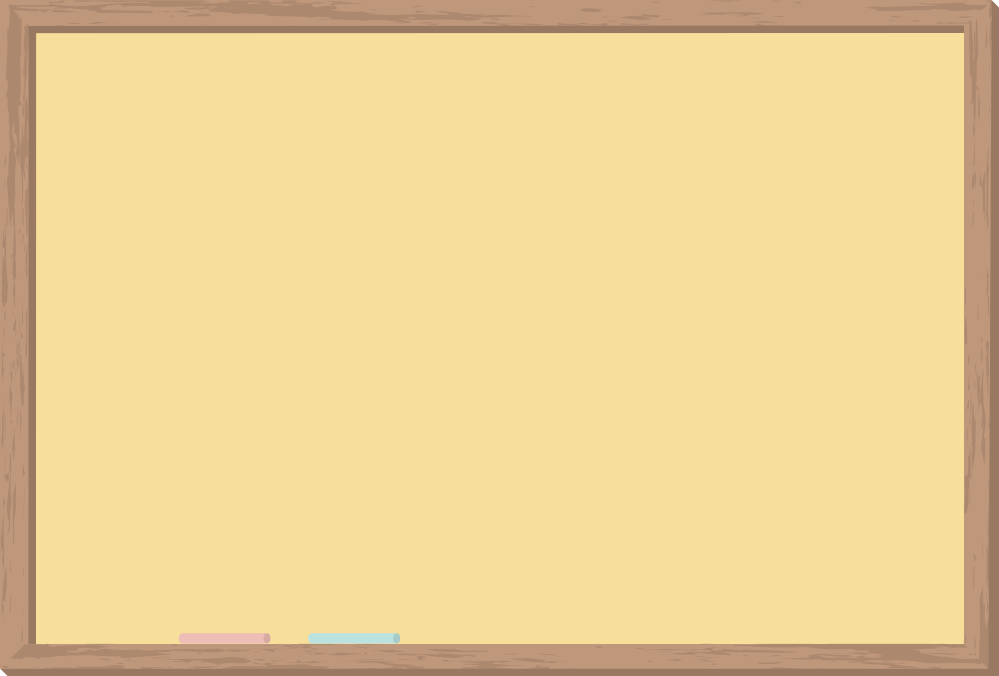 CẢM ƠN CÁC EM 
ĐÃ CHÚ Ý LẮNG NGHE!
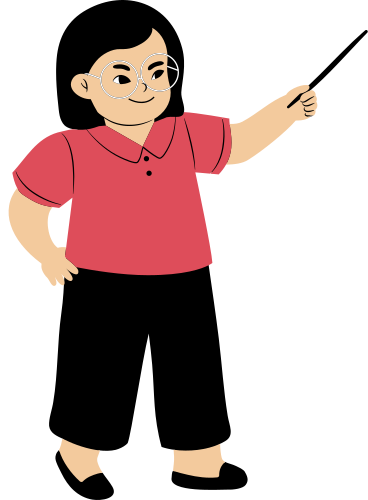 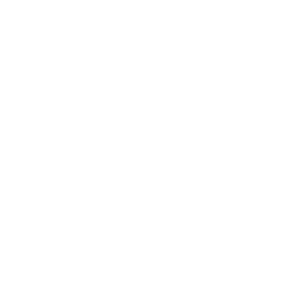